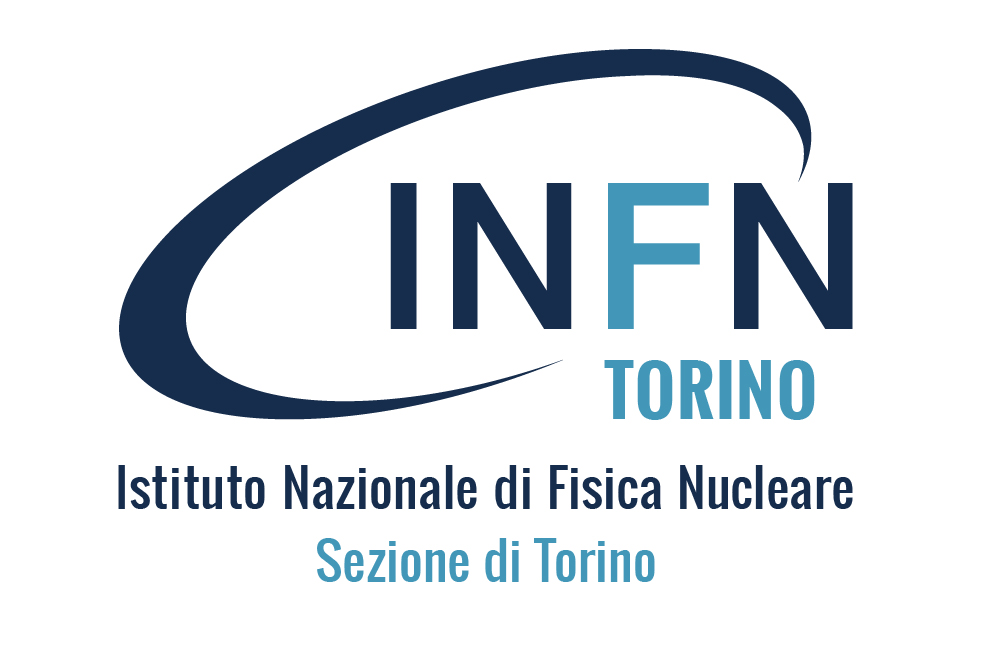 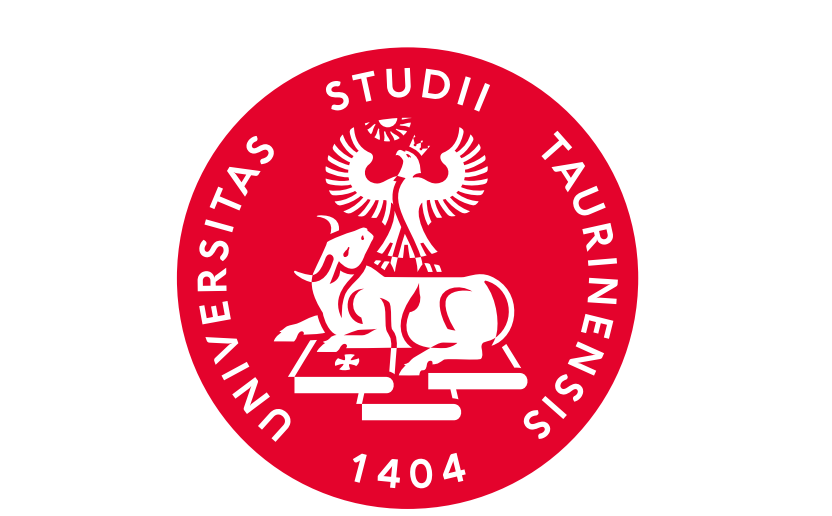 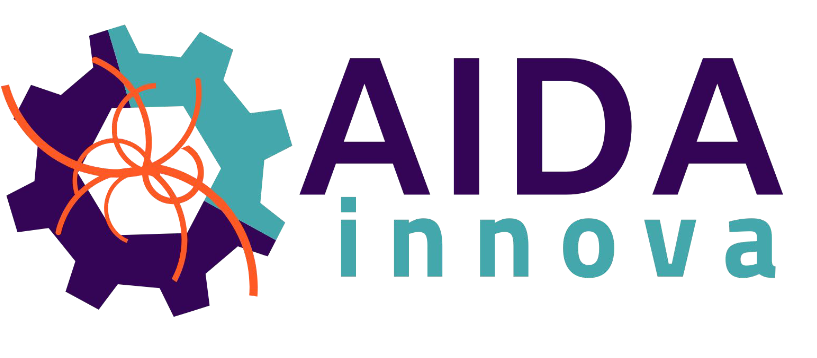 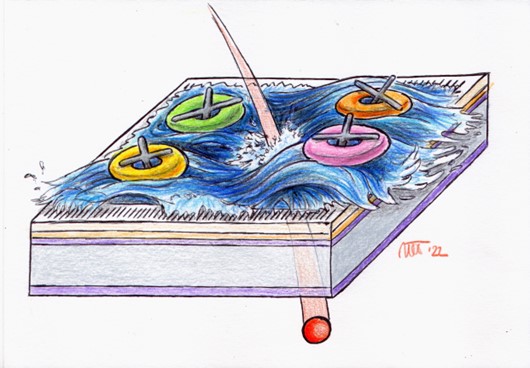 RSD2 performance in the AIDAINNOVA SPS test beam
Luca Menzio  (INFN Torino)
on behalf of the AIDAINNOVA testbeam team
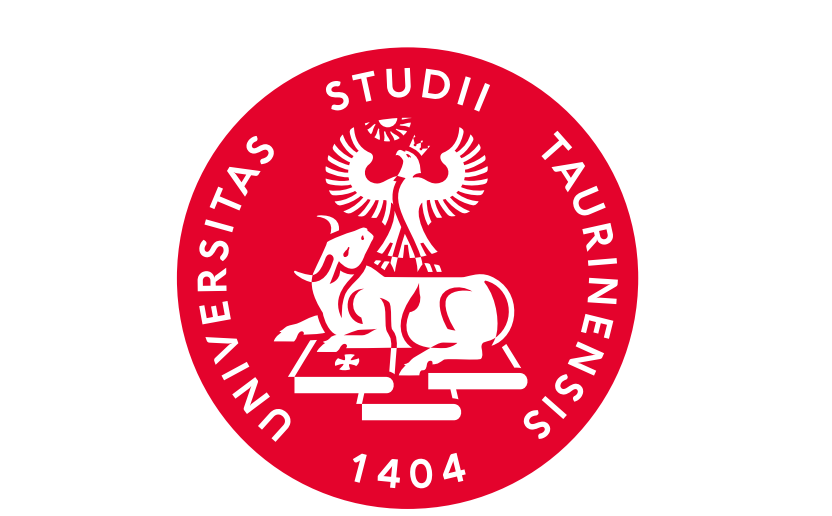 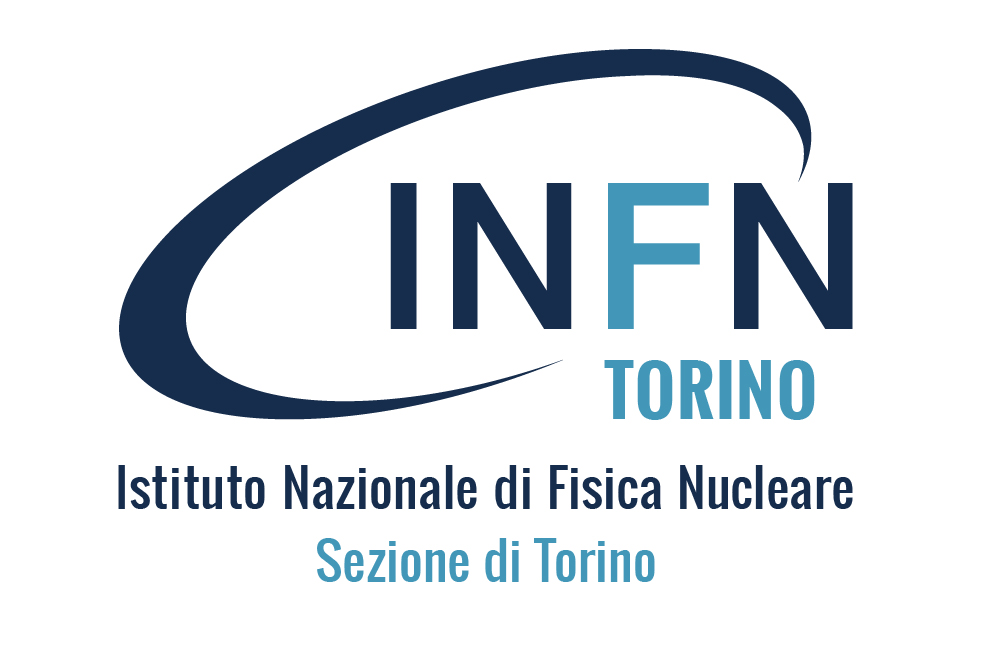 Contents
Introduction
  Resistive read-out in silicon detectors
Experimental Set-up
  AIDA test beam setup @ SPS
  Chubut2 acquisition board
Analysis and Results
  Analysis flow
  1.3 mm-pitch sensor results
  450 µm-pitch sensor characterization
Conclusions
21/02/2024
TREDI 2024
2
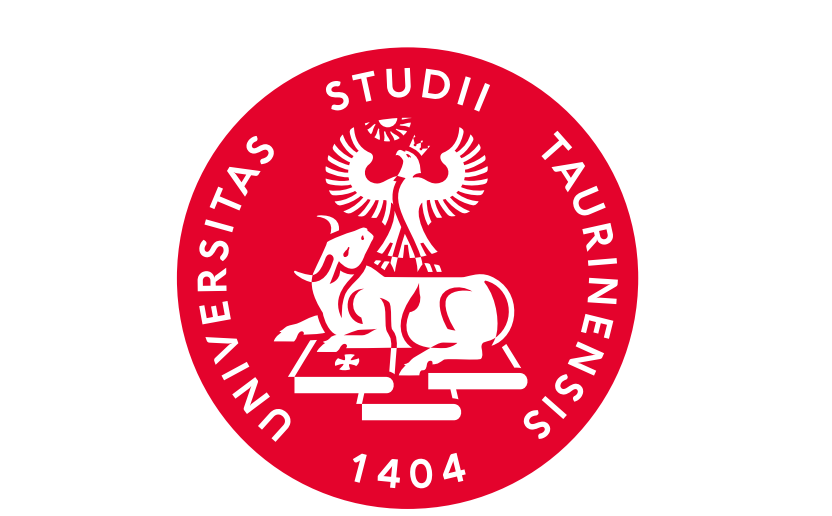 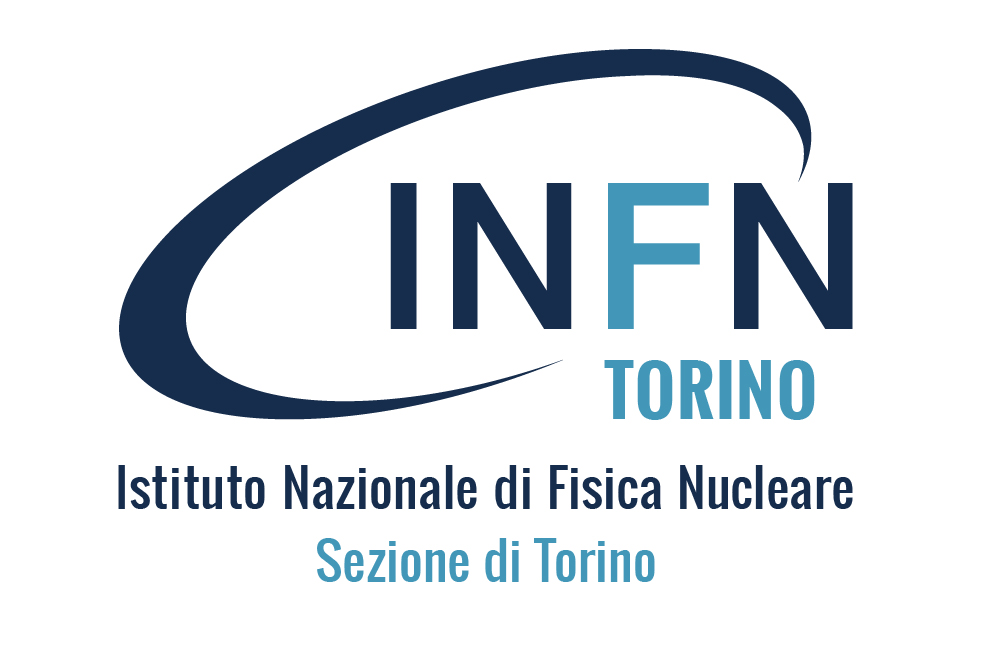 Contents
Introduction
  Resistive read-out in silicon detectors
Experimental Set-up
  AIDA test beam setup @ SPS
  Chubut2 acquisition board
Analysis and Results
  Analysis flow
  1.3 mm-pitch sensor results
  450 µm-pitch sensor characterization
Conclusions
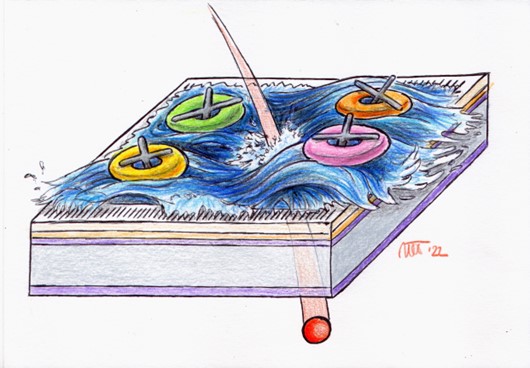 21/02/2024
TREDI 2024
3
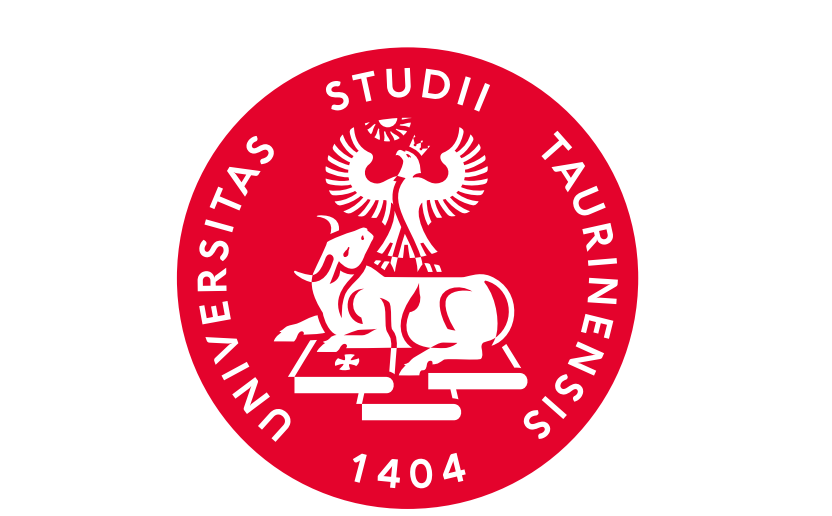 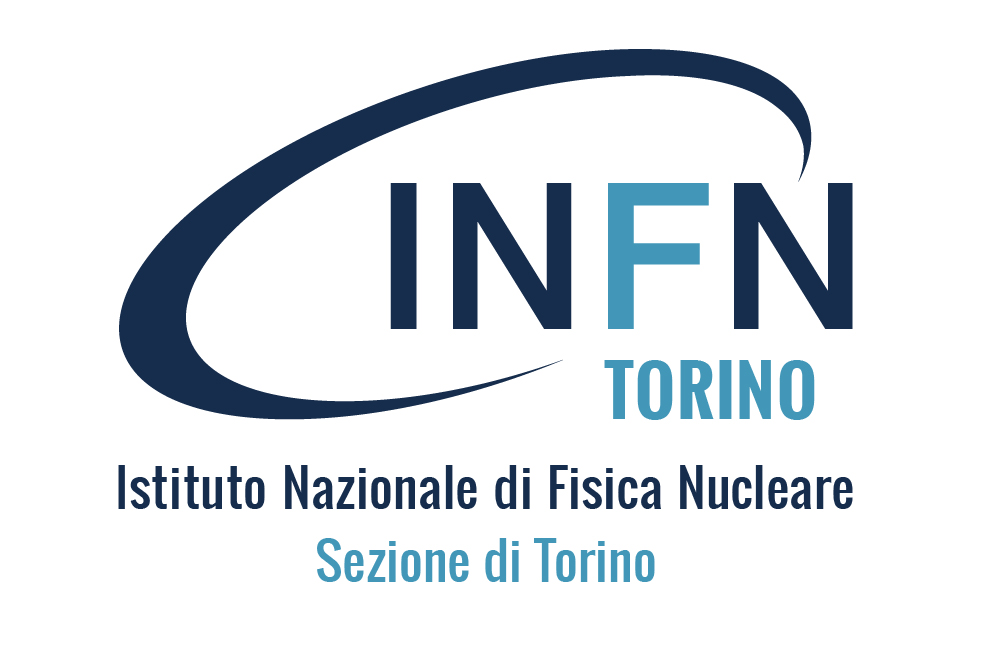 Resistive Read-out
e-h pairs are produced by the impinging particle in the sensor volume
AC-coupled signals
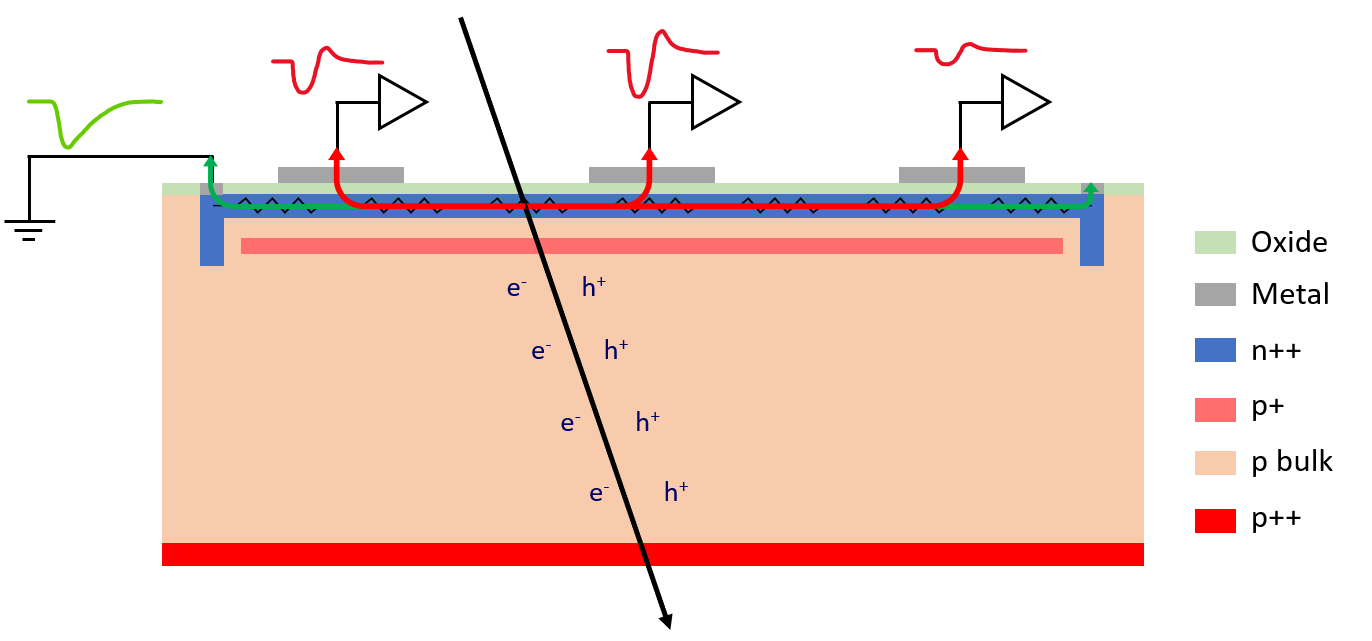 Electrons are multiplied (LGAD)
Charge is induced in the n+ layer (resistive layer)
Nearby electrodes see a fast signal 
Charges in the n+ flow to ground
AC-coupled electrodes
50 μm
Signal sharing
Luca Menzio – INFN Toino
21/02/2024
TREDI 2024
4
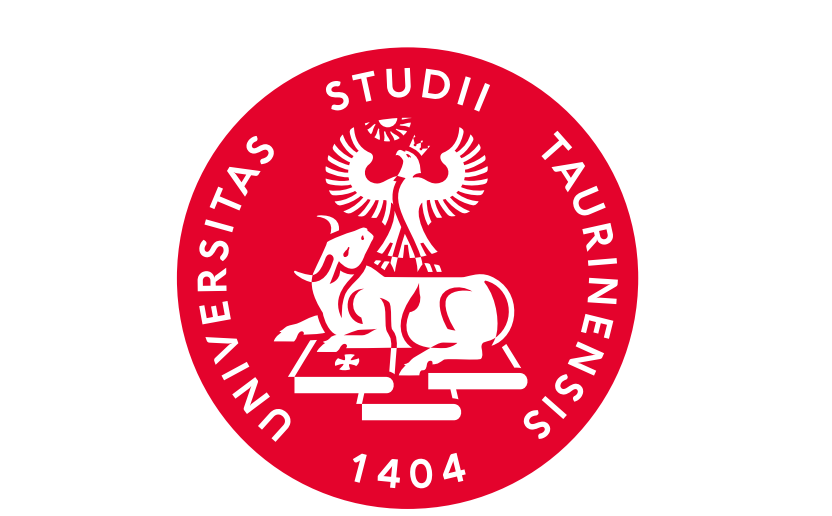 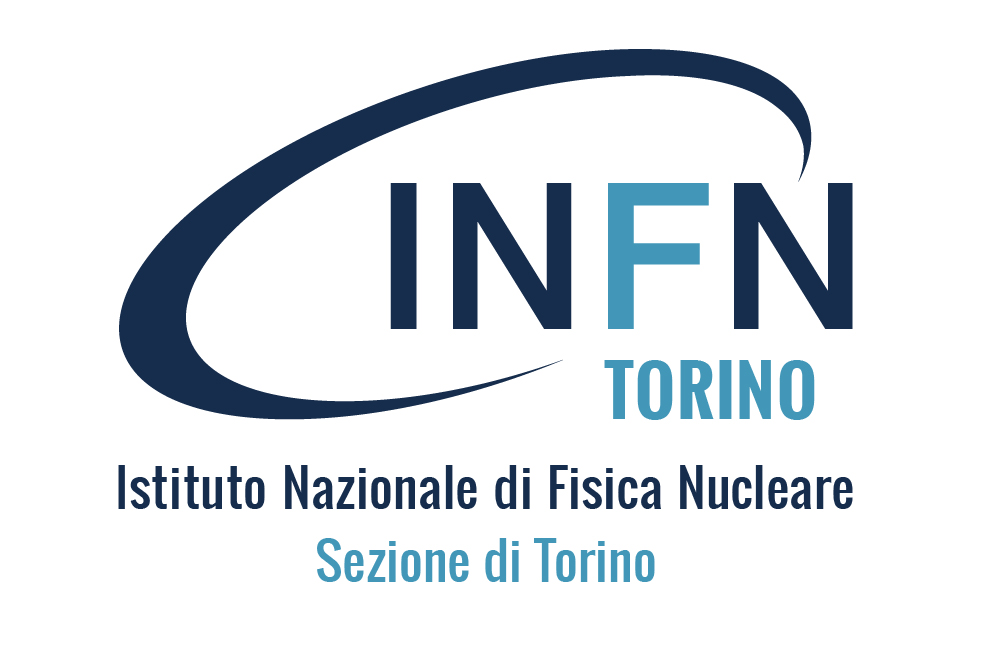 Resistive Read-out
Excellent position resolution with large pads
Charge sharing over silicon surface
Internal gain (LGAD)
Excellent Timing
Luca Menzio – INFN Toino
Pros
  Low channel density
  Thin sensors
Low power consumption
Low material budget
+ 100 % intrinsic fill factor!
Promising candidate for 4D tracking
21/02/2024
TREDI 2024
5
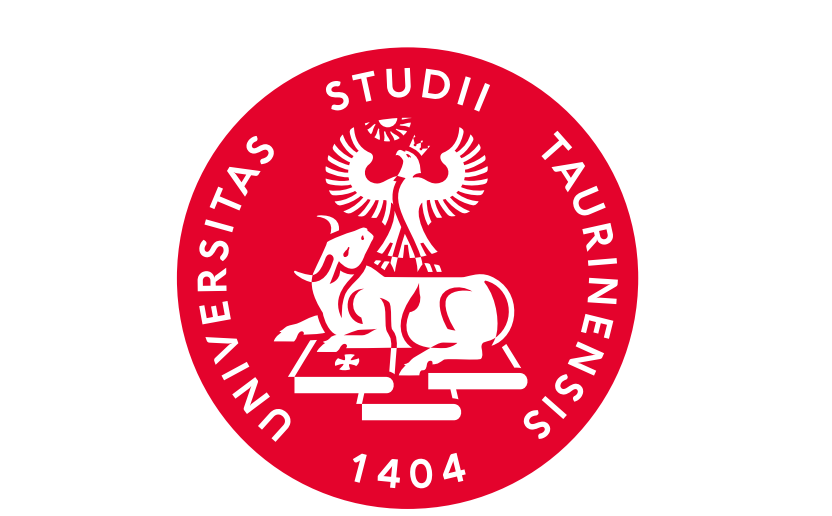 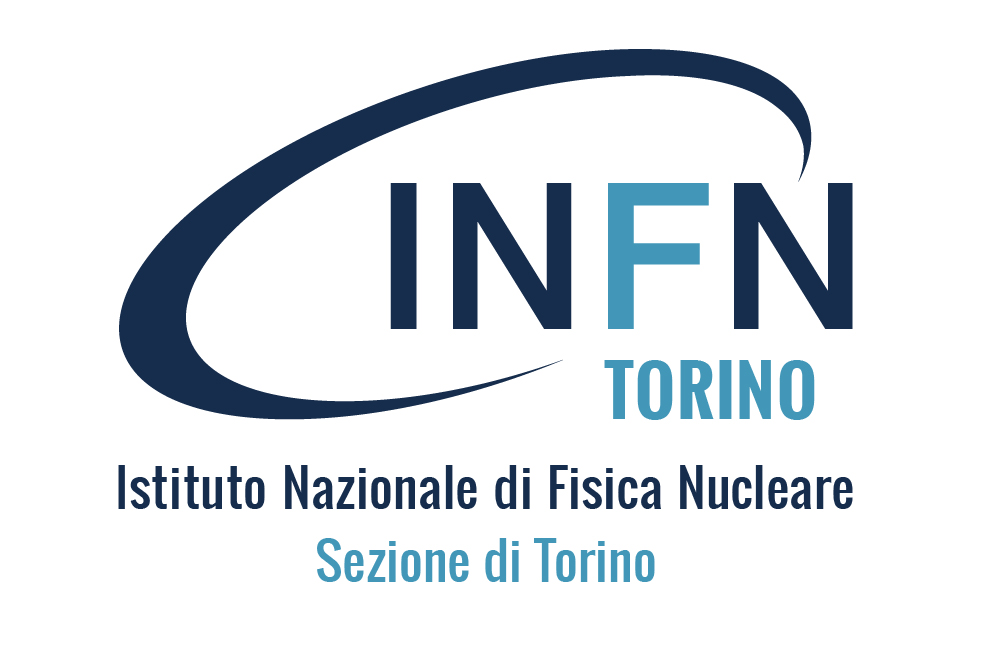 DUTs – RSD devices
The DUTs come from the second production by FBK of Resistive Silicon Detectors (RSD2)

Two devices tested:
450x450 µm2 from W7
1.3x1.3 µm2 from W13

Same AC-electrodes layout – crosses to help the signal containment 

Different n+ layer resistivity
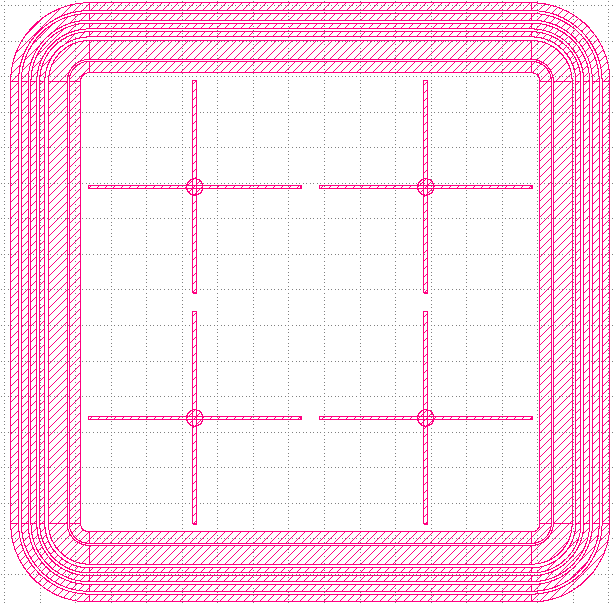 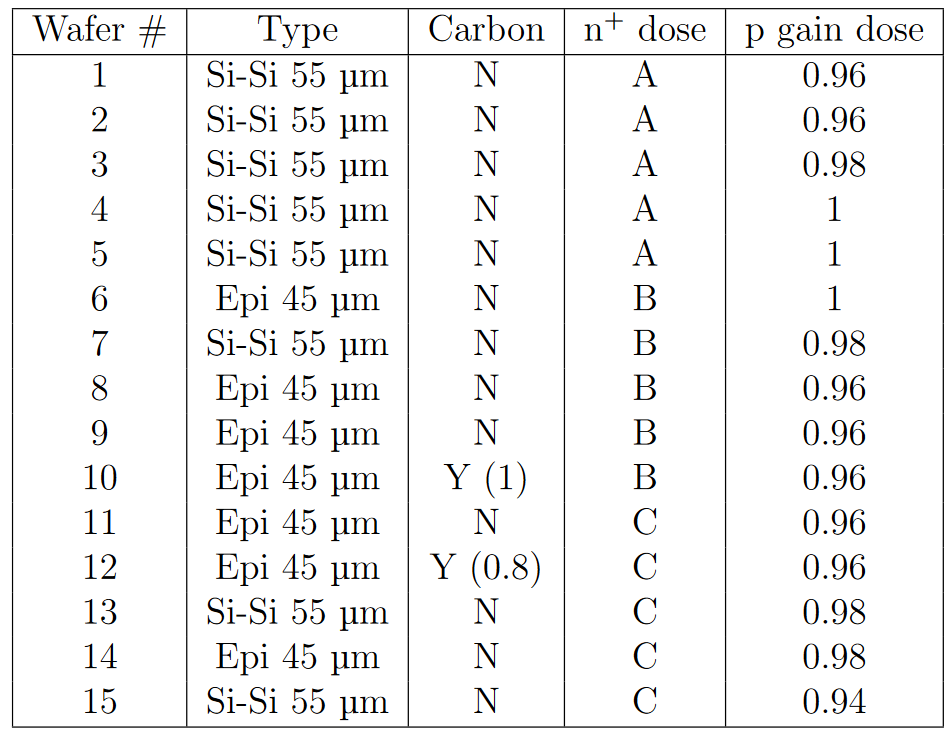 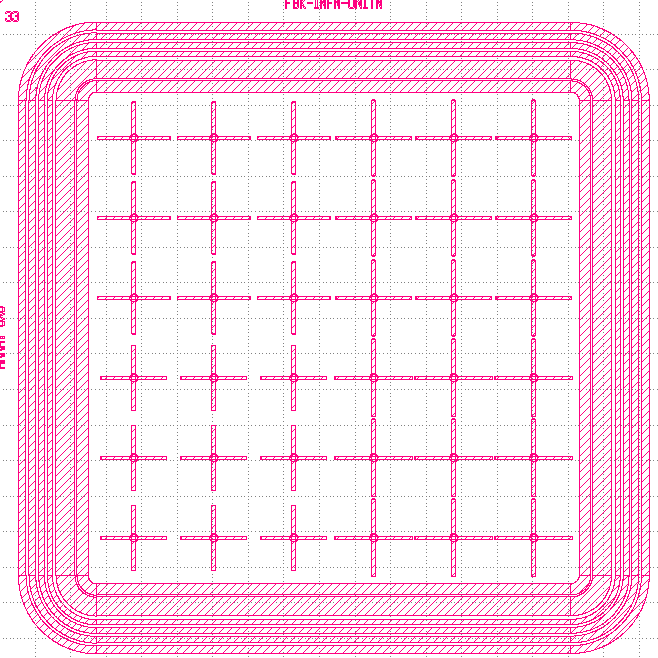 Luca Menzio – INFN Toino
1.3 x 1.3 mm2
450 x 450 µm2
21/02/2024
TREDI 2024
6
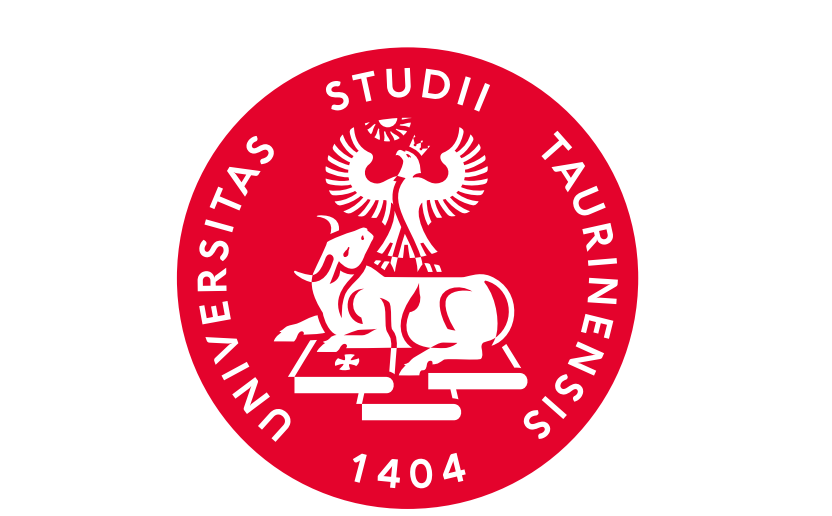 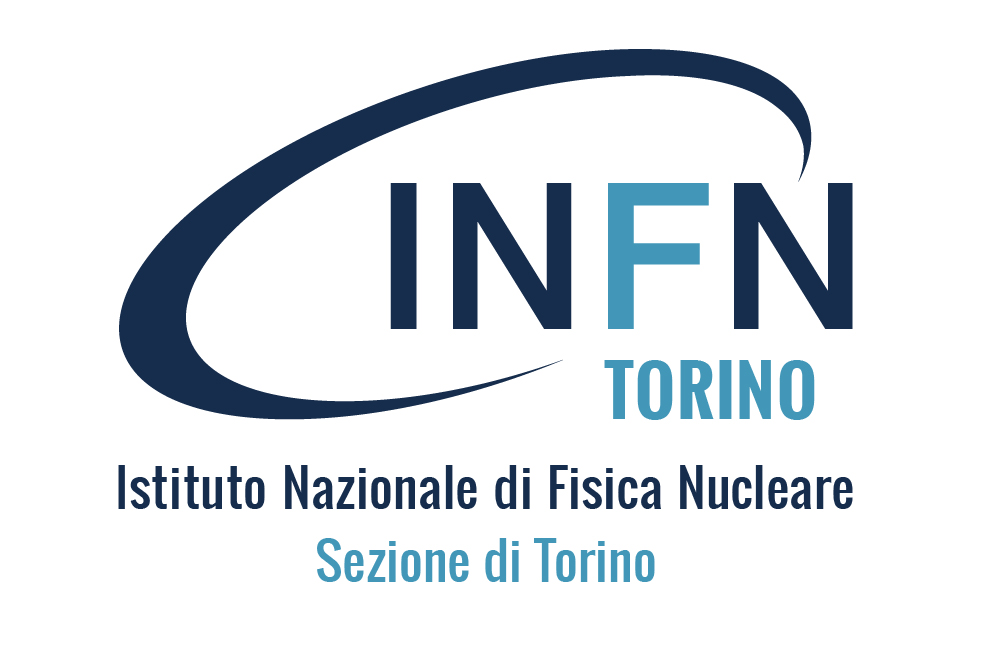 Contents
Introduction
  Resistive read-out in silicon detectors
Experimental Set-up
  AIDA test beam setup @ SPS
  Chubut2 acquisition board
Analysis and Results
  Analysis flow
  1.3 mm-pitch sensor results
  450 µm-pitch sensor characterization
Conclusions
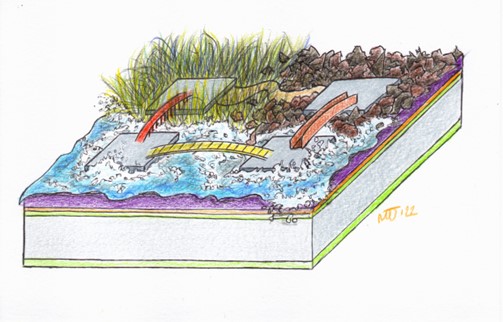 21/02/2024
TREDI 2024
7
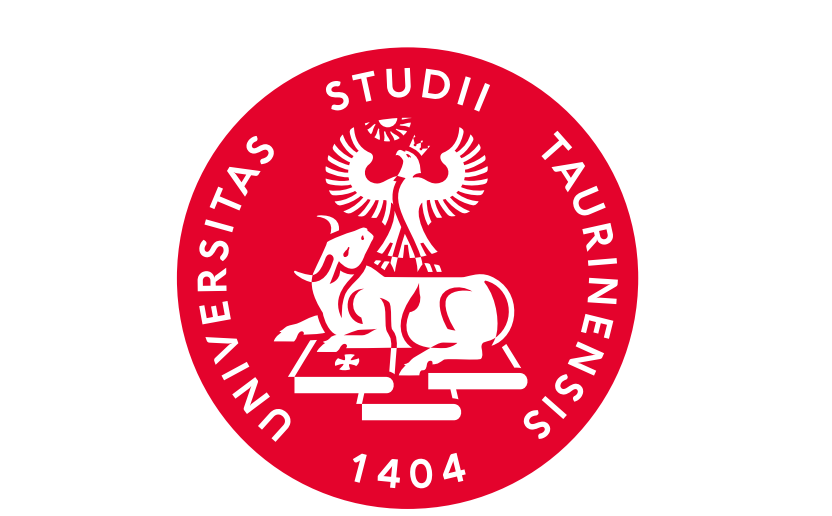 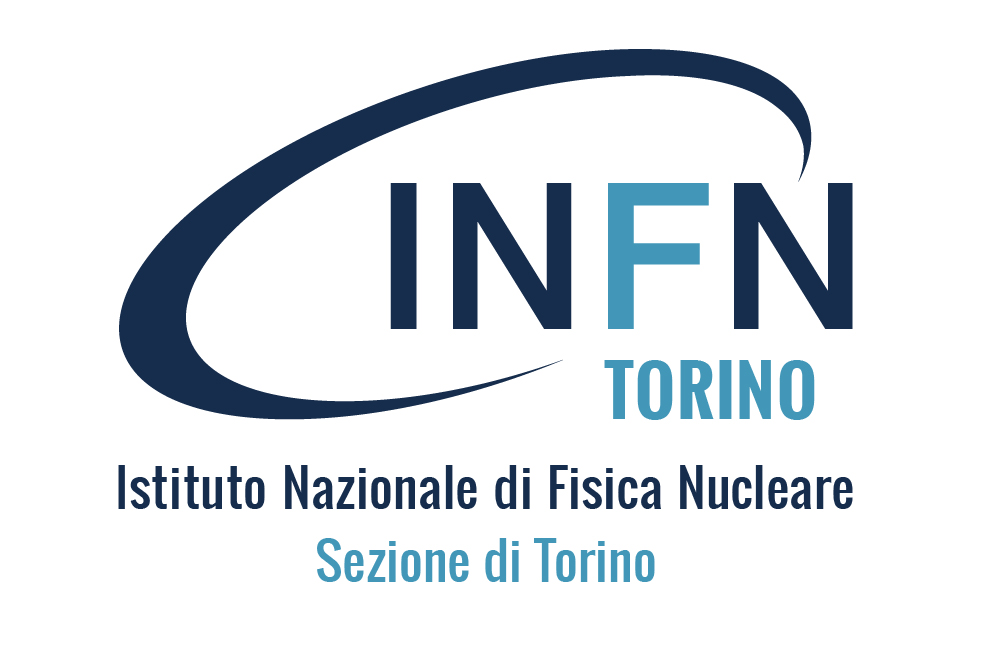 AIDA Test Beam
The test beam was performed in the CERN H6 beamline (120 GeV pions/protons)
   MIMOSA telescope
   CAEN DT5742 digitizer, 16 channels @ 5GS/s
   Trigger is a 3x3 mm2 UFSD1 LGAD
   DUTs on the Chubut2 read-out board 
   RSD runs: 
 2 DUTs, 1.3 mm and 450 μm pitch biased at 240 V and 200 V, respectively
 No time reference
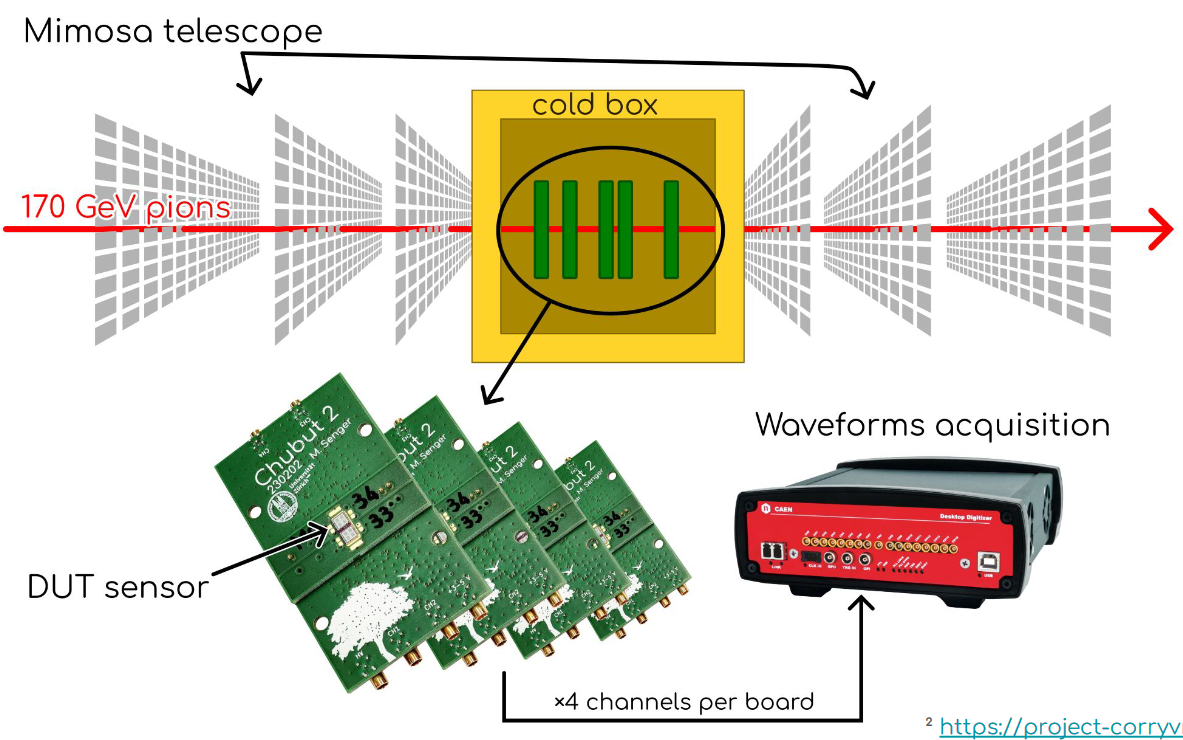 21/02/2024
TREDI 2024
8
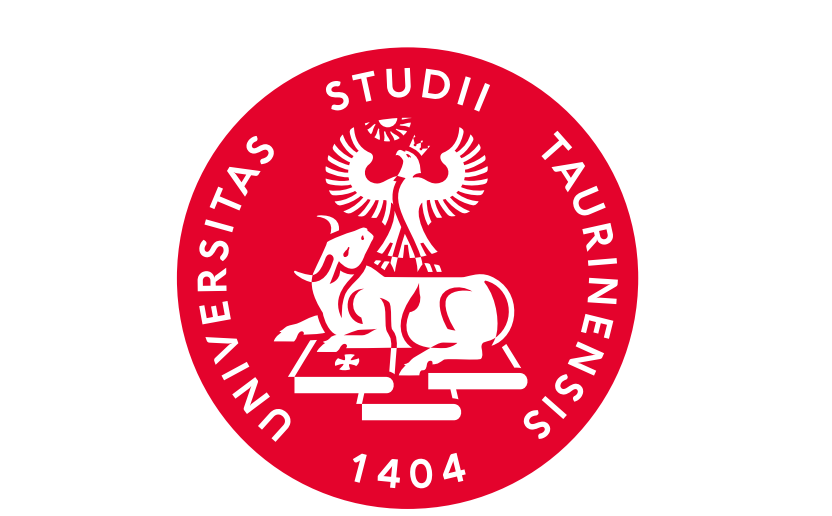 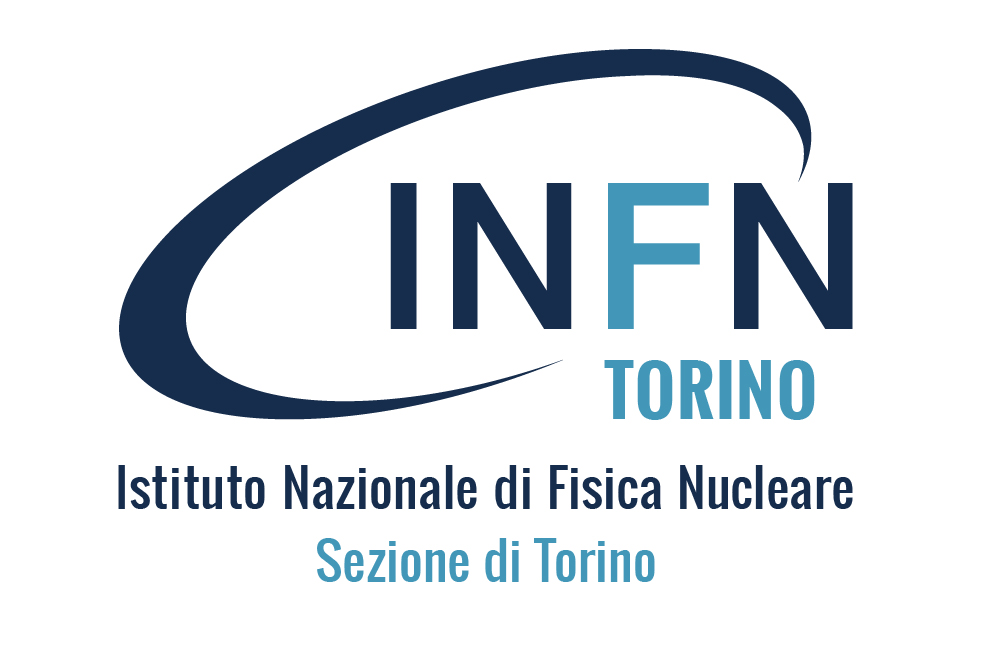 AIDA Test Beam
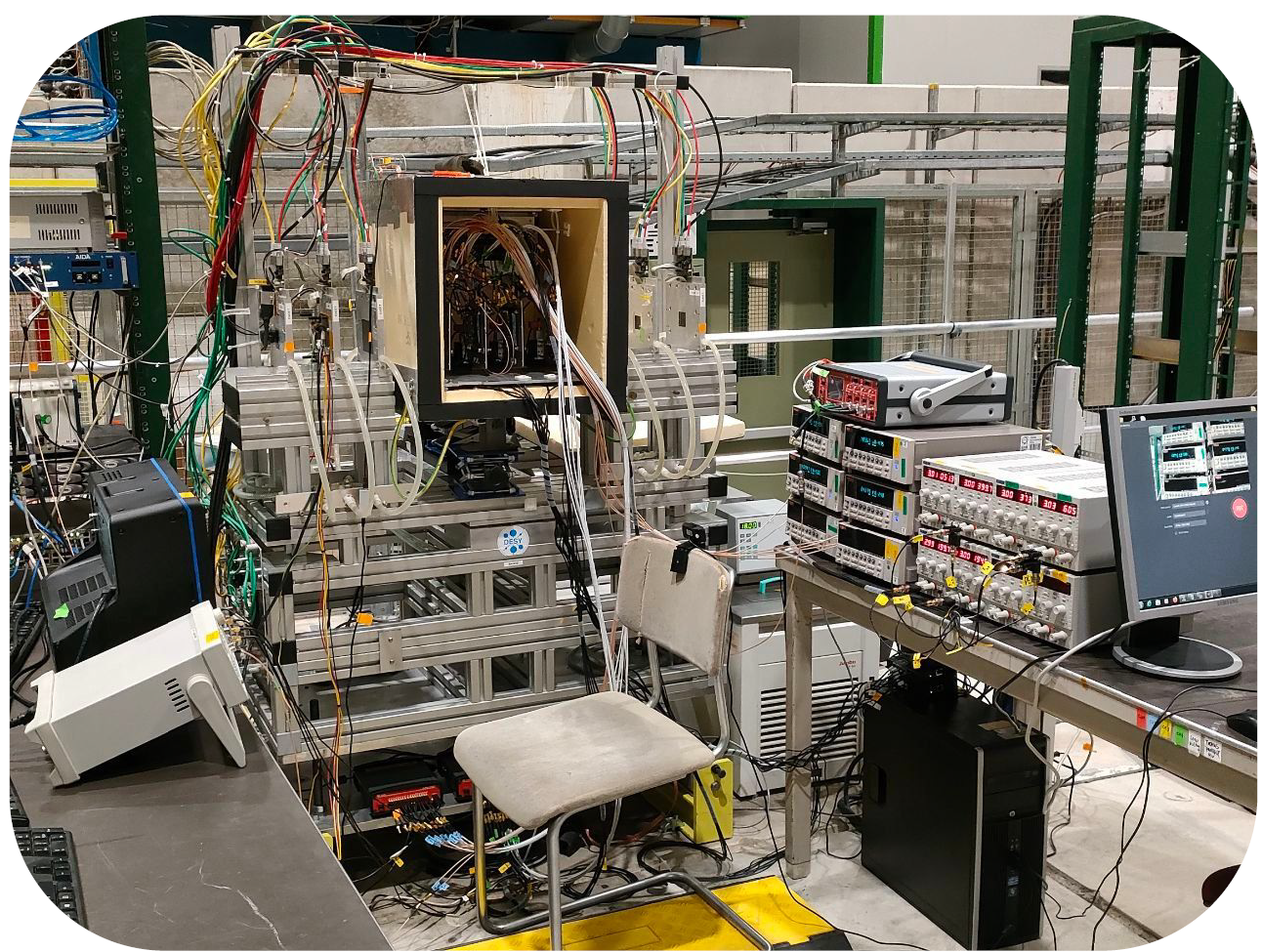 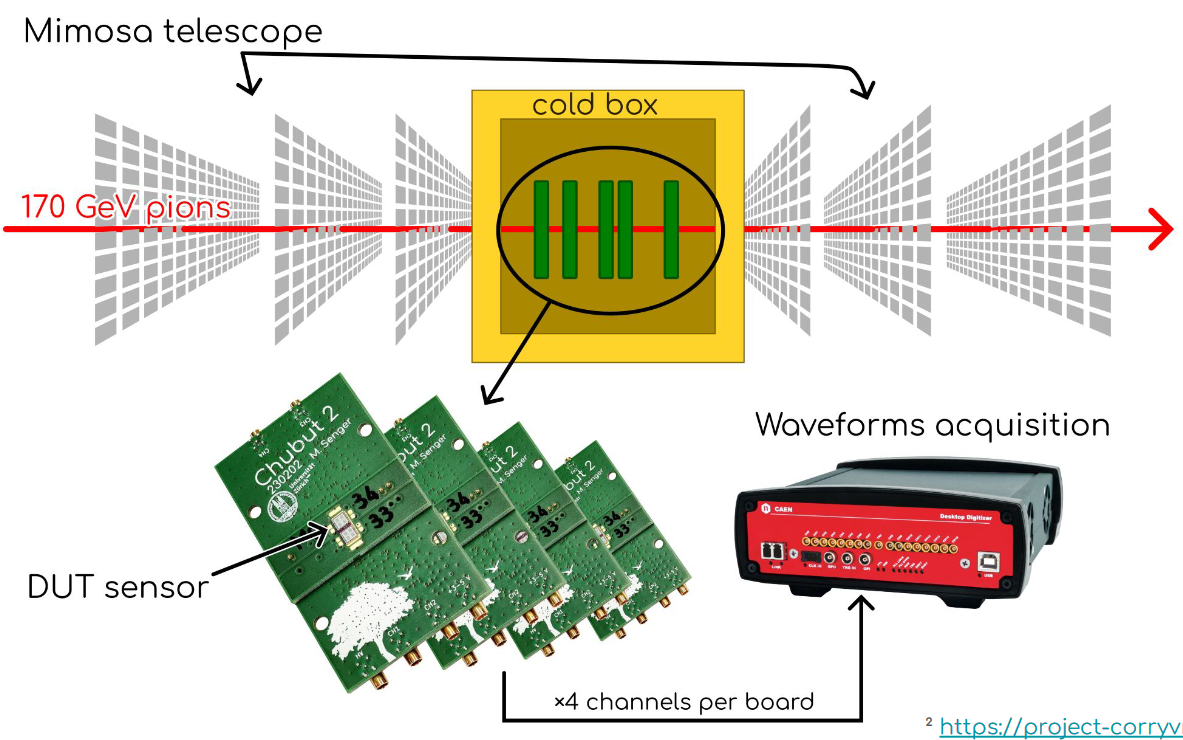 21/02/2024
TREDI 2024
9
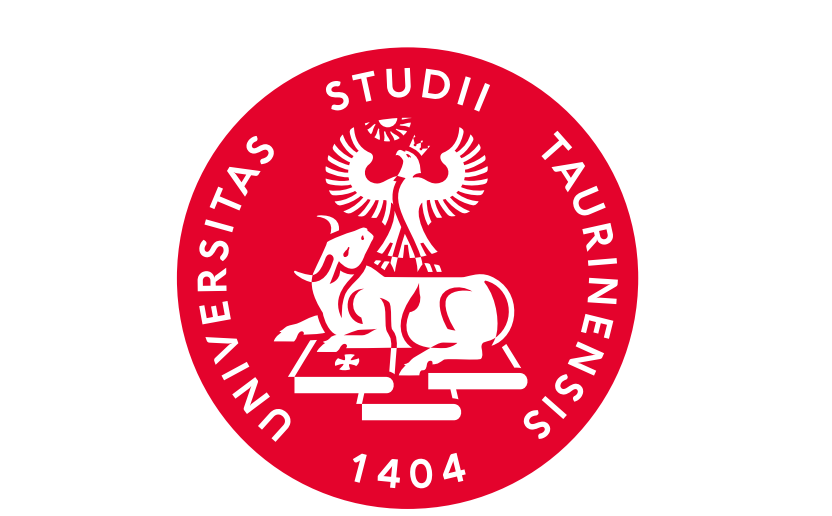 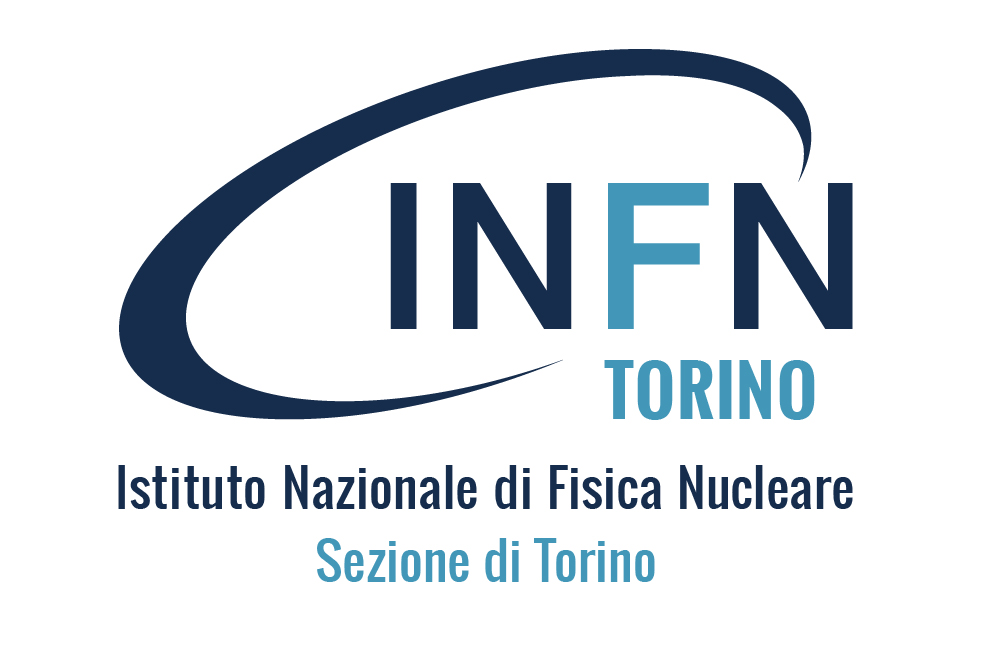 Chubut2 Acquisition Board
The Chubut2 is a low-noise discrete readout board specifically developed for LGAD testing
It features a 
  Carrier boards that hosts the DUT
  Main board with amplification and power delivery circuitry
The design employed for this test beam has 4 identical channels, each with about 3540 Ω transimpedance on 50 Ω input and output
Good S/N with a budget friendly way of switching between sensors (one main board, multiple carrier boards)
Open source project1
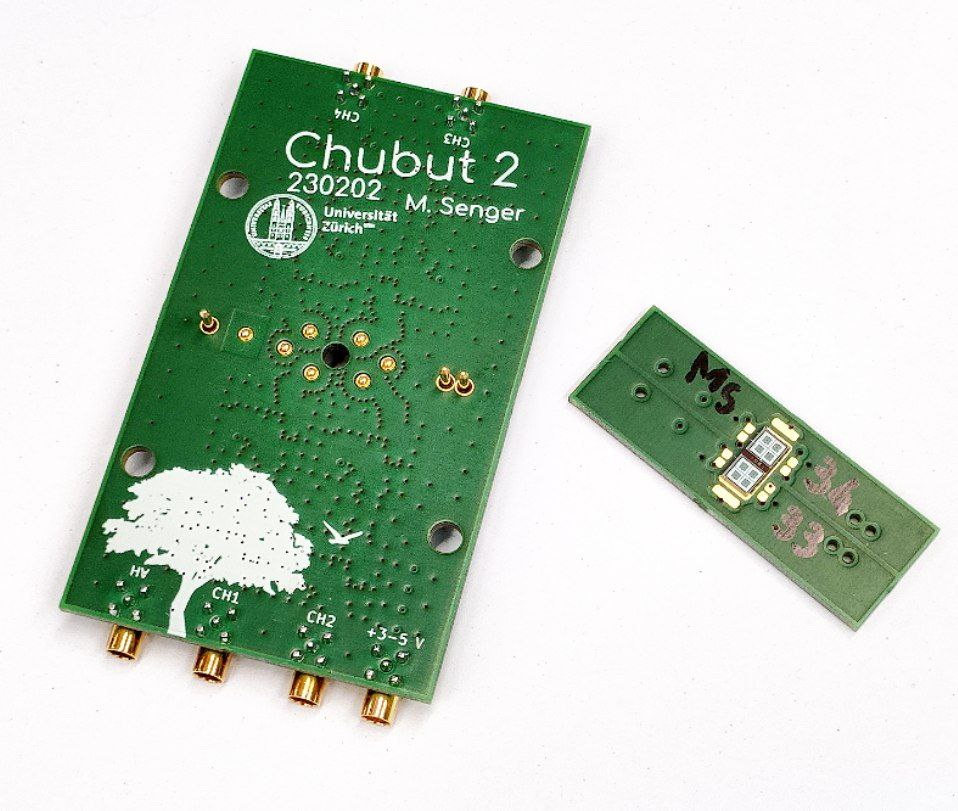 Luca Menzio – INFN Toino
1https://github.com/SengerM/Chubut_2?tab=readme-ov-file
21/02/2024
TREDI 2024
10
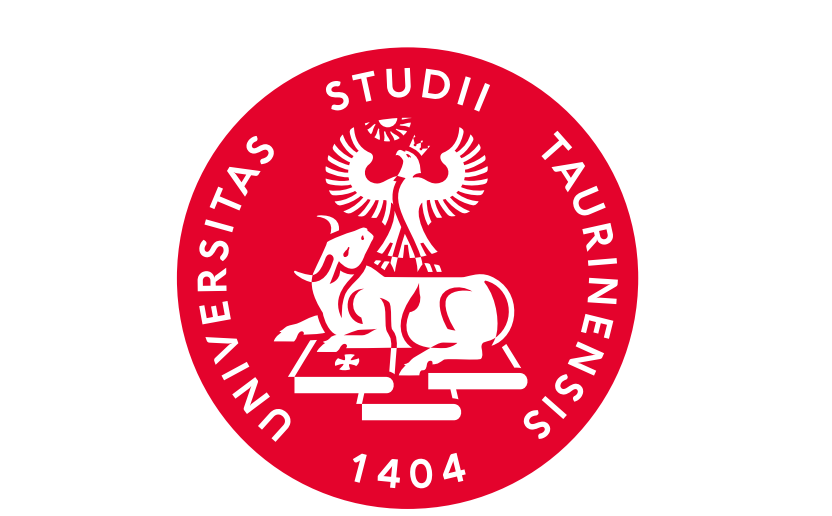 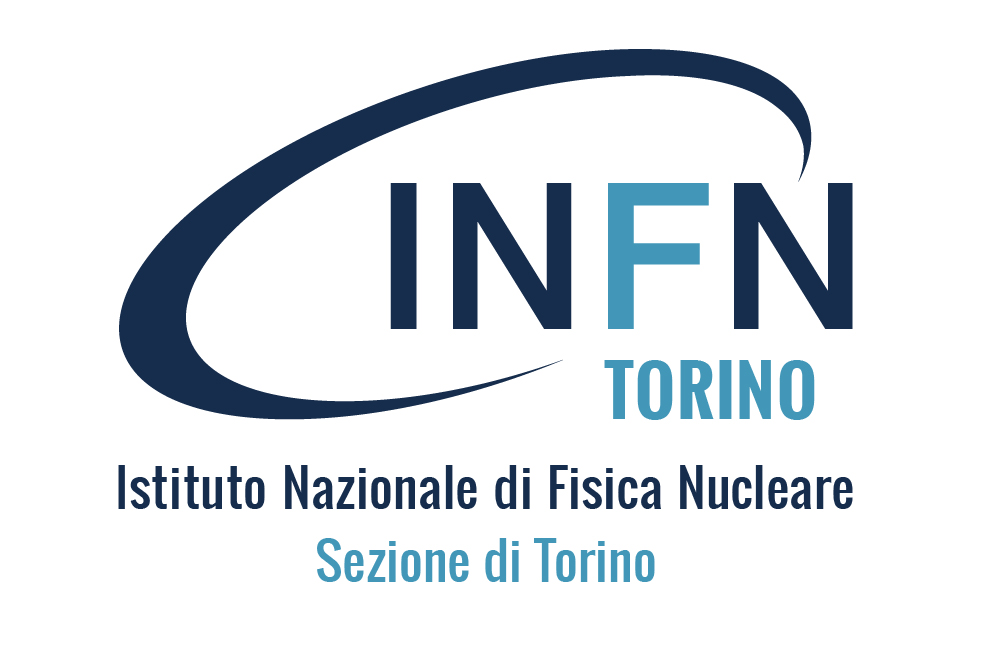 Contents
Introduction
  Resistive read-out in silicon detectors
Experimental Set-up
  AIDA test beam setup @ SPS
  Chubut2 acquisition board
Analysis and Results
  Analysis flow
  1.3 mm-pitch sensor results
  450 µm-pitch sensor characterization
Conclusions
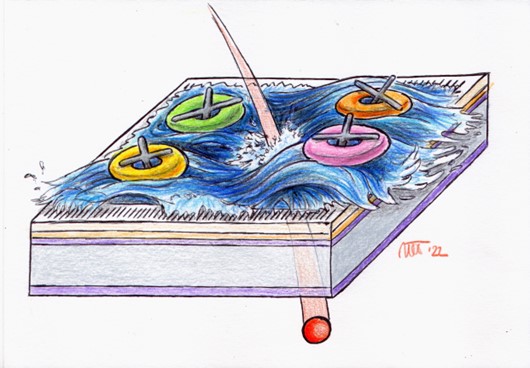 21/02/2024
TREDI 2024
11
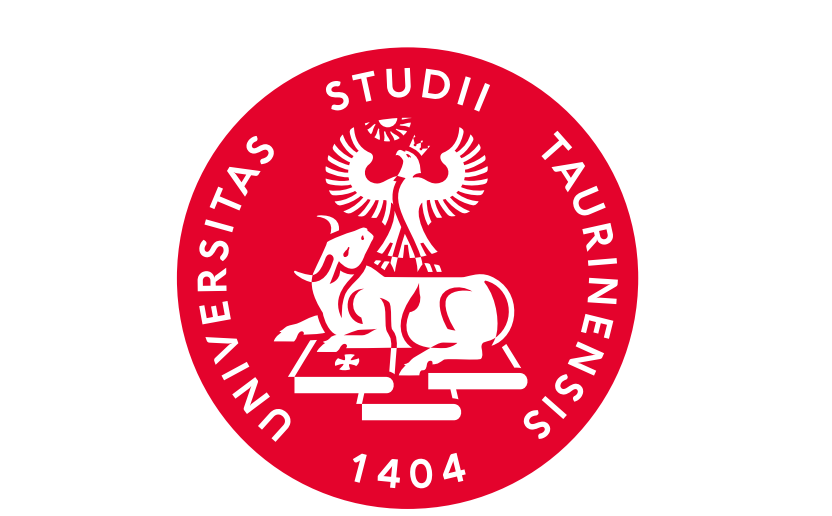 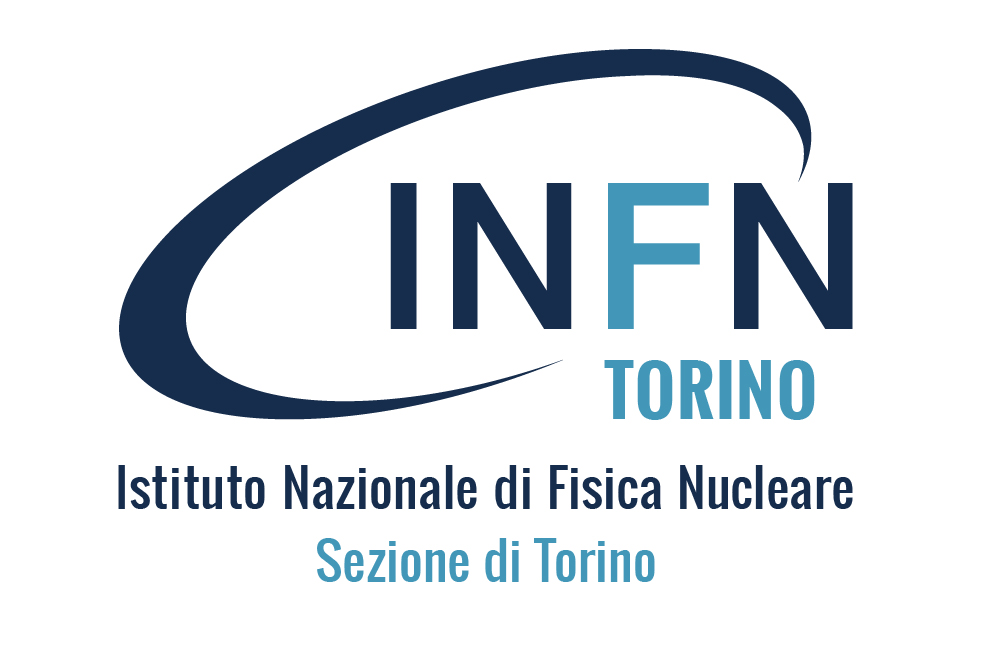 Waveforms and Tracks Analysis
EUDAQ2 rawfile
Waveforms
Tracks
Luca Menzio – INFN Toino
Employing the Beta-analysis script
Reconstructed with corryvreckan
SPS RSD Analysis script
21/02/2024
TREDI 2024
12
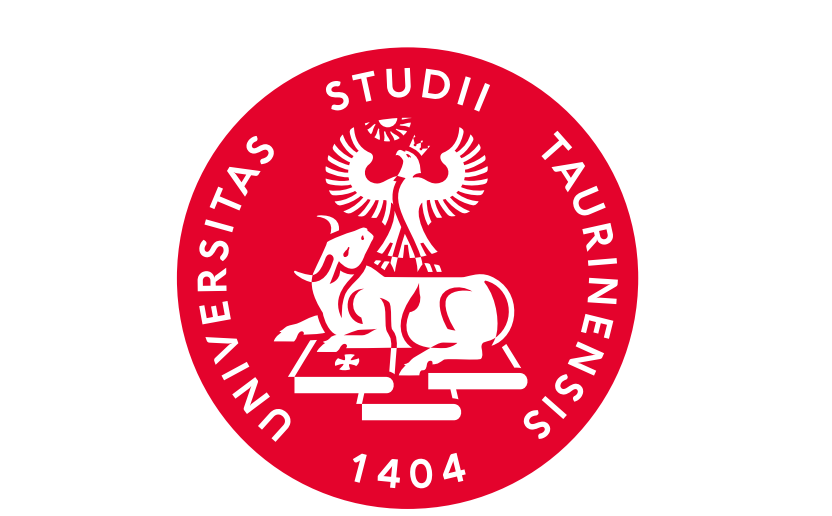 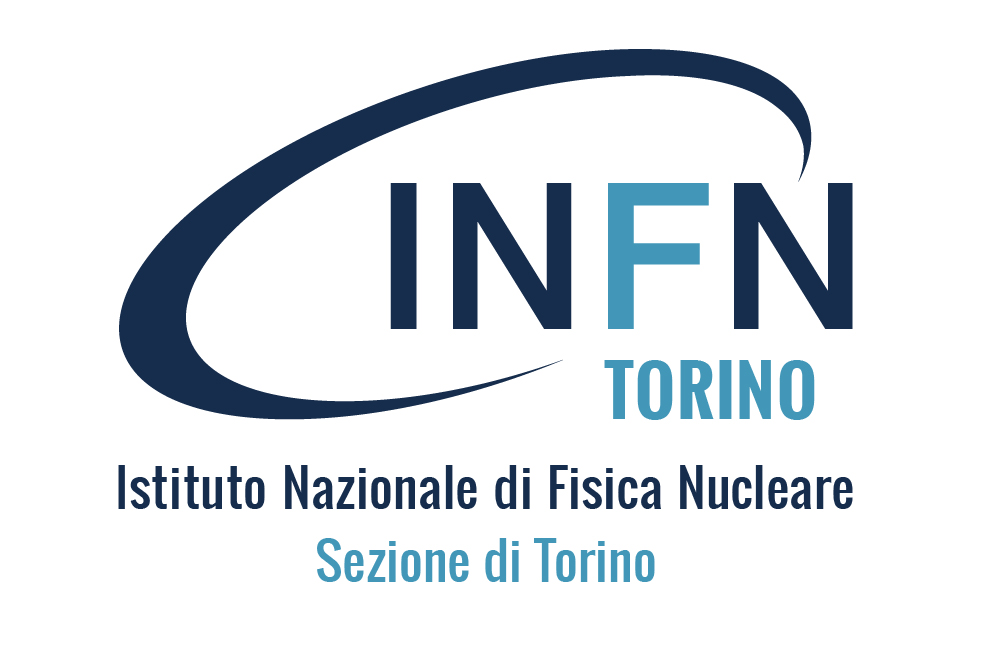 Having a look at the sensors
The sensors overlap in space and have good signals
Trigger
450 x 450 µm2
1.3 x 1.3 mm2
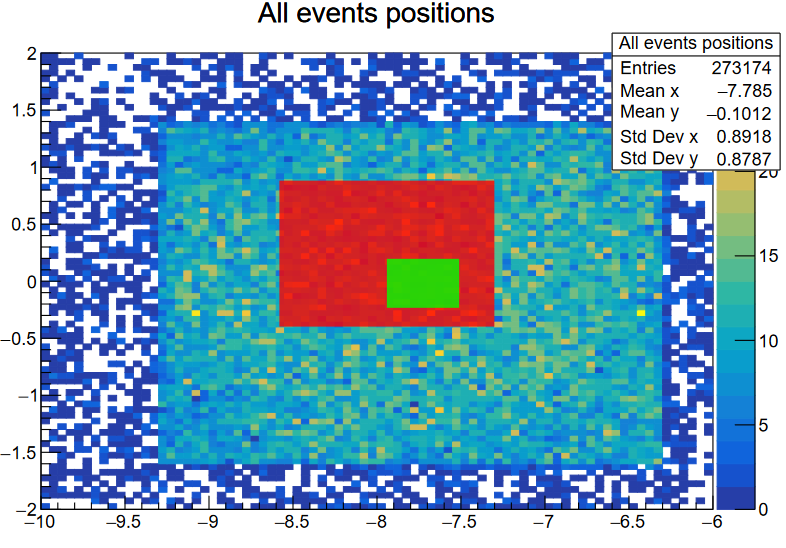 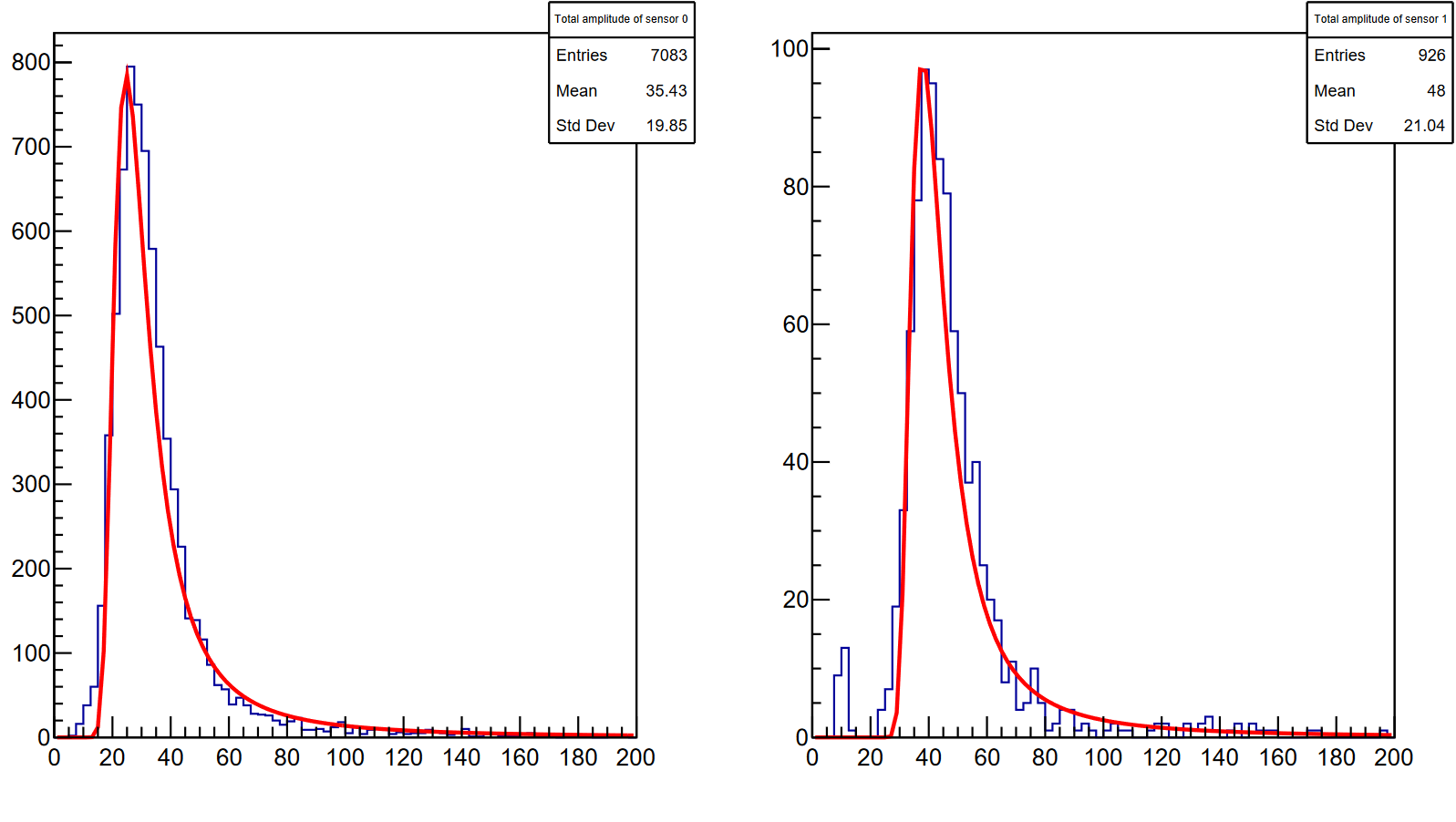 # Entries
# Entries
~38 mV MPV
~25 mV MPV
Luca Menzio – INFN Toino
Sum of the 4 electrodes amplitudes (mV)
Sum of the 4 electrodes amplitudes (mV)
450 µm sensor
1.3 mm sensor
21/02/2024
TREDI 2024
13
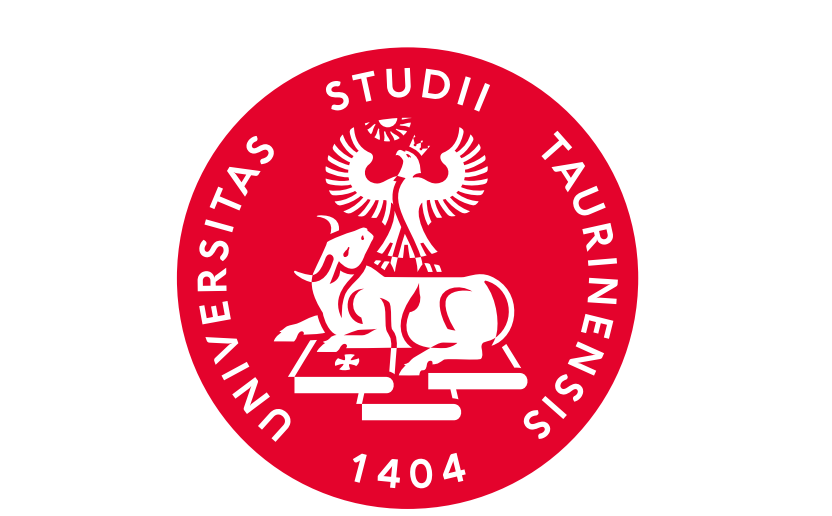 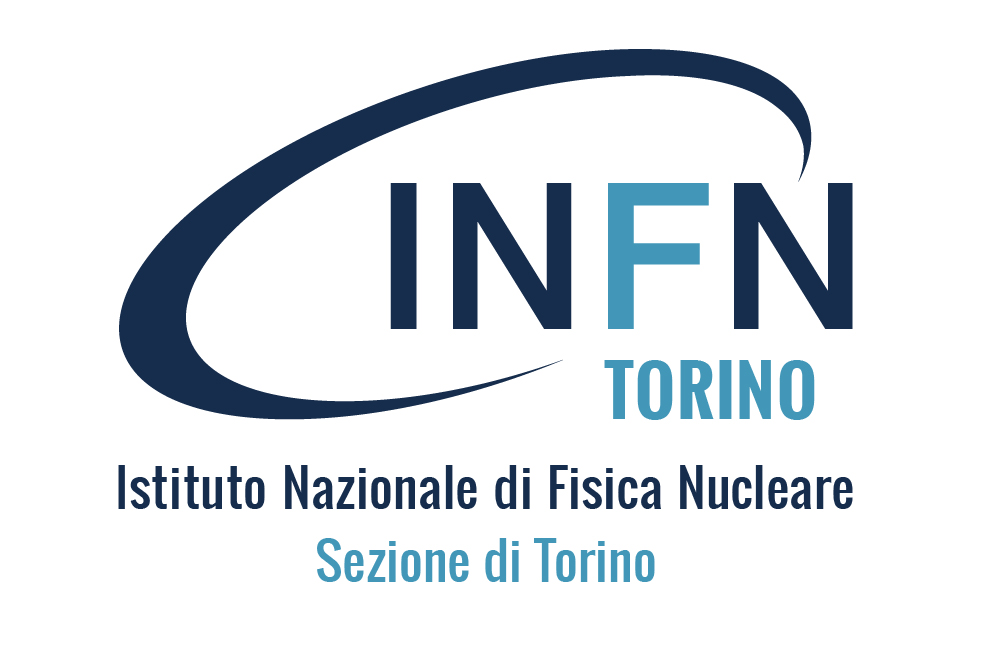 Having a look at the sensors
The sensors overlap in space and have good signals
450 x 450 µm2
1.3 x 1.3 mm2
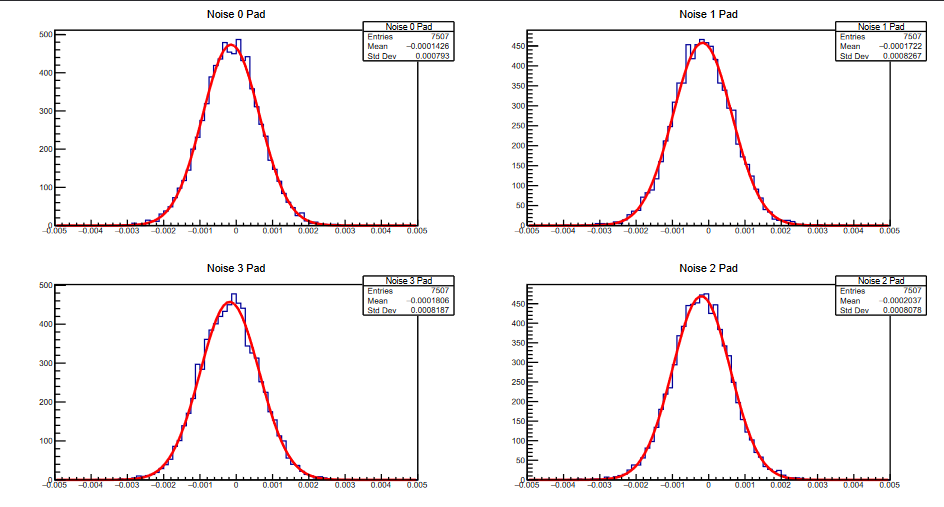 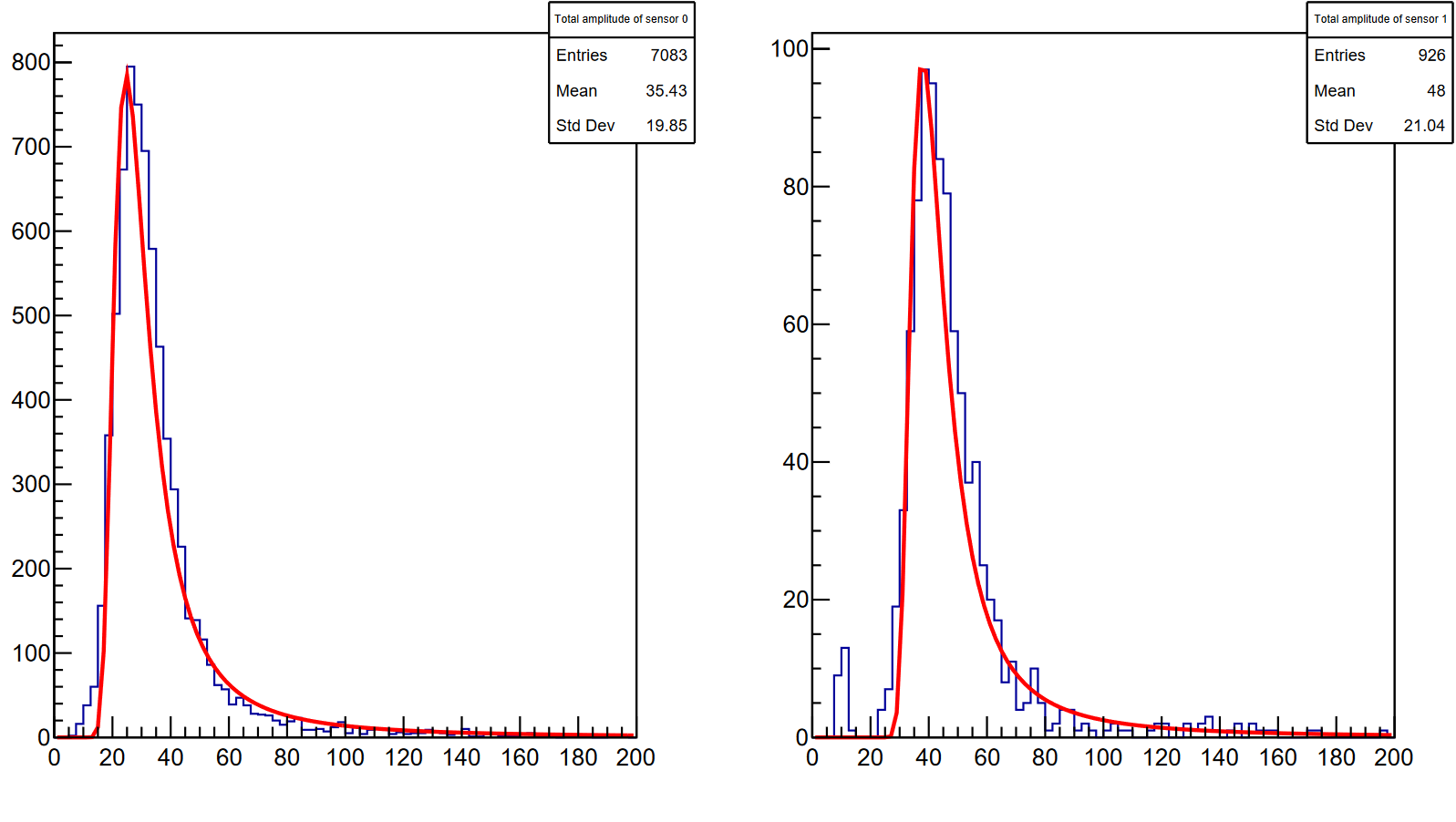 # Entries
# Entries
~38 mV MPV
~25 mV MPV
Luca Menzio – INFN Toino
All channels of both sensors have low noise ~0.8 mV
Sum of the 4 electrodes amplitudes (mV)
Sum of the 4 electrodes amplitudes (mV)
21/02/2024
TREDI 2024
14
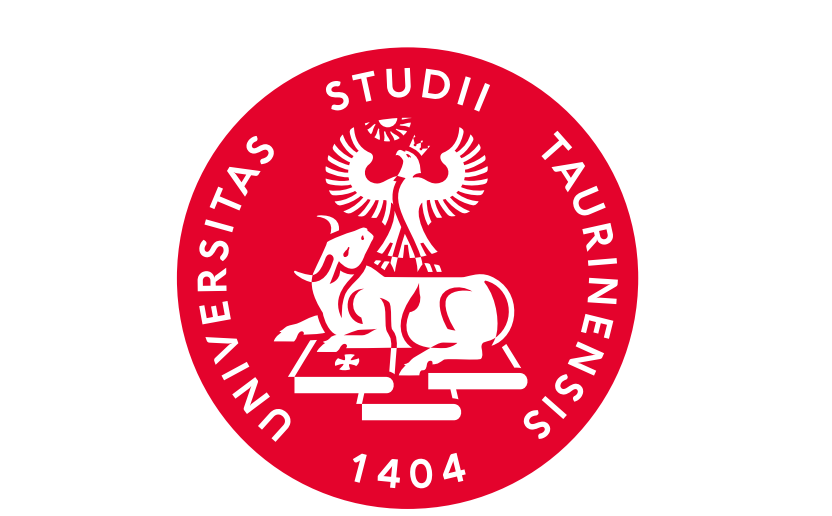 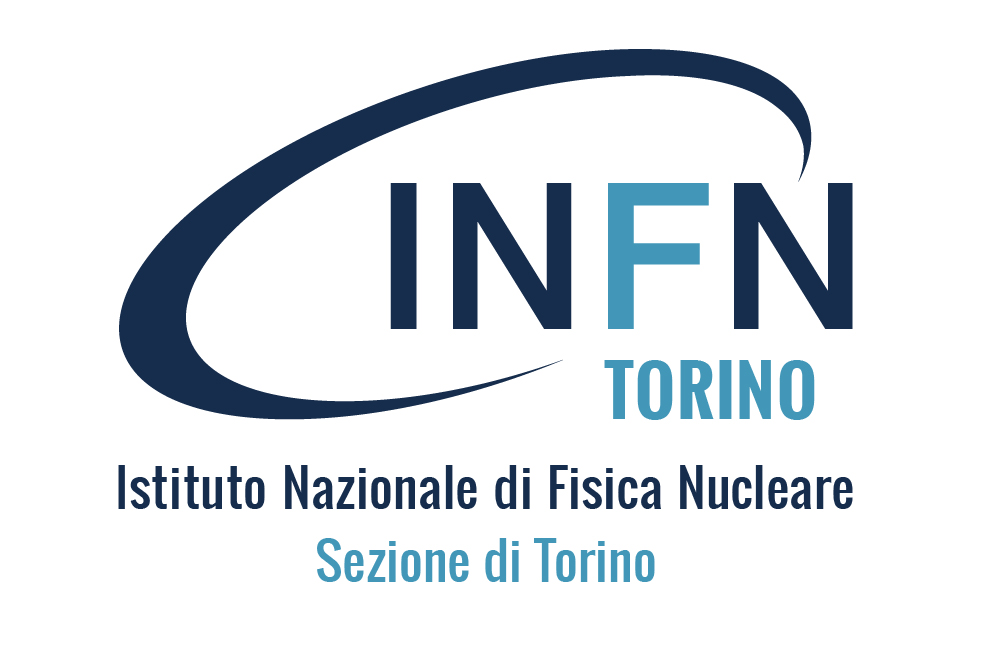 W13 1.3 mm – Position Reconstruction
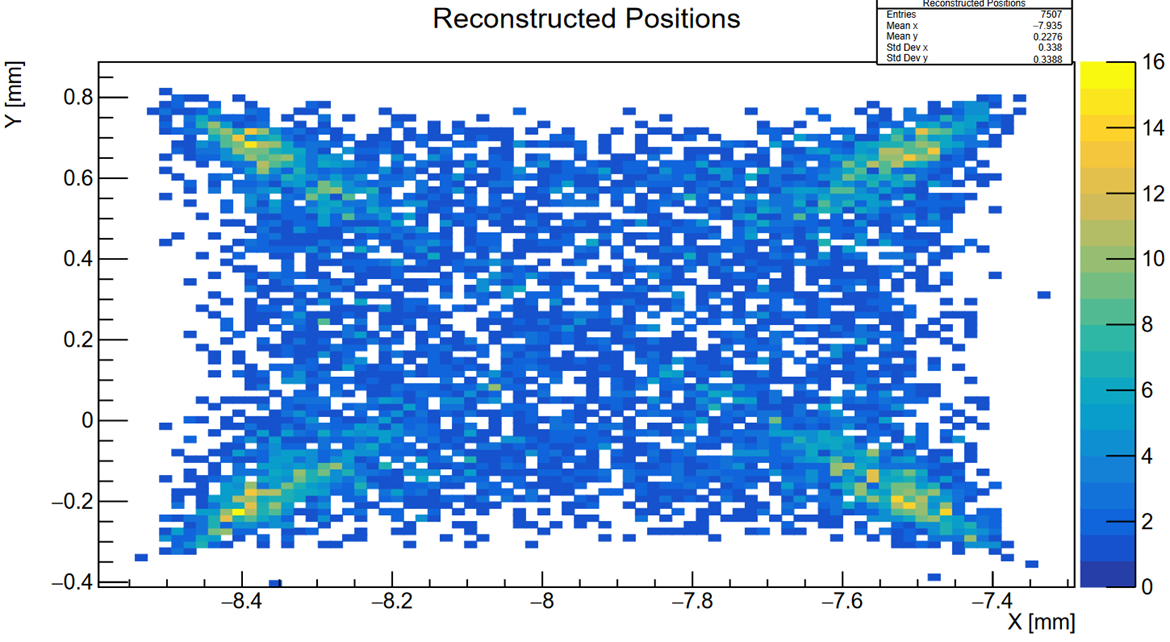 Firstly, the position was reconstructed with the analytical formula based on the charge (amplitude) imbalance







The distortion of the reconstructed positions map is typical of this reconstruction method
Luca Menzio – INFN Toino
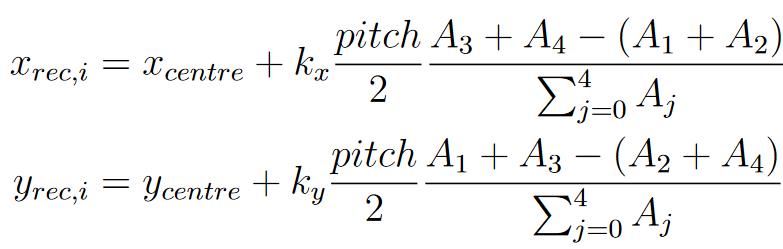 21/02/2024
TREDI 2024
15
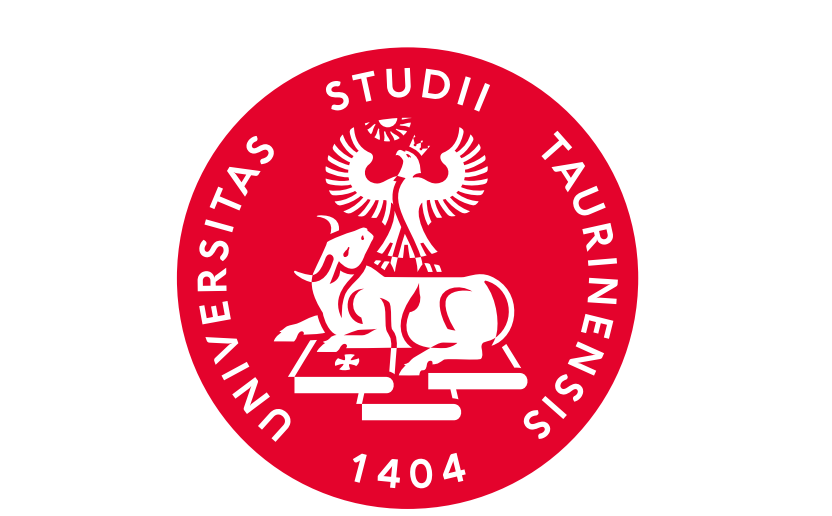 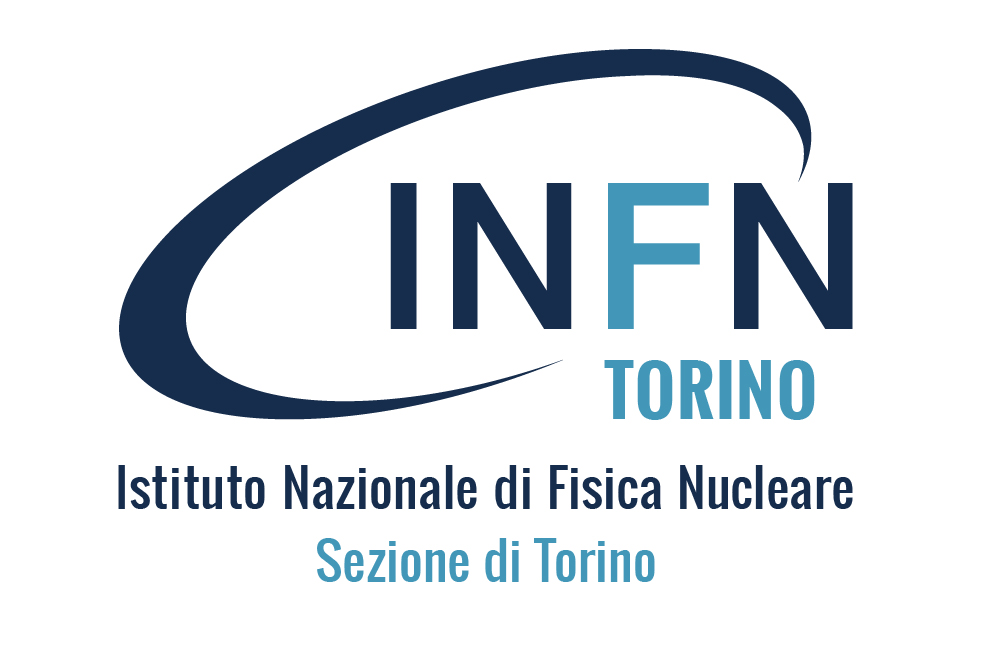 W13 1.3 mm – Position Resolution
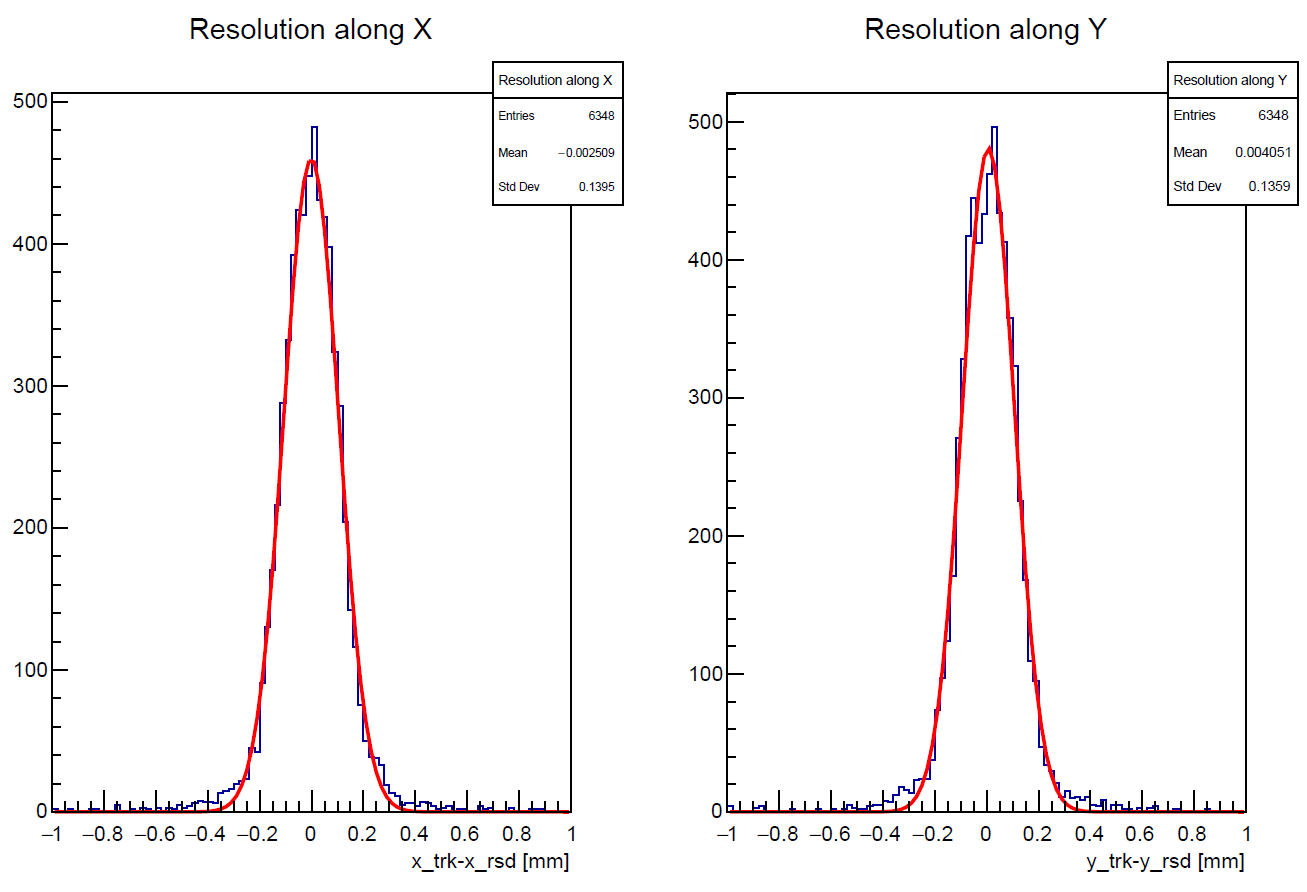 About 95 µm on each axis – 13 % of the pitch. Better than standard binary pixels (29 %)

As already studied and demonstrated using the data collected with the TCT setup,  
the resolution can be improved applying a correction (distortion mostly due to the reconstruction method):
- use of a “migration matrix”
- use of a template to assign the hit position
- use of machine-learning technique
# Entries
# Entries
Luca Menzio – INFN Toino
21/02/2024
TREDI 2024
16
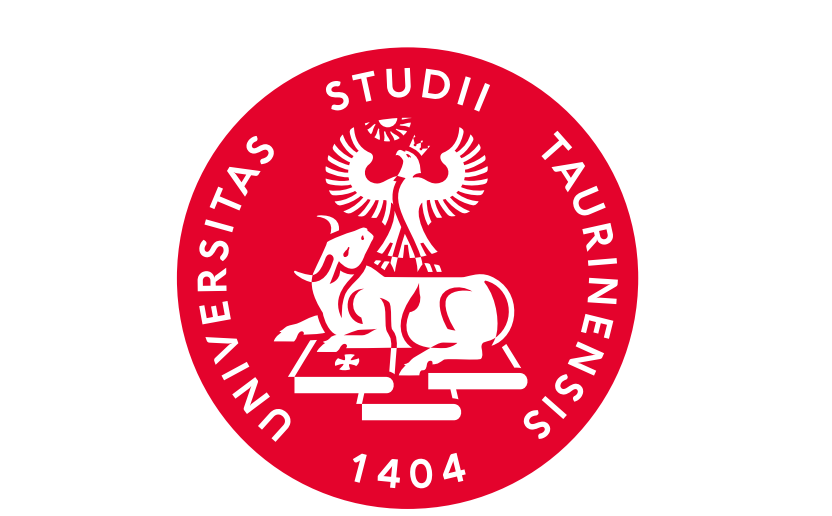 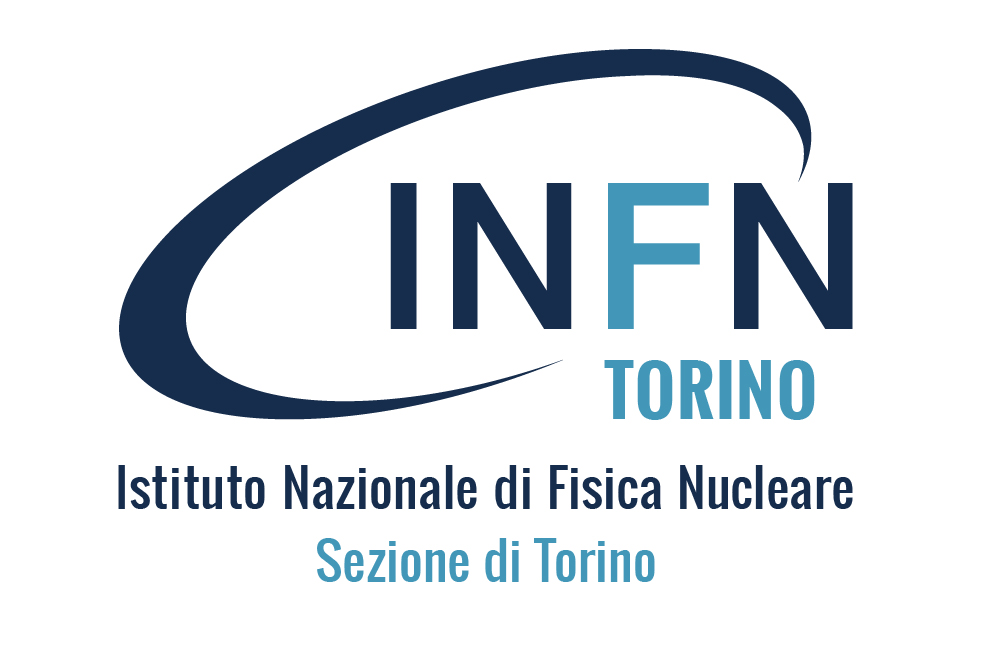 W13 1.3 mm – Machine Learning studies
82.9 µm
79.6 µm
We tried to implement a Deep Neural Network (presented in the last TREDI)

Although the statistics is very poor for Machine Learning, the results are very promising and present a 15% improvement compared to the non-corrected results
Luca Menzio – INFN Toino
21/02/2024
TREDI 2024
17
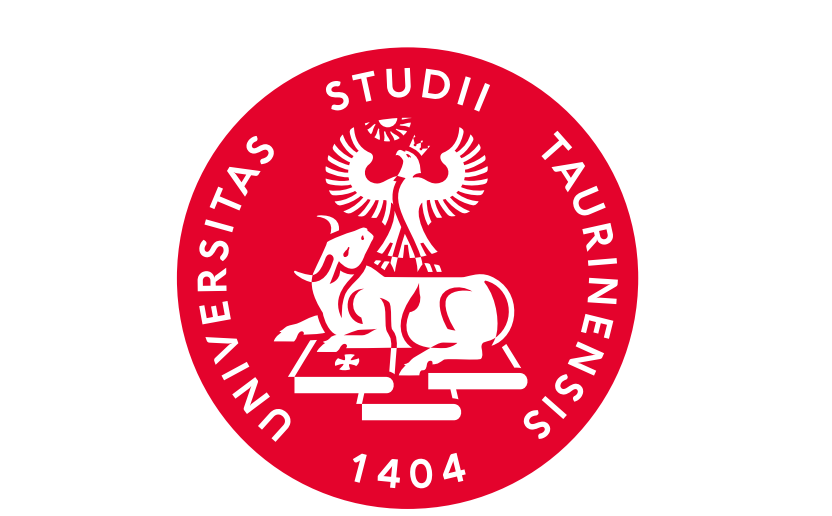 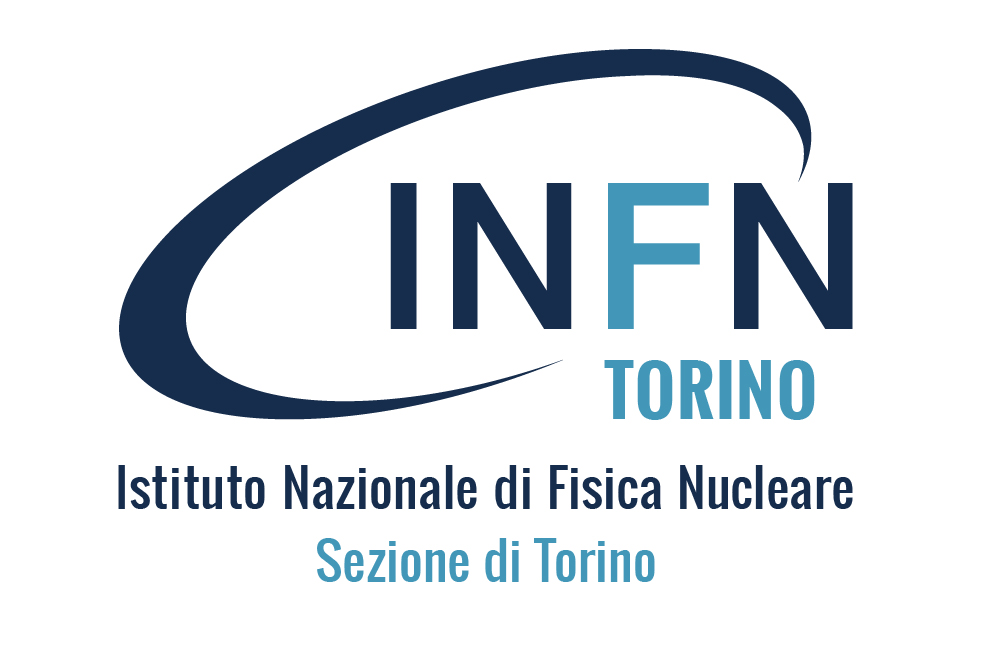 W7 450 μm – Analytical Method
The results of the 450 μm-pitch sensor benefit from the better signal-to-noise ratio
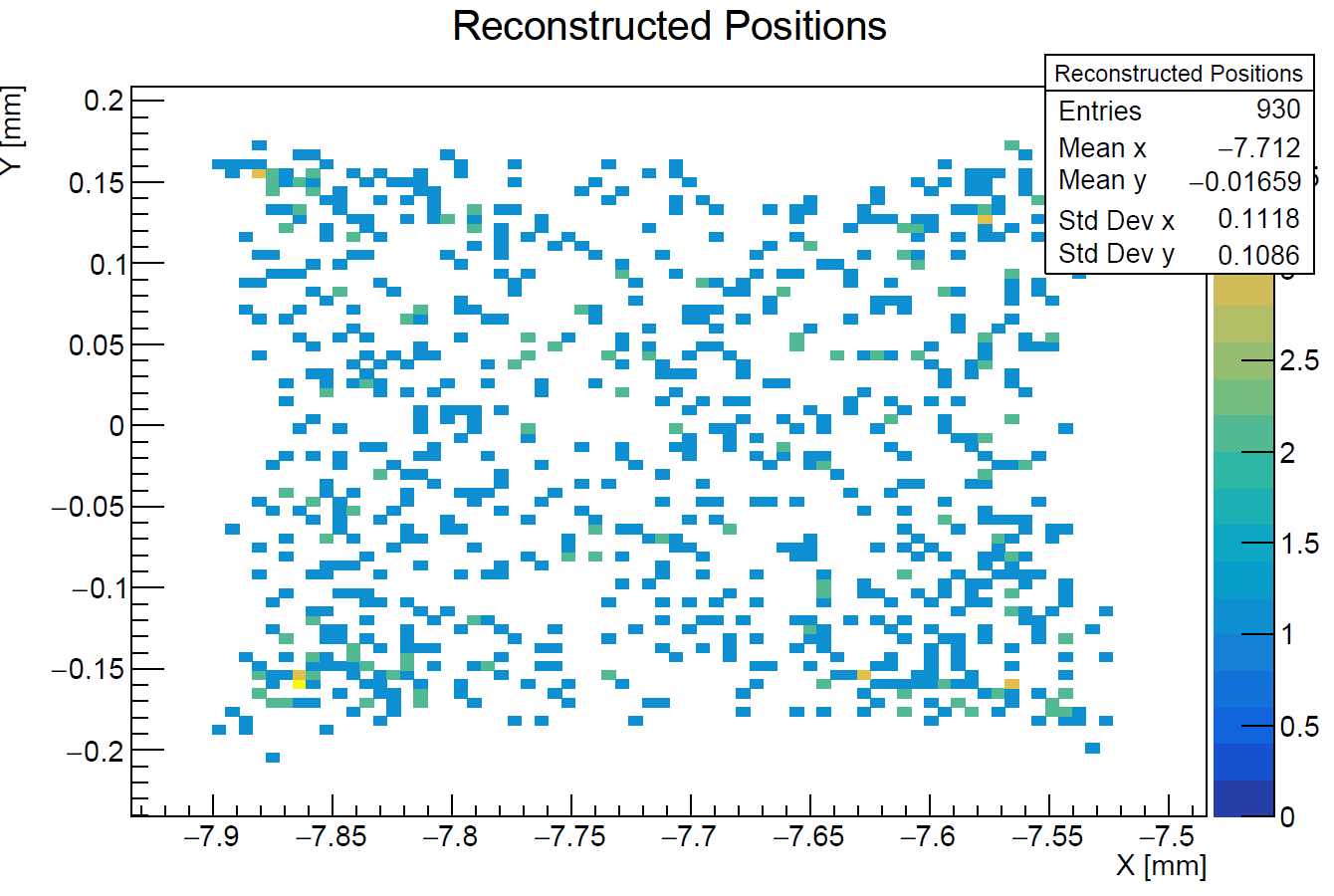 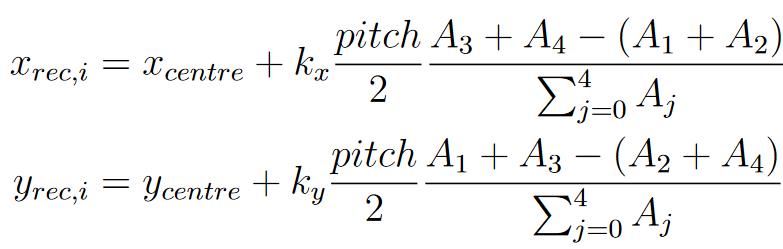 Luca Menzio – INFN Toino
21/02/2024
TREDI 2024
18
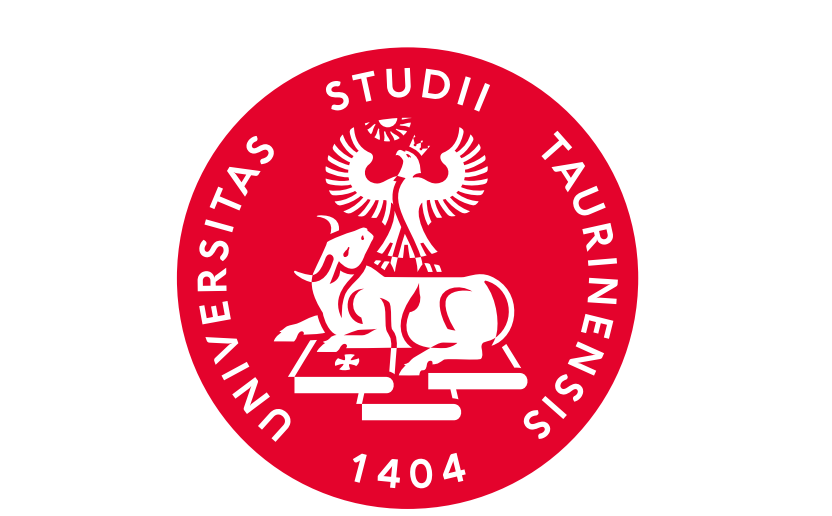 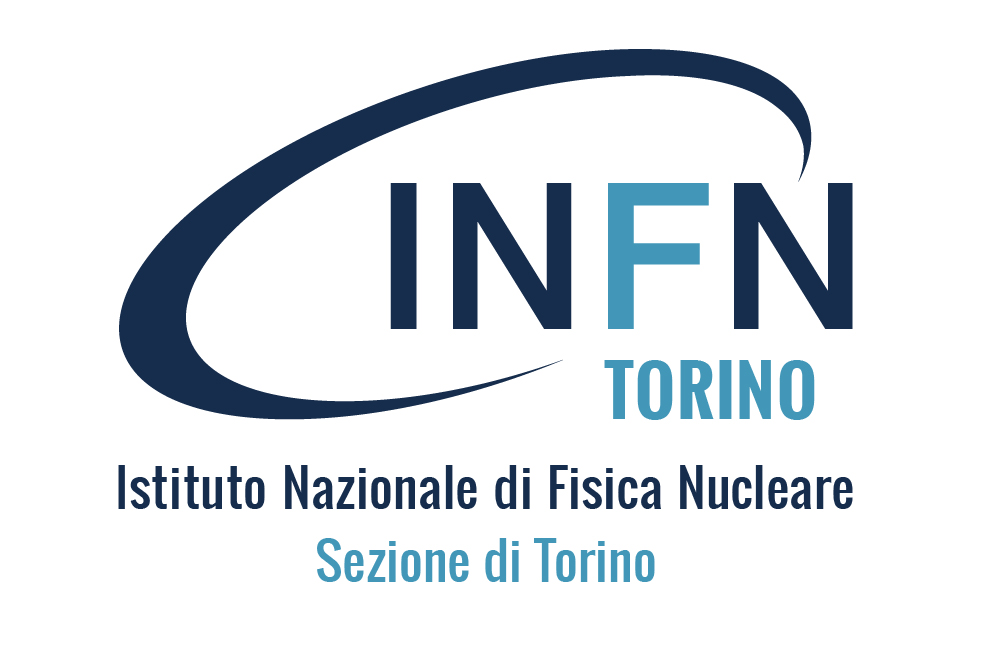 W7 450 μm – Analytical Method
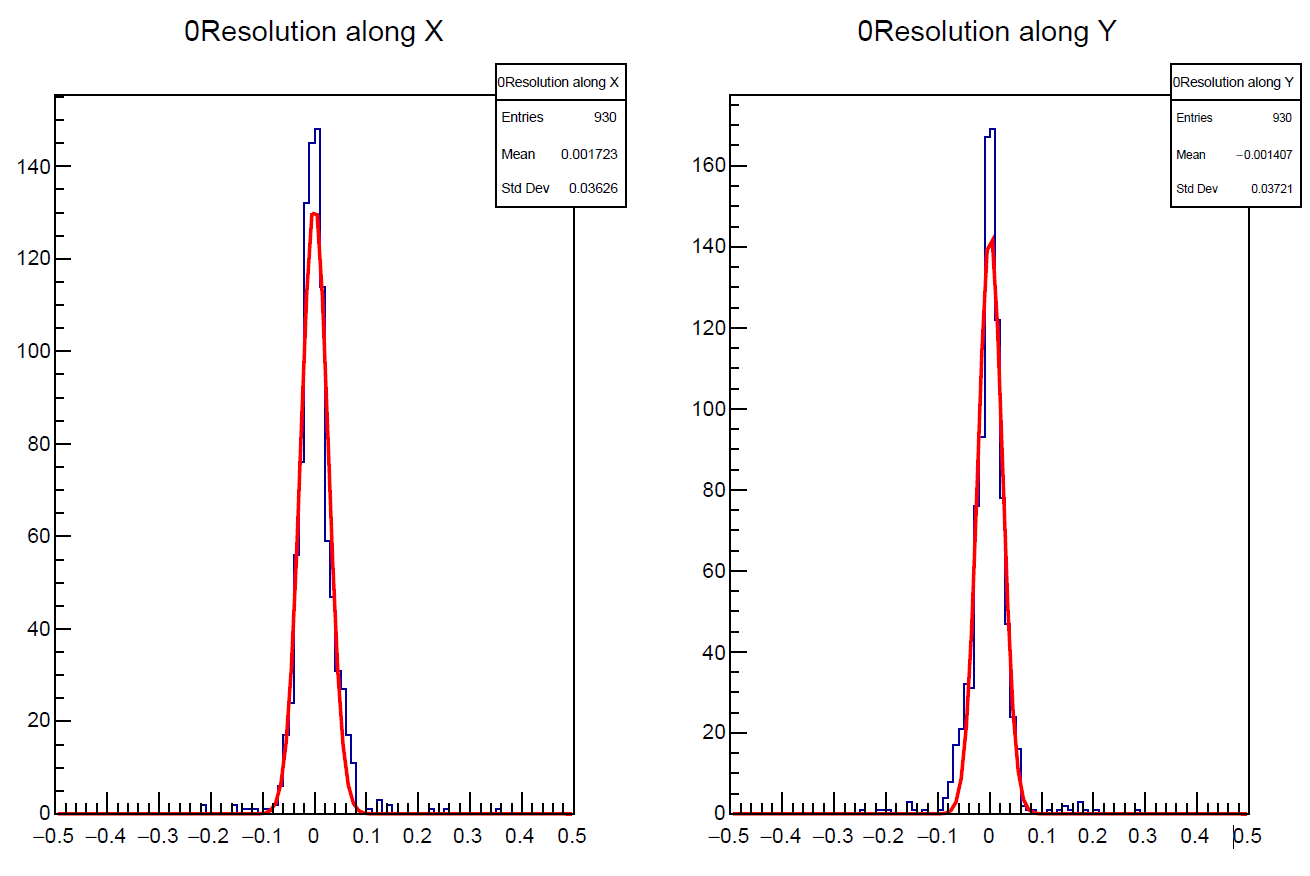 The results of the 450 μm-pitch sensor benefit from the better signal-to-noise ratio





Reconstruction with the charge imbalance formula leads to a resolution of about 25 µm on each axis
 5% of the pitch
# Entries
# Entries
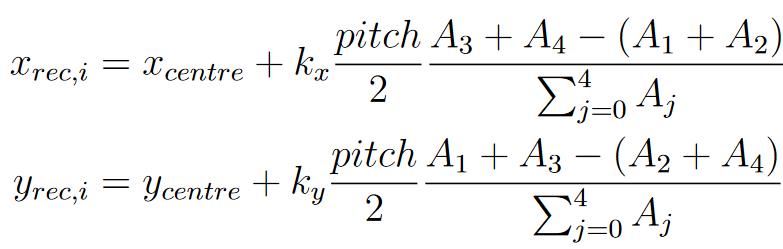 Luca Menzio – INFN Toino
x_trk – x_rsd [mm]
y_trk – y_rsd [mm]
21/02/2024
TREDI 2024
19
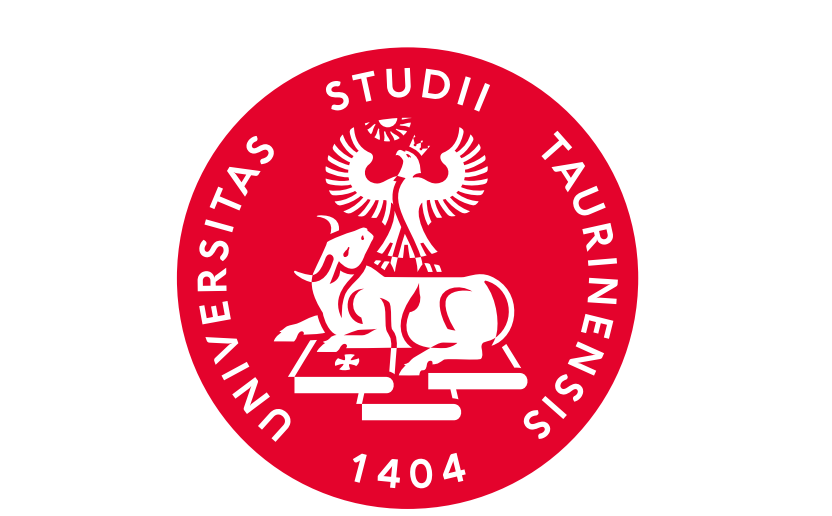 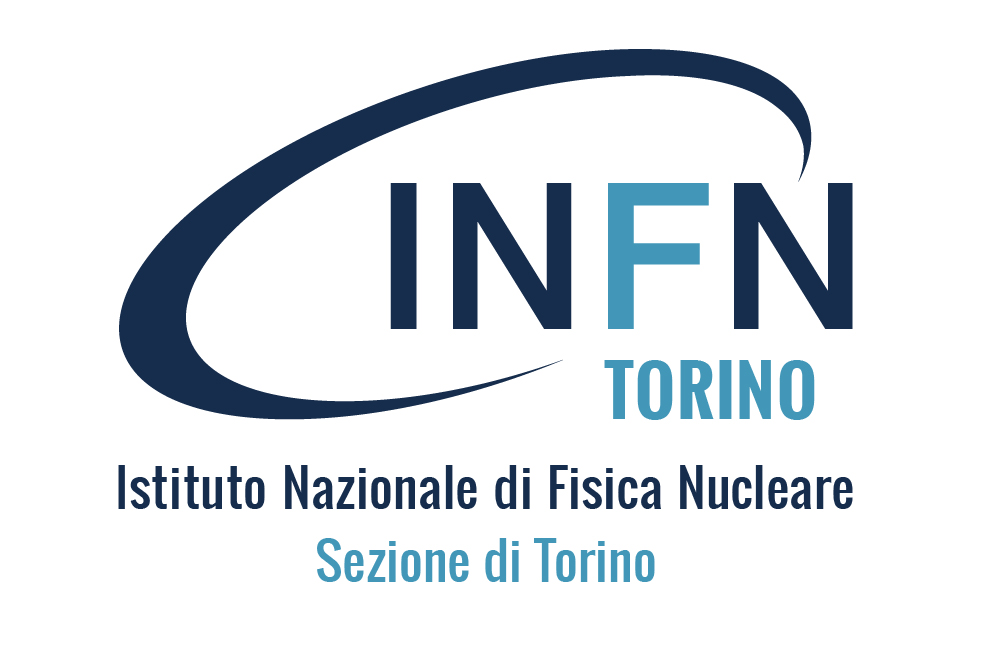 W7 450 um – Template Method
Positions were also reconstructed using the “template method”.

The hit position is  extracted starting from the amplitudes read out by the four electrodes, using the template computed with the test beam data @DESY (see Nicolò’s talk)

The template was computed using the same sensor type, but different sensor die, n+ resistivity, and electronics

The template works well! 
No position distortion pattern is visible
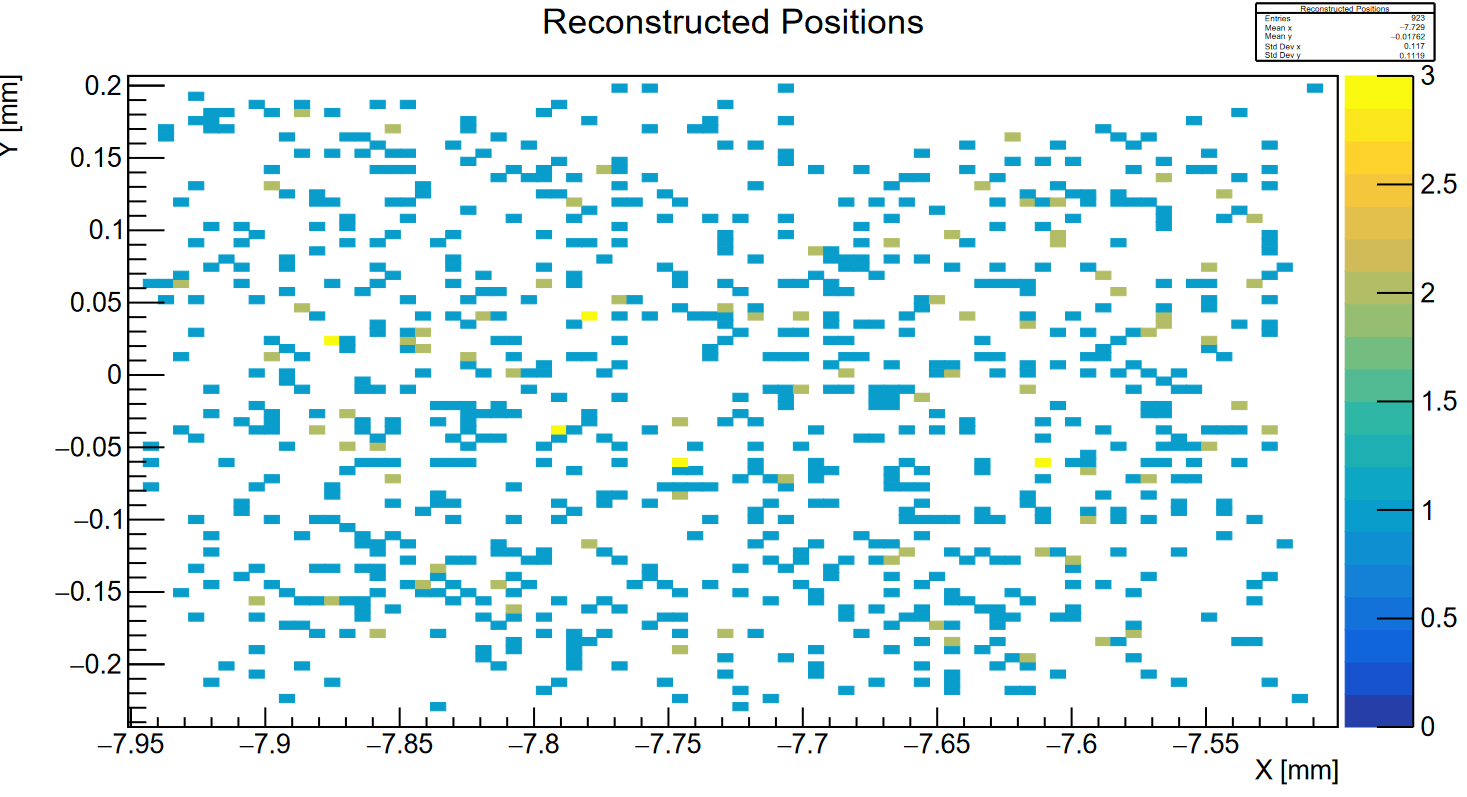 Luca Menzio – INFN Toino
21/02/2024
TREDI 2024
20
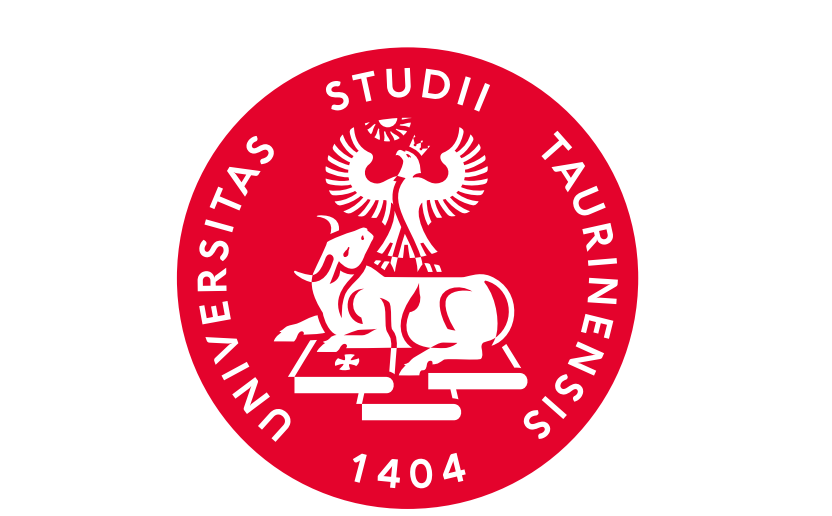 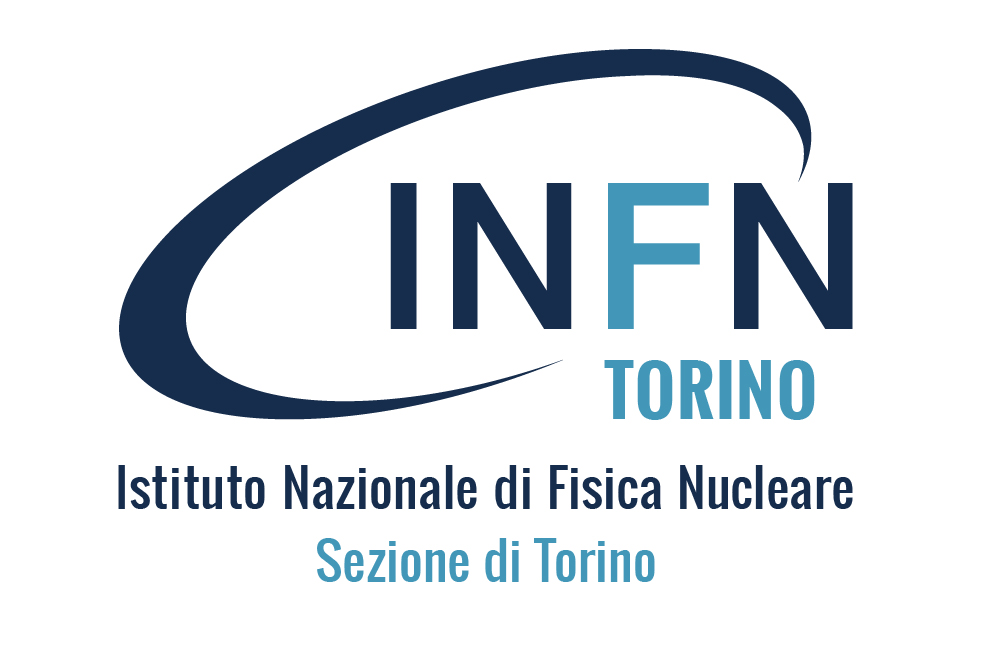 W7 450 um – Template Method
Secondly, positions were reconstructed thanks to a template method.

About 20 µm on each axis with the template reconstruction (19.5 µm) – 4% of the pitch


The reconstruction with the template computed in a different experimental setup is viable
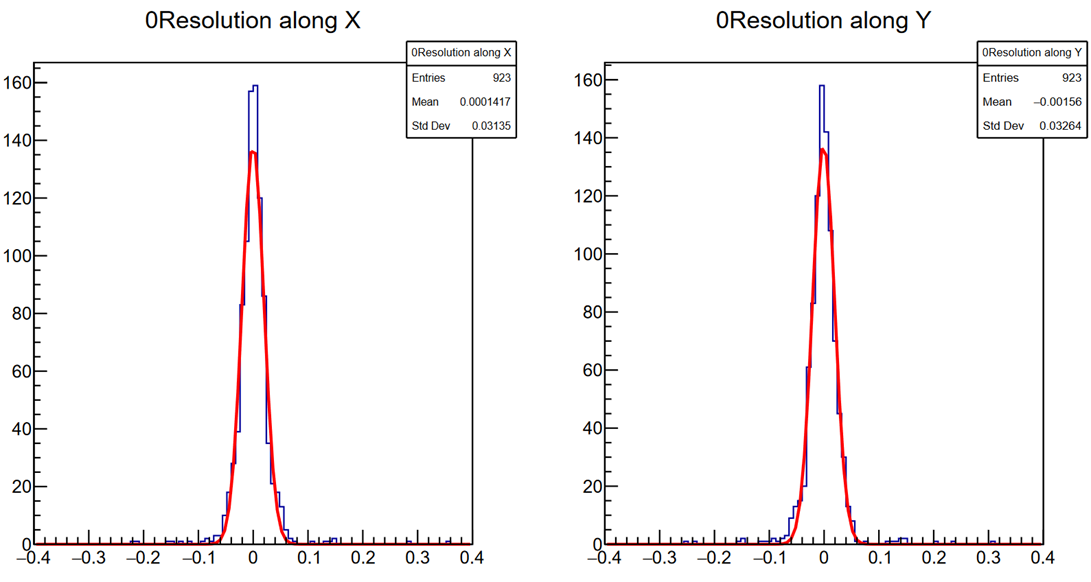 # Entries
# Entries
Luca Menzio – INFN Toino
x_trk – x_rsd [mm]
y_trk – y_rsd [mm]
21/02/2024
TREDI 2024
21
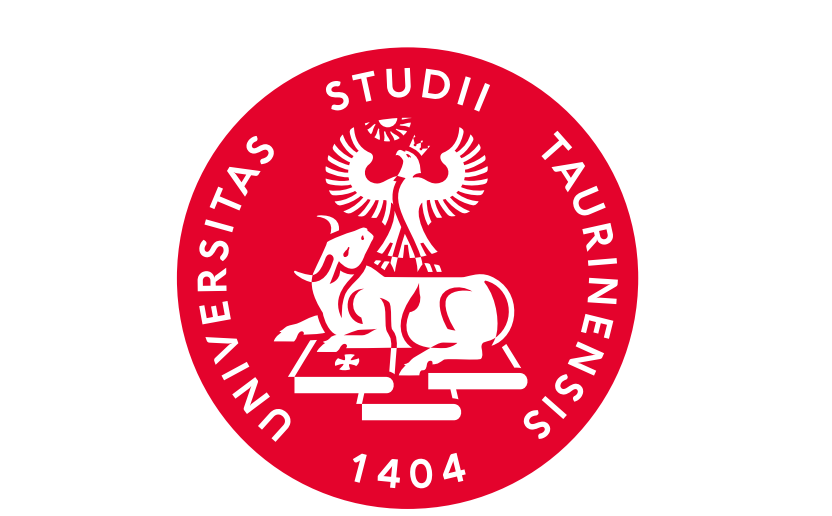 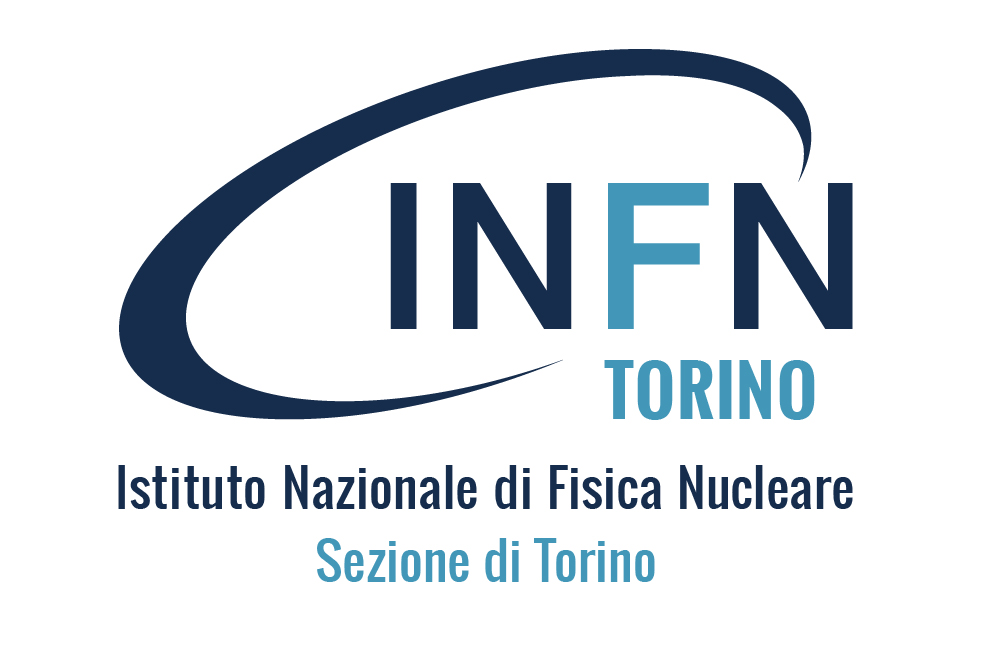 Comparison with other test beams
Comparing with the best results achieved in other test beams
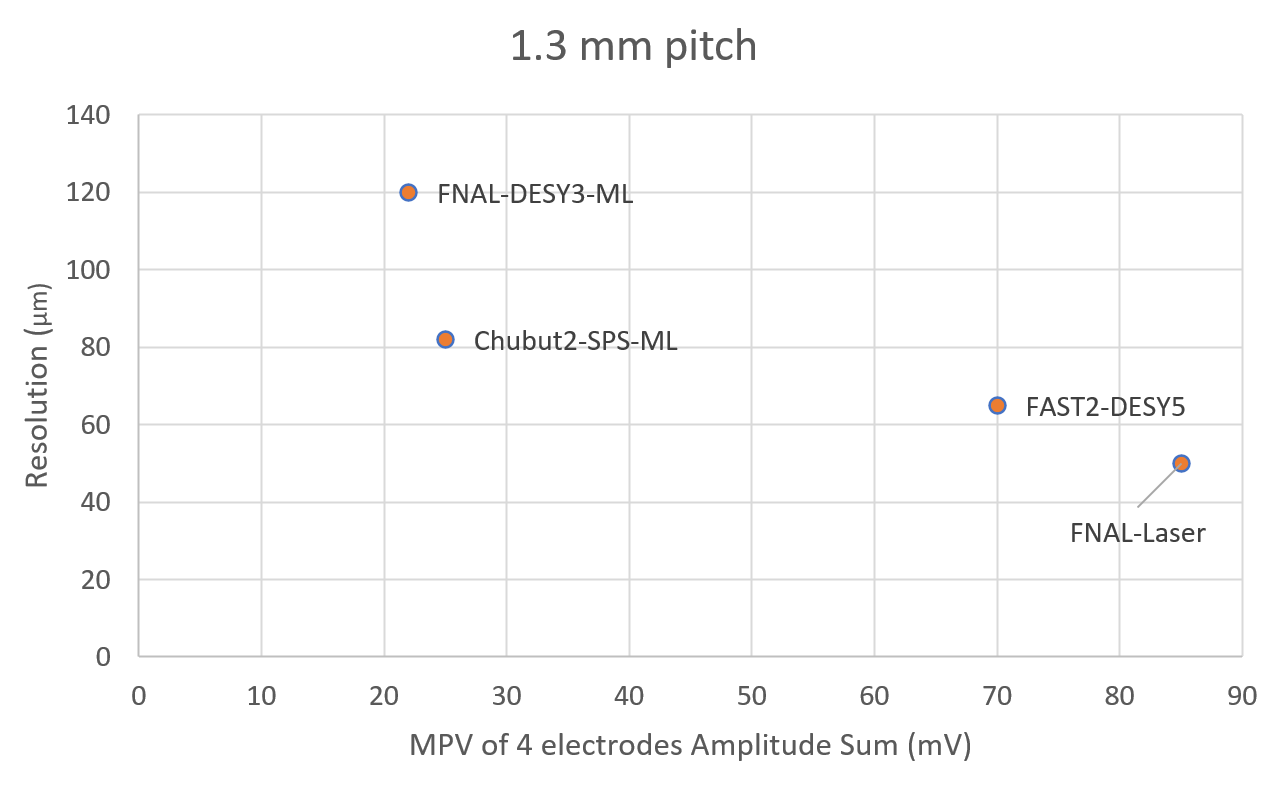 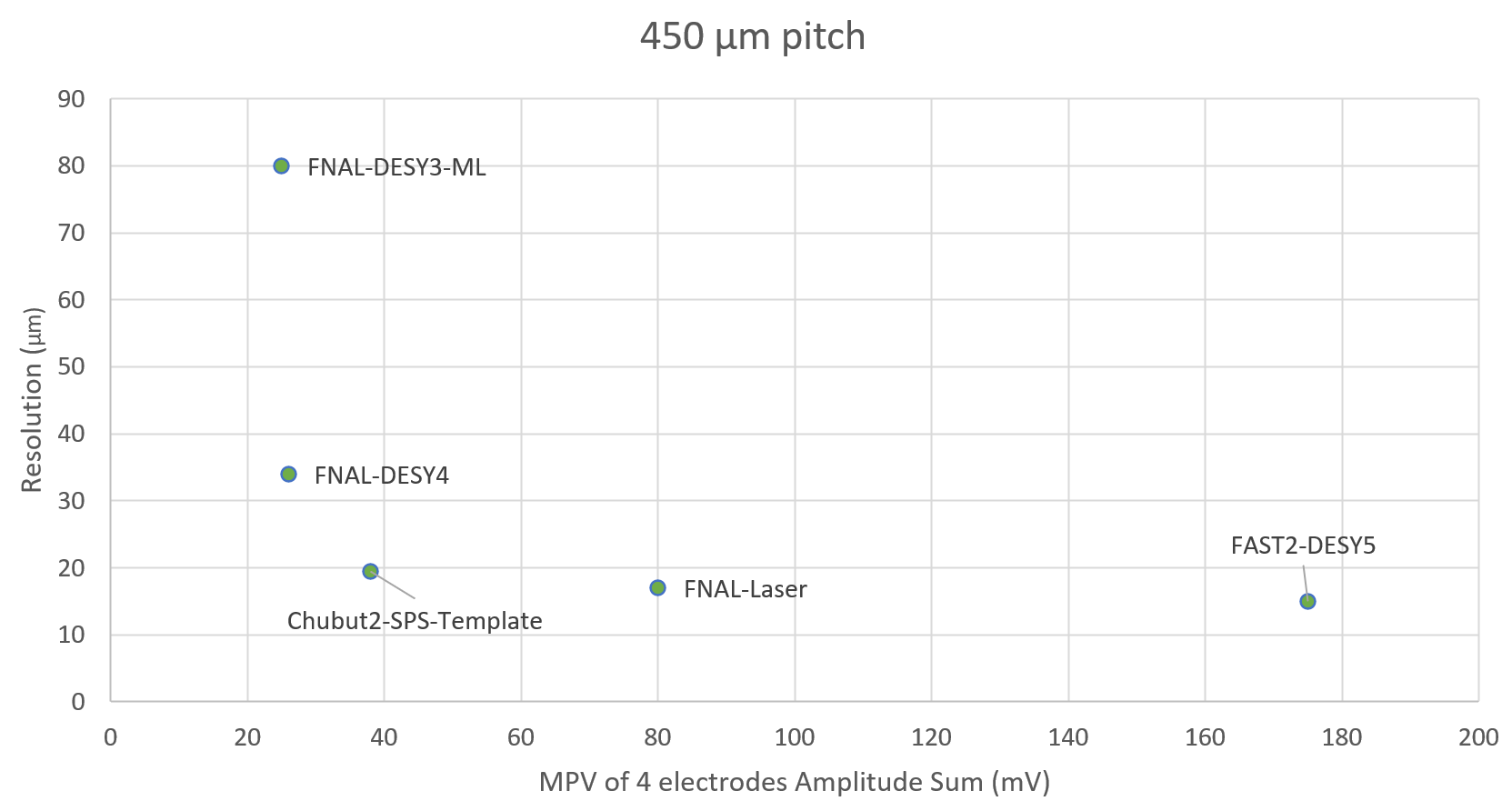 Luca Menzio – INFN Toino
Performance is very good thanks to the template model created on another test beam facility and on another electronics!
Suffering from low signals and low statistics. 
It would benefit from a dedicated template/Machine Learning training dataset
Very good results with low signals
Good results with low signals
21/02/2024
TREDI 2024
22
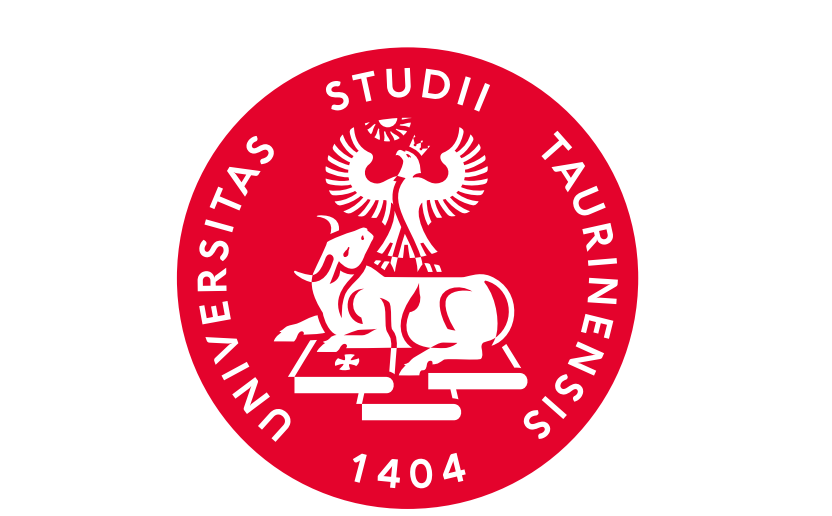 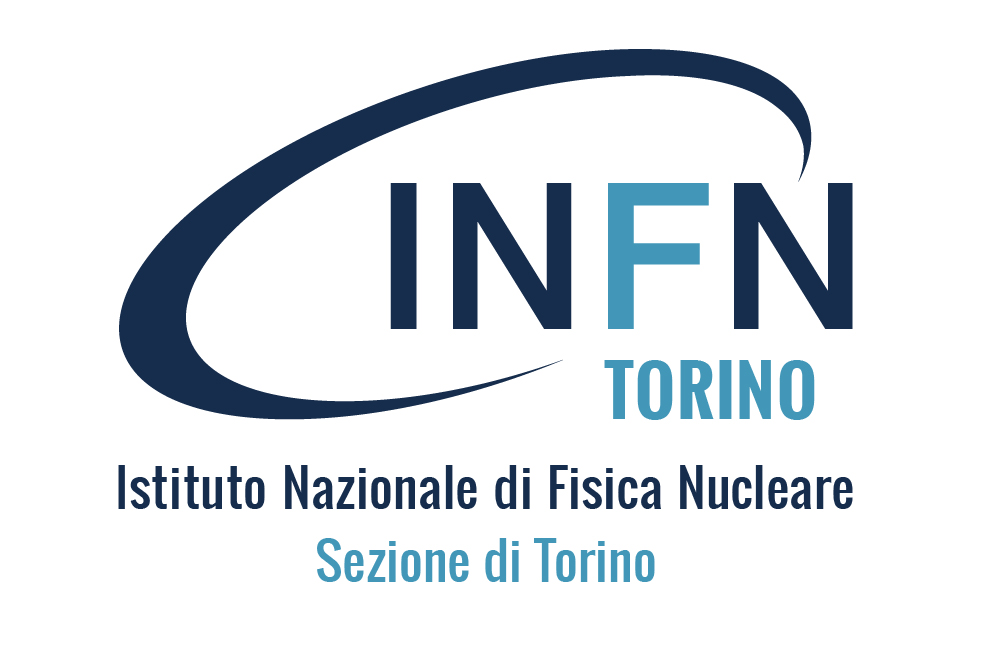 Efficiency
We defined a hit on a sensor as the combination of three conditions
  time: the RSD hit timestamp must be compatible with the tracks in the tracker
  amplitude: sum of the four signals amplitudes must be above a certain threshold (~3x sigma noise)
  track: there is a reconstructed track pointing inside the sensor area
But some tracks are reconstructed in the wrong positions!
1.3 x 1.3 mm2
450 x 450 µm2
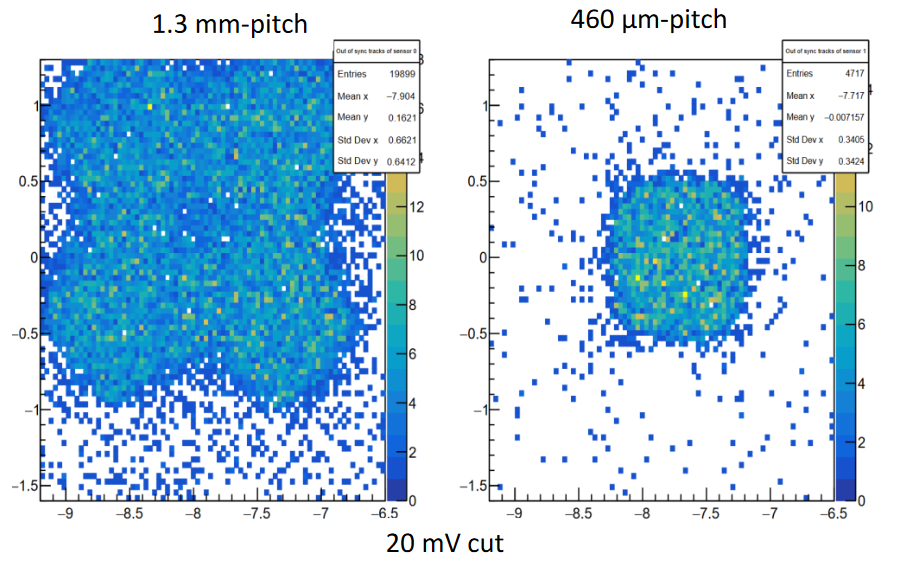 Luca Menzio – INFN Toino
The silicon physically ends here
21/02/2024
TREDI 2024
23
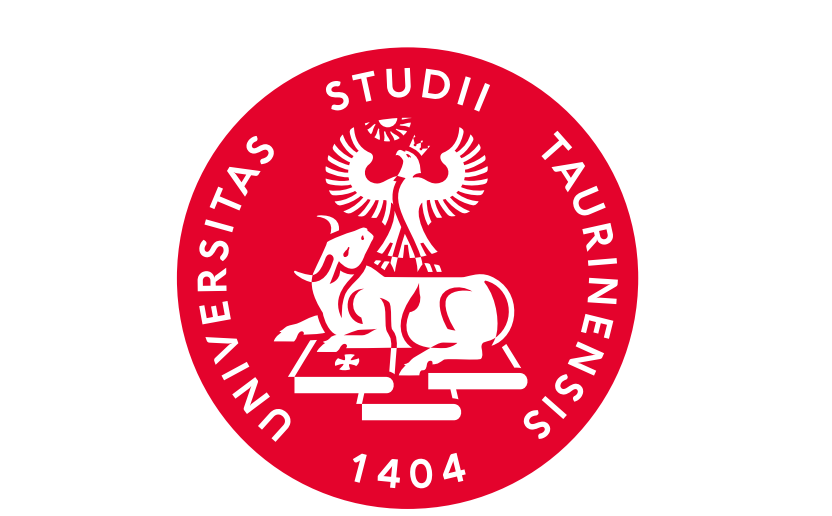 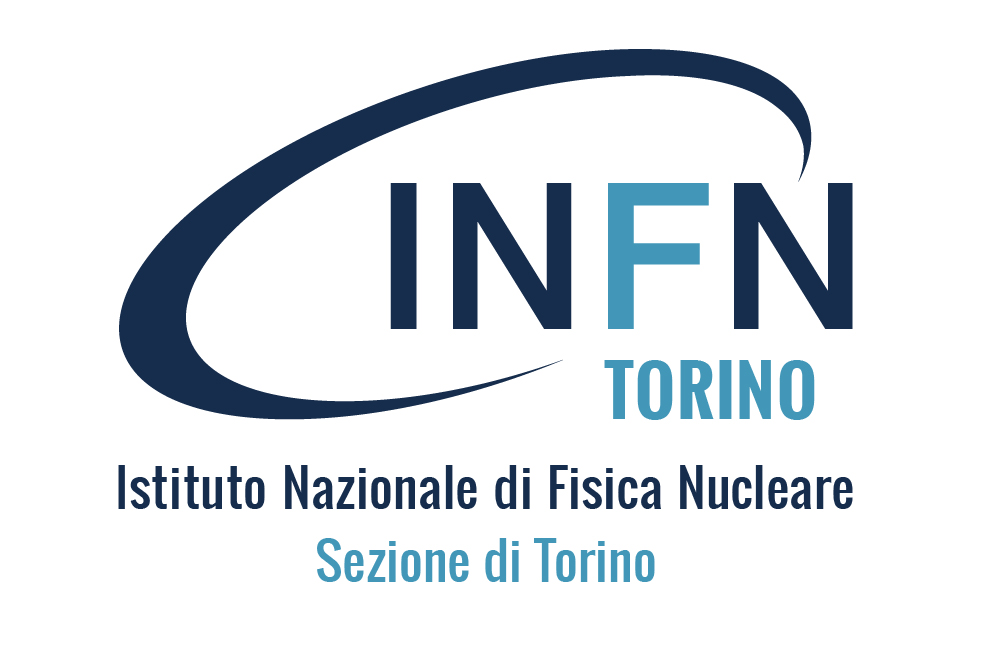 Efficiency
1.3 x 1.3 mm2
450 x 450 µm2
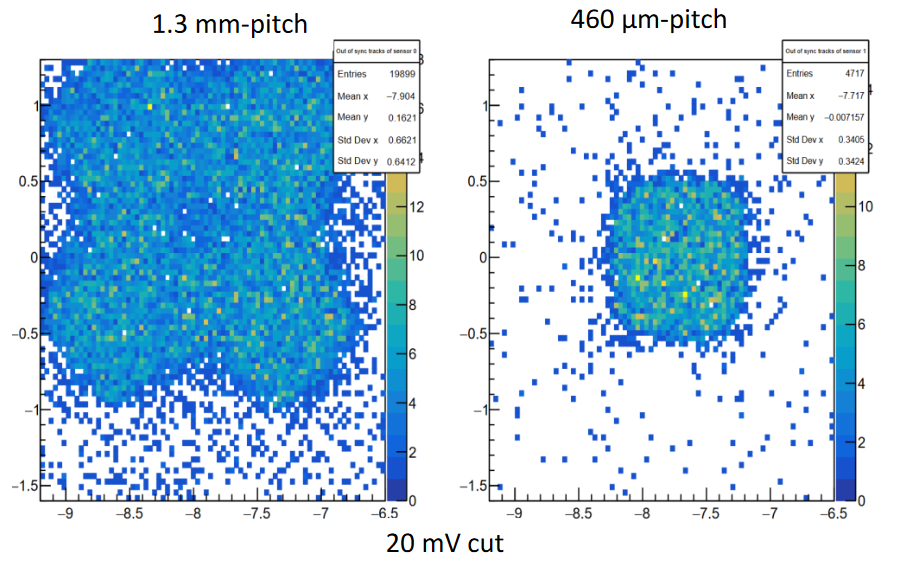 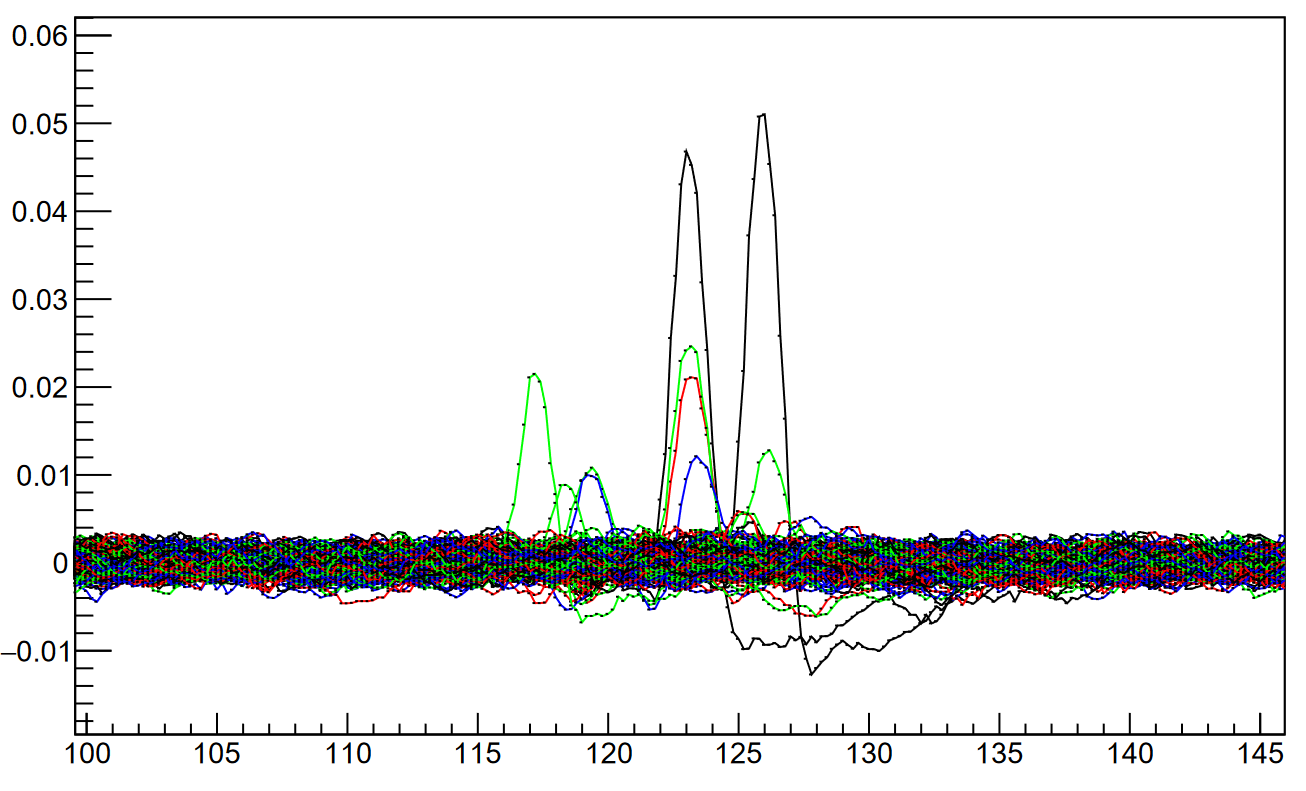 Luca Menzio – INFN Toino
21/02/2024
TREDI 2024
24
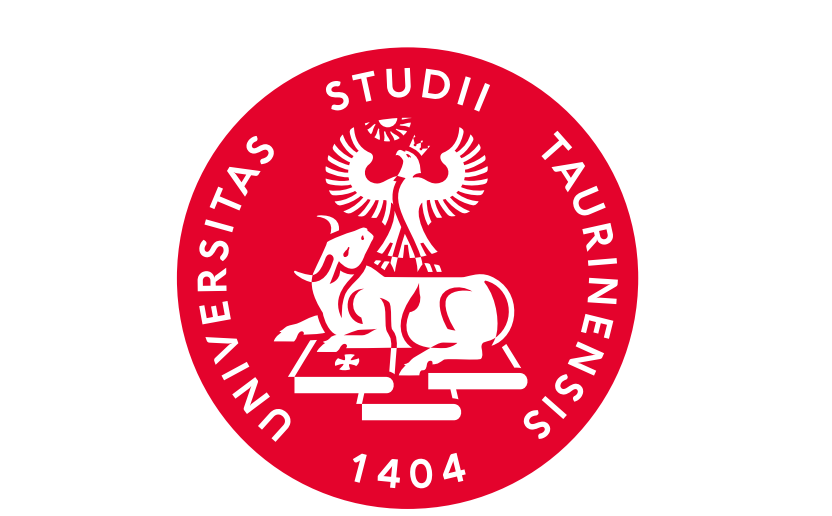 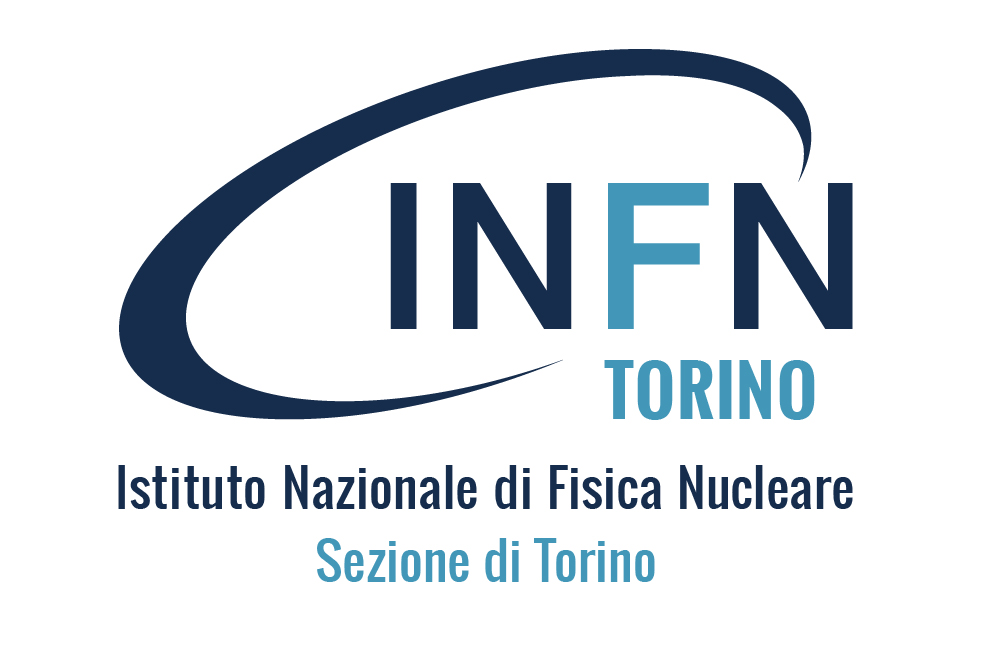 Efficiency
Because of the tracks small mis-reconstruction, one has to use the signals on one of the two sensors to infer the efficiency of the other
→ only the efficiency of the smaller sensor can be computed
Luca Menzio – INFN Toino
21/02/2024
TREDI 2024
25
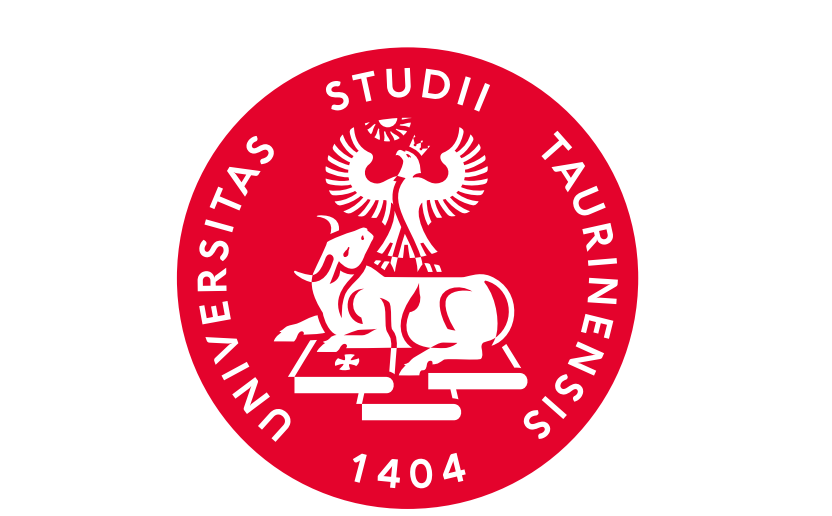 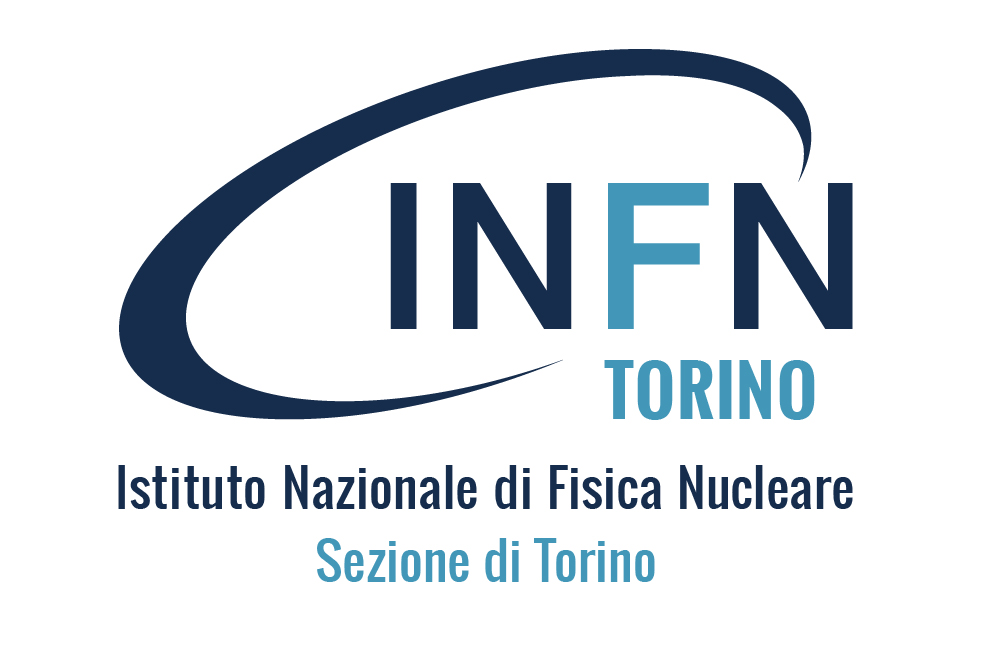 Efficiency
Because of the tracks small mis-reconstruction, one has to use the signals on one of the two sensors to infer the efficiency of the other
→ only the efficiency of the smaller sensor can be computed (completely inside the bigger one)
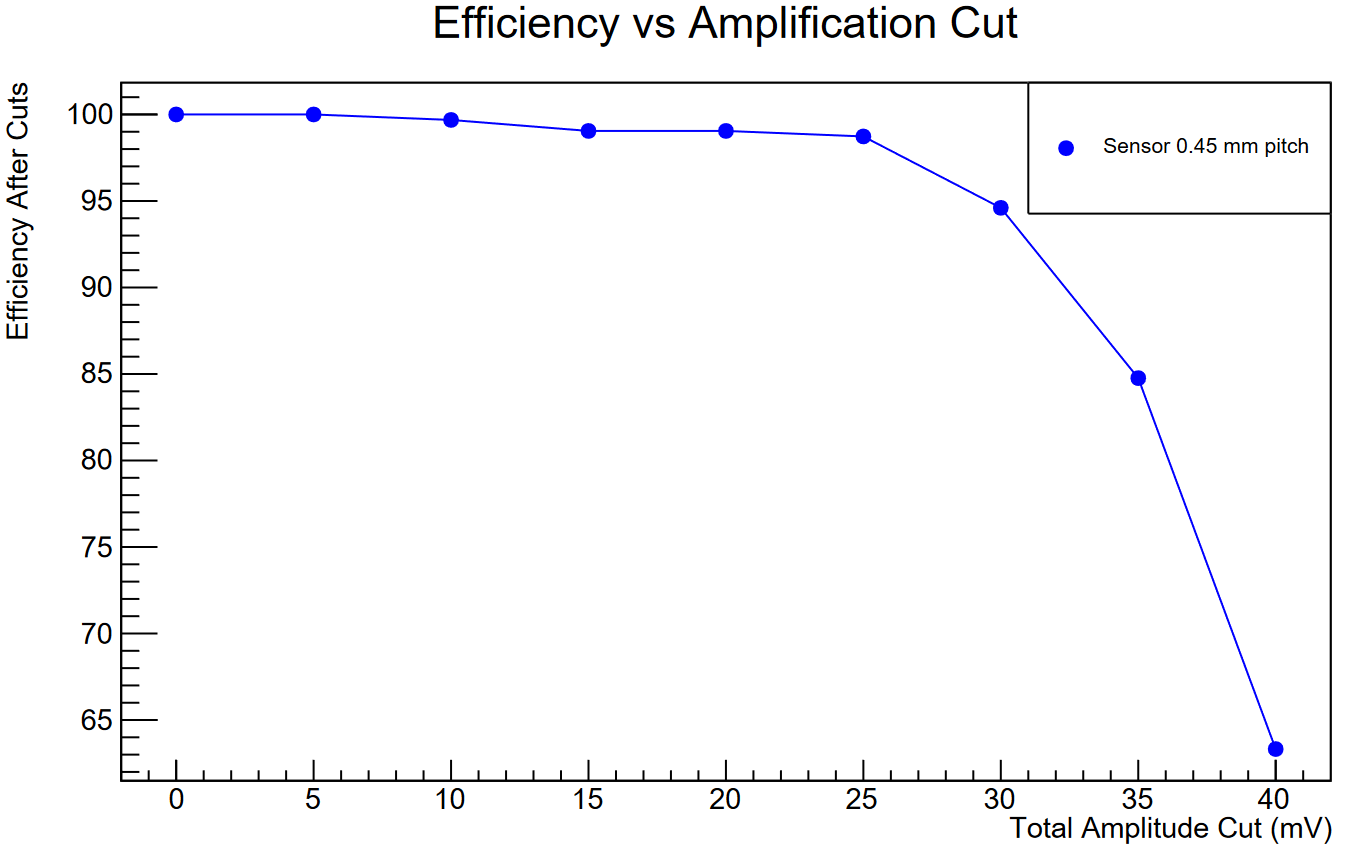 Luca Menzio – INFN Toino
Values of efficiency typical of silicon are maintained, > 99%
Threshold employed in this work
21/02/2024
TREDI 2024
26
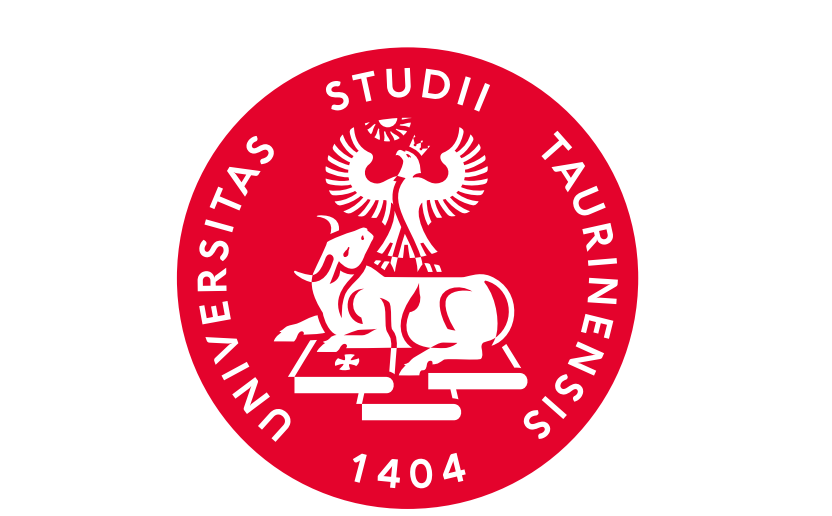 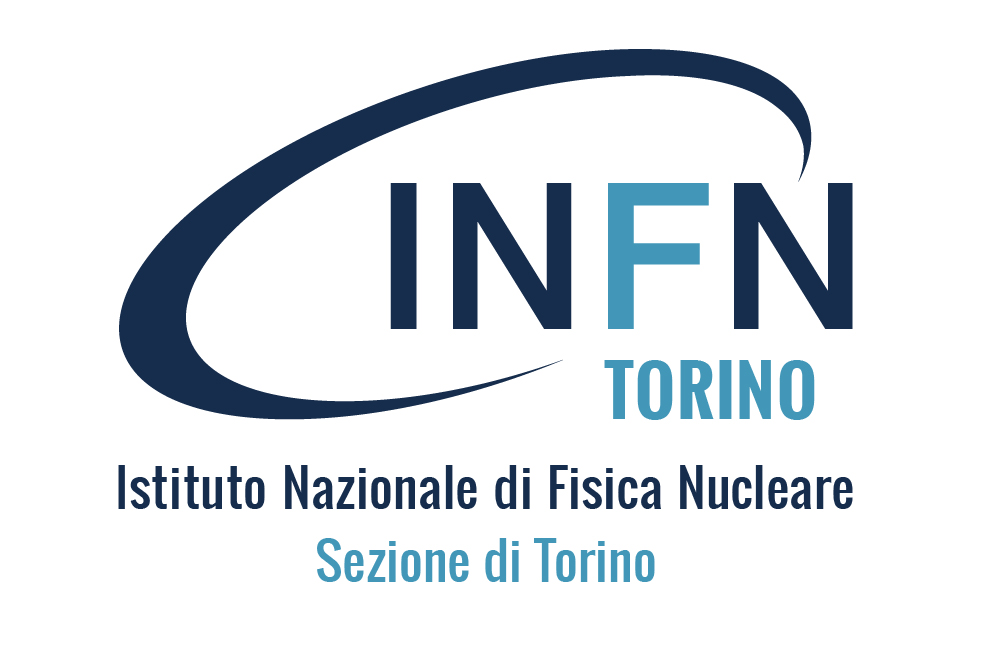 Conclusions
Luca Menzio – INFN Toino
21/02/2024
TREDI 2024
27
AIDAinnova WP6 Test Beam group
CNM-Barcelona (AIDAinnova): Oscar David Ferrer Naval
  IFCA (AIDAinnova + ETL): Ivan Vila Alvarez, Andres Molina
  Ribagorda, Jordi Duarte Campderros, Efren Navarrete Ramos,
  Marcos Fernandez Garcia, Ruben Lopez Ruiz
  IJS (AIDAinnova): Gregor Kramberger, Jernej Debevc
  The UFSD group (University of Torino / INFN): Roberta Arcidiacono, Nicolò Cartiglia, Marco Ferrero, Leonardo Lanteri, Luca Menzio, Roberto Mulargia, Federico Siviero, Valentina Sola
  INFN Genova: Claudia Gemme
  UZH (AIDAinnova): Anna Macchiolo, Matias Senger
  Korea: D. Lee, W. Jun, T. Kim
  CERN: A. Rummler, V. Gkougkousis
Luca Menzio – INFN Toino
21/02/2024
TREDI 2024
28
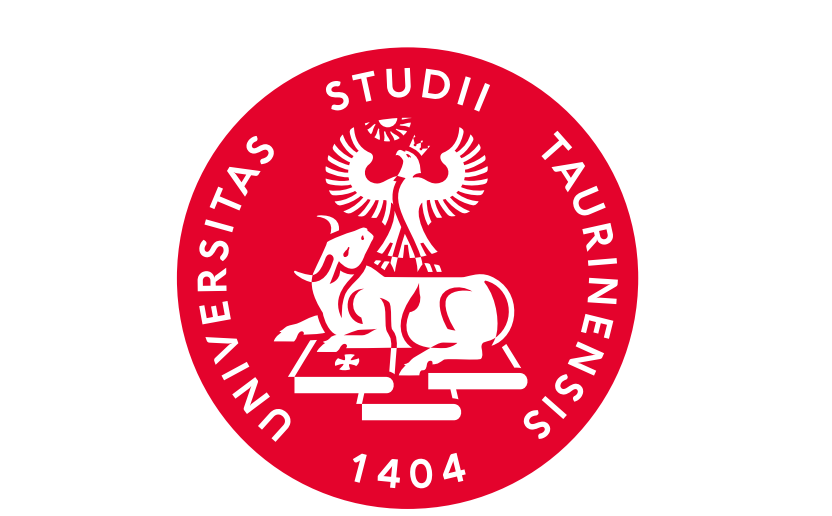 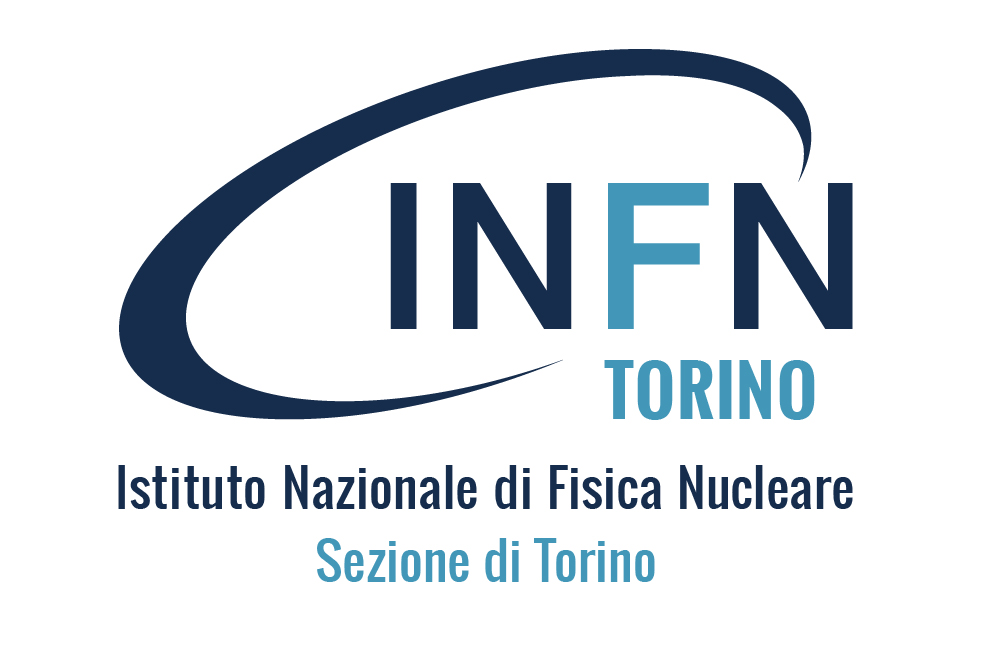 Acknoledgements
We kindly acknowledge the following funding agencies and collaborations
   This project has received funding from the European Union’s Horizon 2020 Research and Innovation programme under Grant Agreement No 101004761
   INFN - Gruppo V, UFSD and RSD projects
   INFN – FBK agreement on sensor production (convenzione INFN-FBK)
   Horizon 2020, grant UFSD66952
   Dipartimenti di Eccellenza, Univ. of Torino (ex L. 232/2016, art. 1, cc. 314, 337)
   Ministero della Ricerca, Italia , PRIN 2017, progetto 2017L2XKTJ – 4DinSiDe
   Ministero della Ricerca, Italia, FARE, R165xr8frt_fare
Luca Menzio – INFN Toino
21/02/2024
TREDI 2024
29
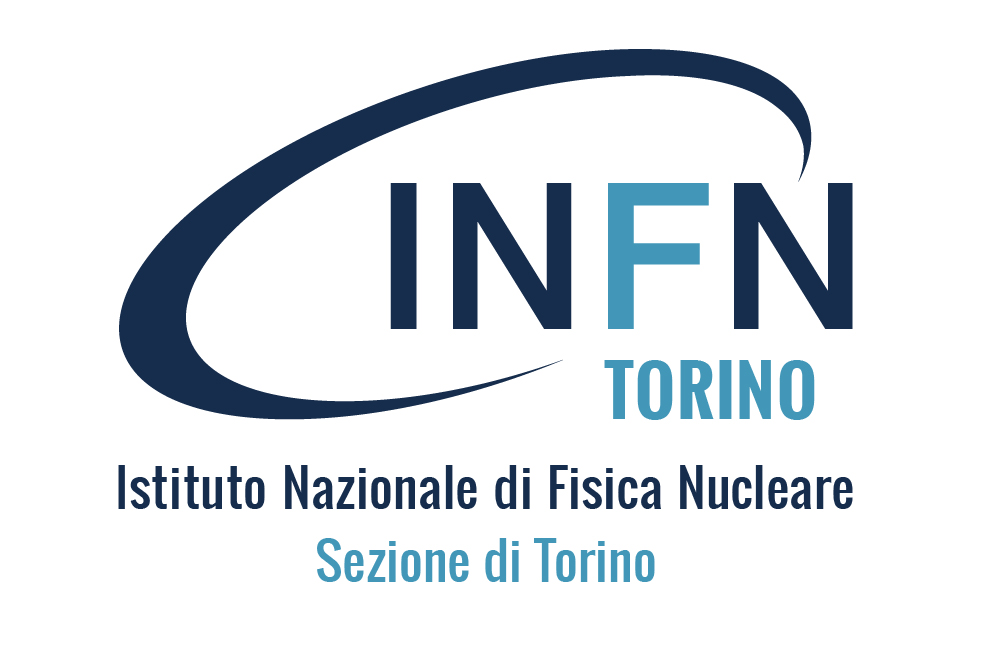 Resistive Read-out
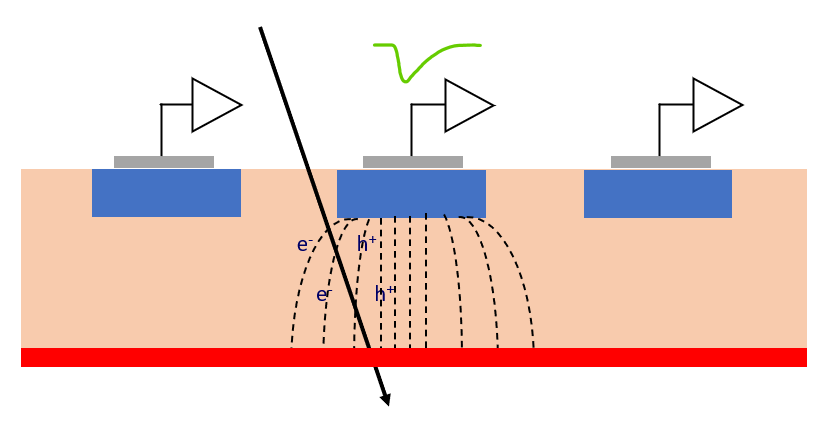 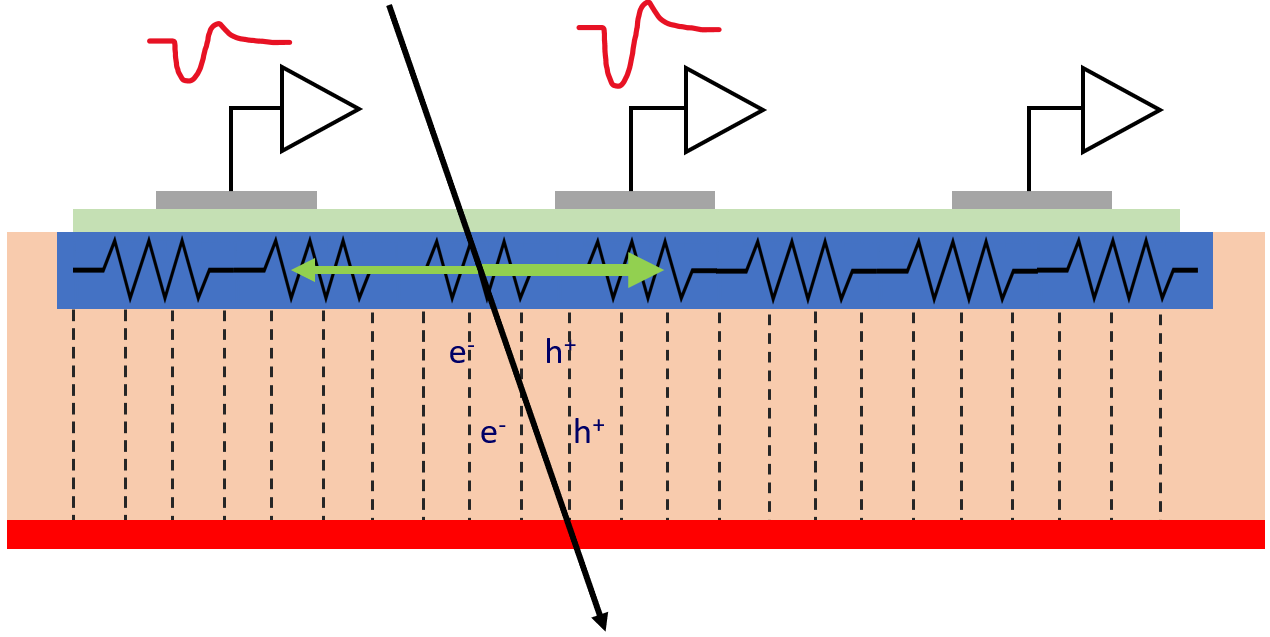 Luca Menzio – INFN Toino
In resistive read-out, instead of many p-n diodes, there is a single diode. 
The n-doped implant is resistive and acts as a signal divider
Very uniform electric and weighing fields, perfect geometry for timing
21/02/2024
TREDI 2024
30
21st February 2024
TREDI 2024
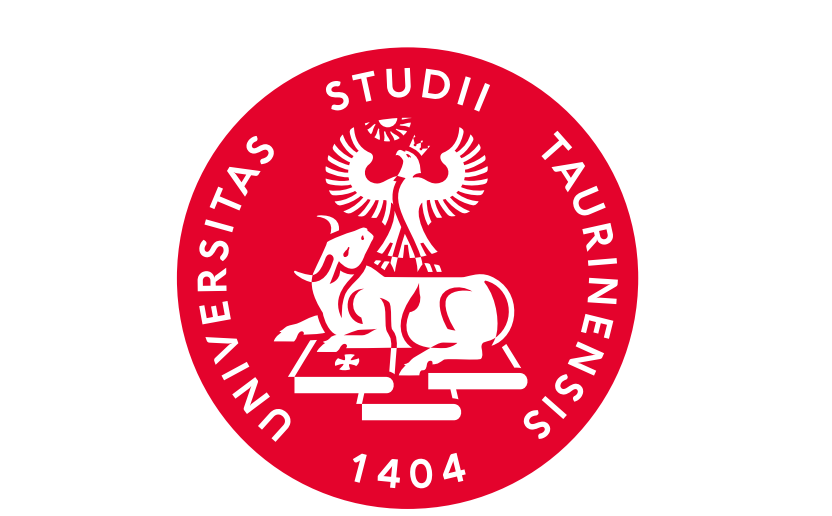 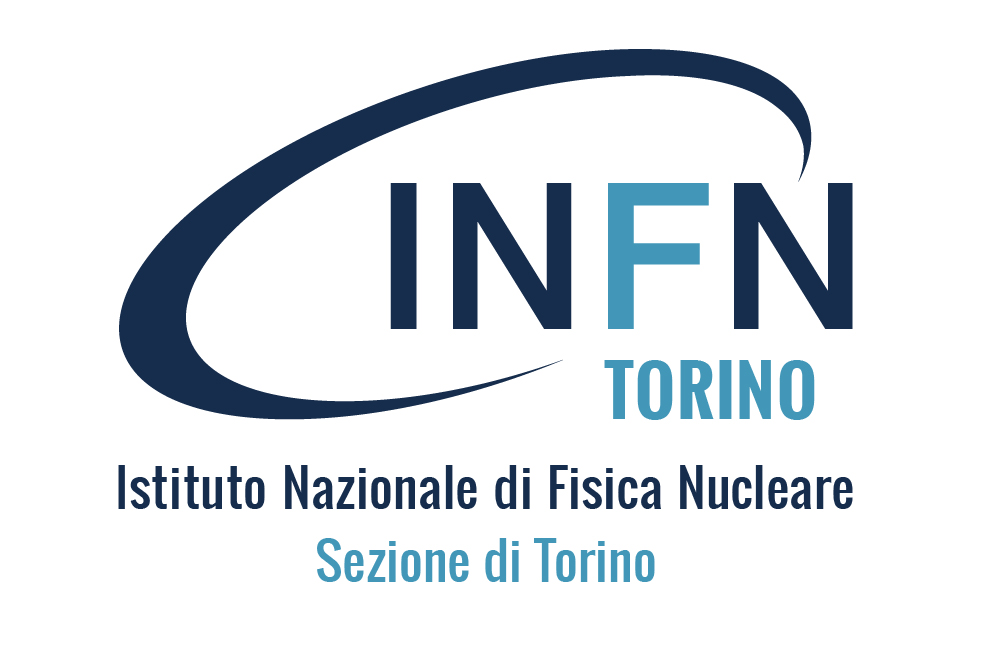 Runs
Two test beam performed: June and August
Practically, only August has good runs (Mimosa problems, not much time for RSDs runs)
4 sensors:
-	W13 1.3 mm-pitch
-	2x W7 450 um-pitch
-	W3 450 um (low bias due to high current)
2-3 bias points per sensor


Given the nature of the readout board, 4 electrodes were read. 
The analysis is restricted to one pixel of the matrix
With trigger signals
But corrupted 6th mimosa plane
21/02/2024
TREDI 2024
31
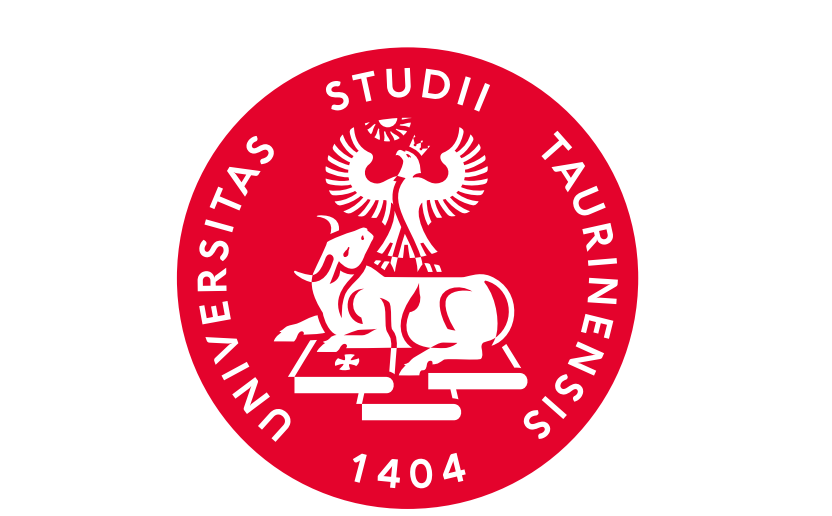 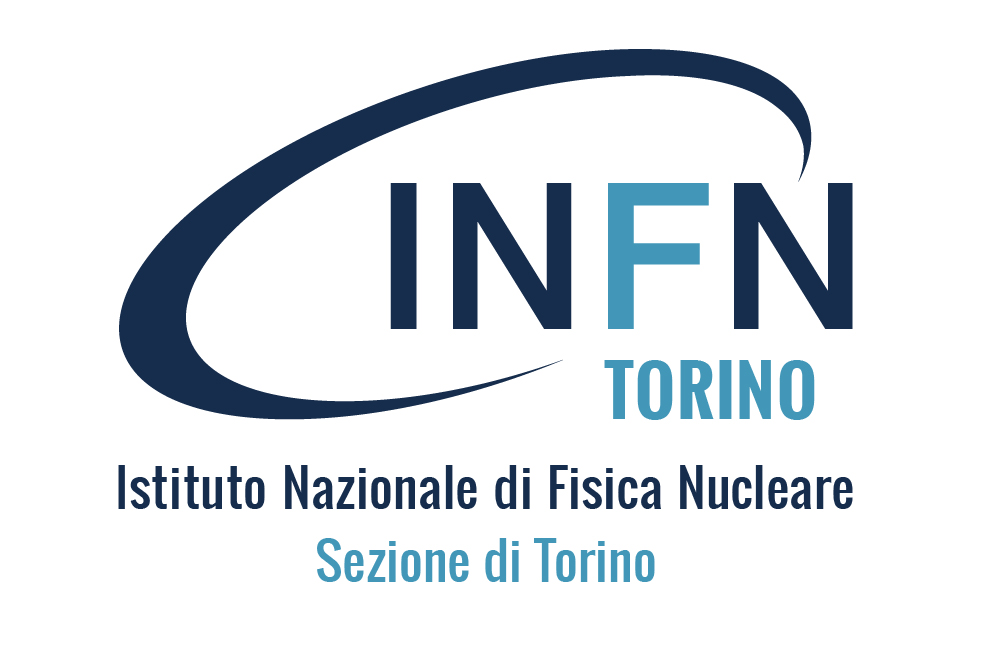 Cuts
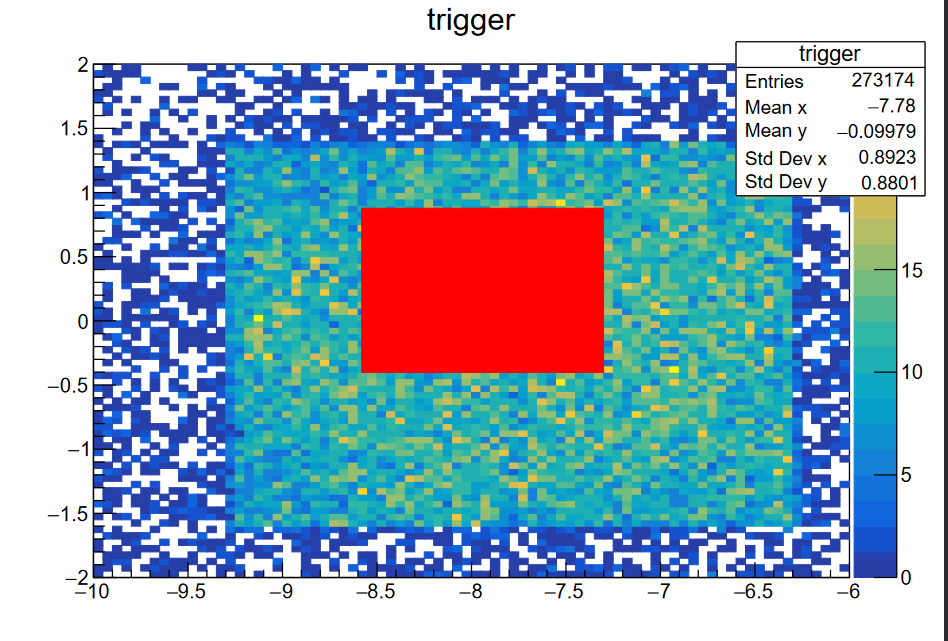 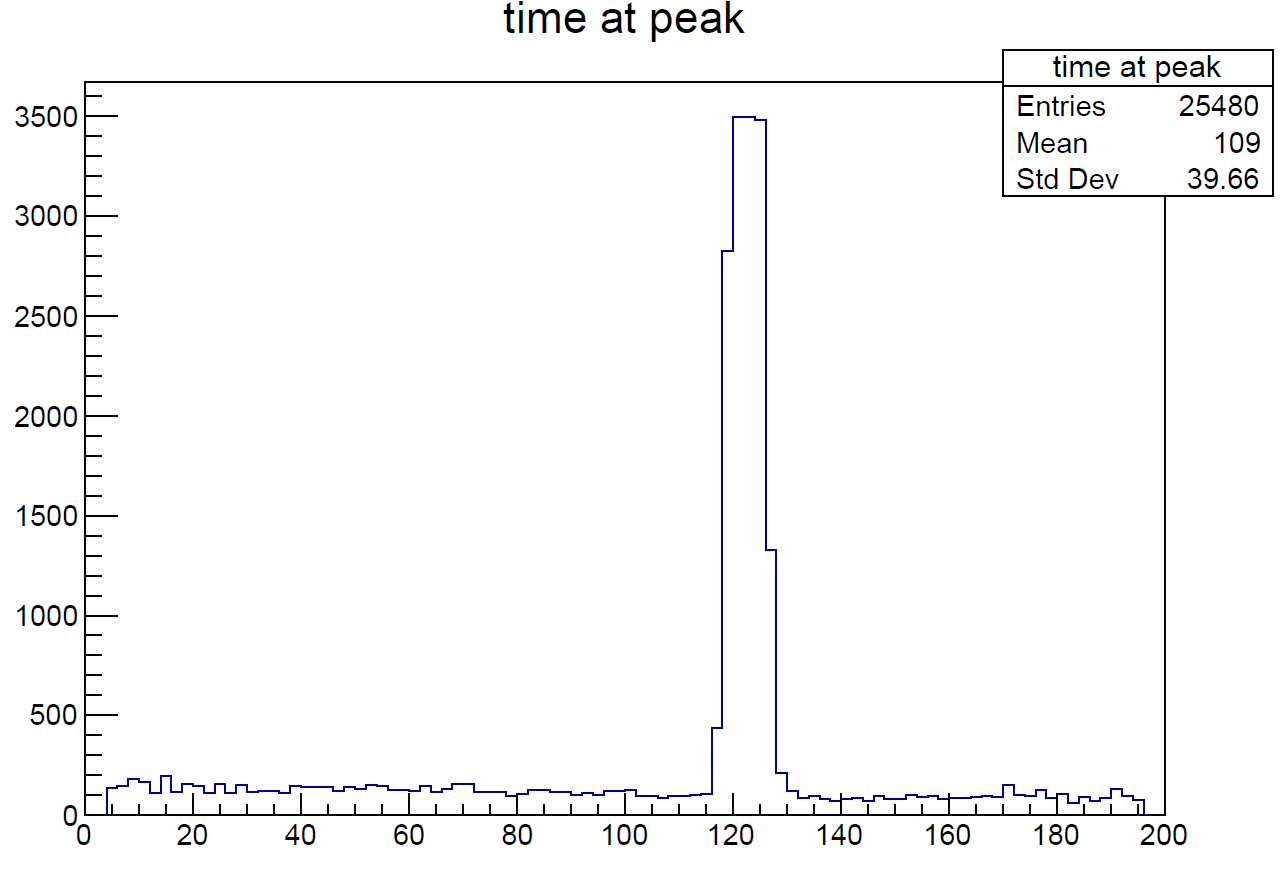 1) Tracks within time window
2) Tracks inside the pixel
21/02/2024
TREDI 2024
32
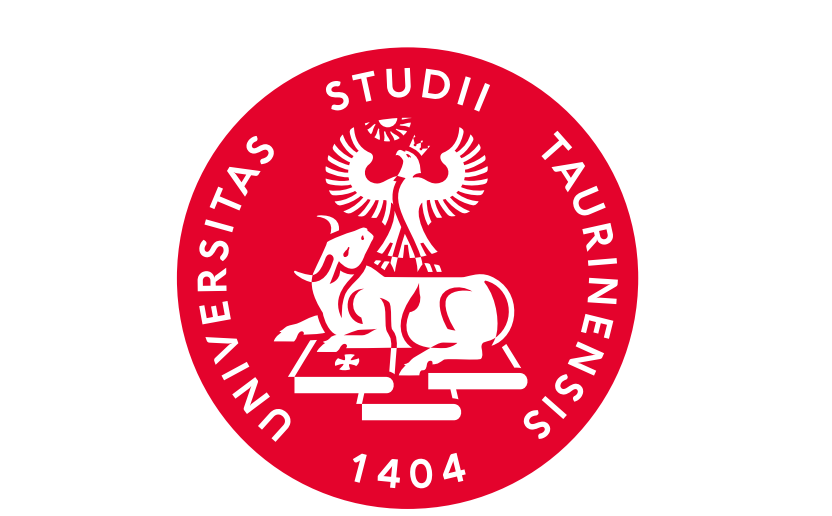 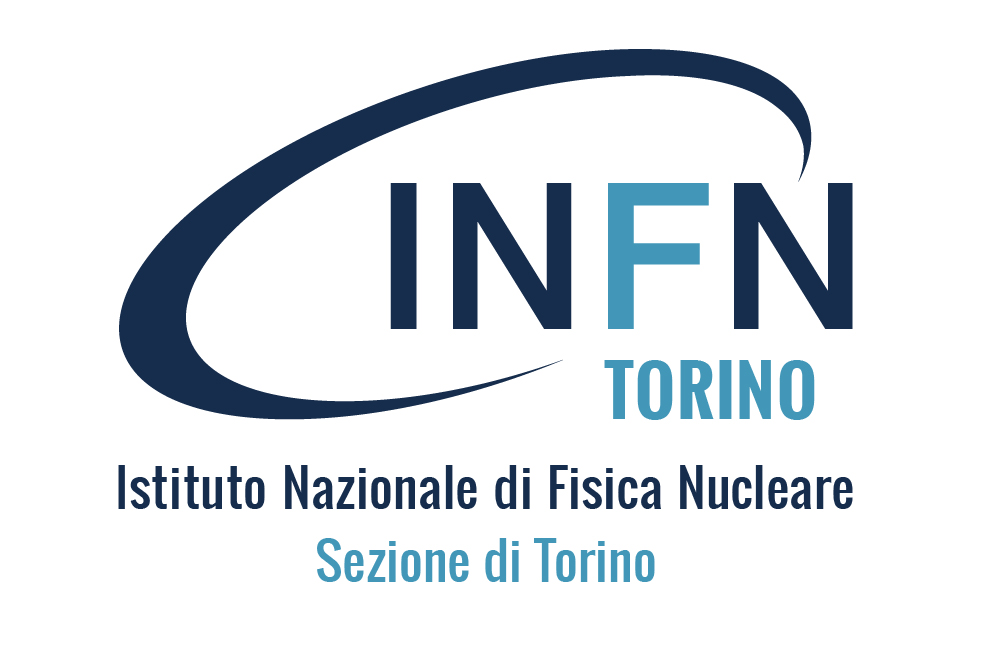 First sensor - W13 1.3mm
Quite small MPV for the amplitude (as expected) 30 mV
Very low noise <1 mV
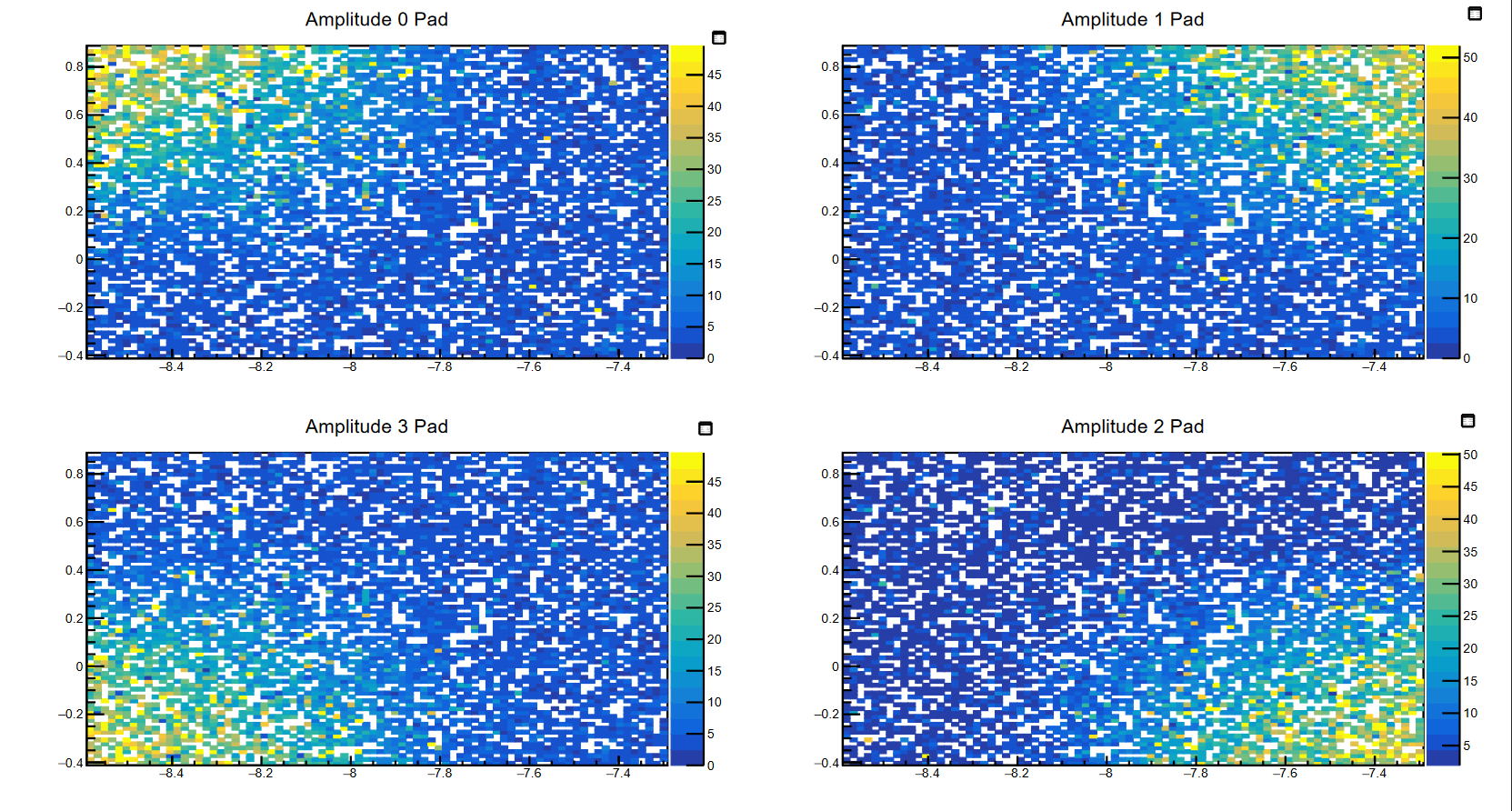 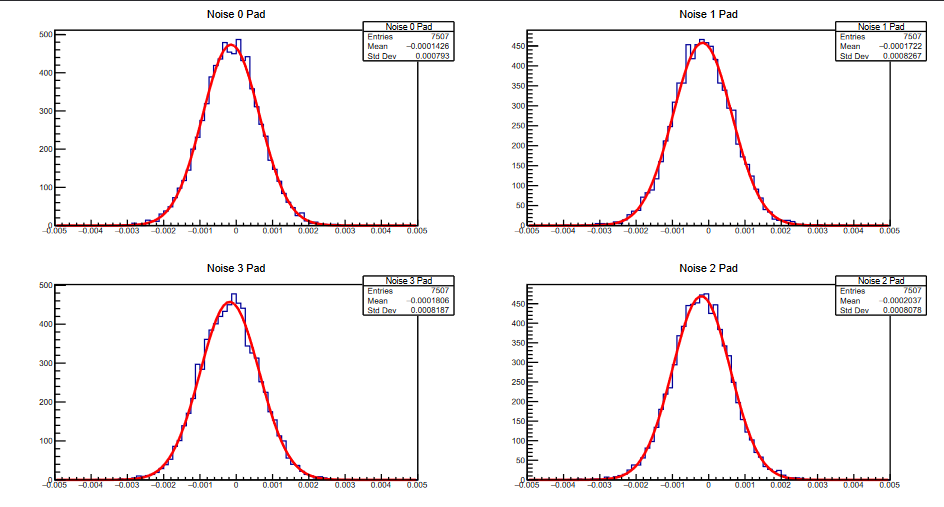 S/N for the single pad is good
21/02/2024
TREDI 2024
33
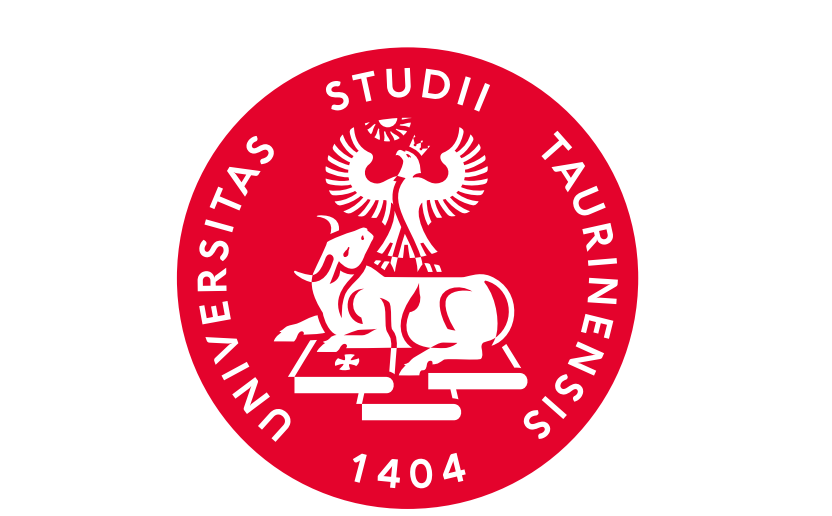 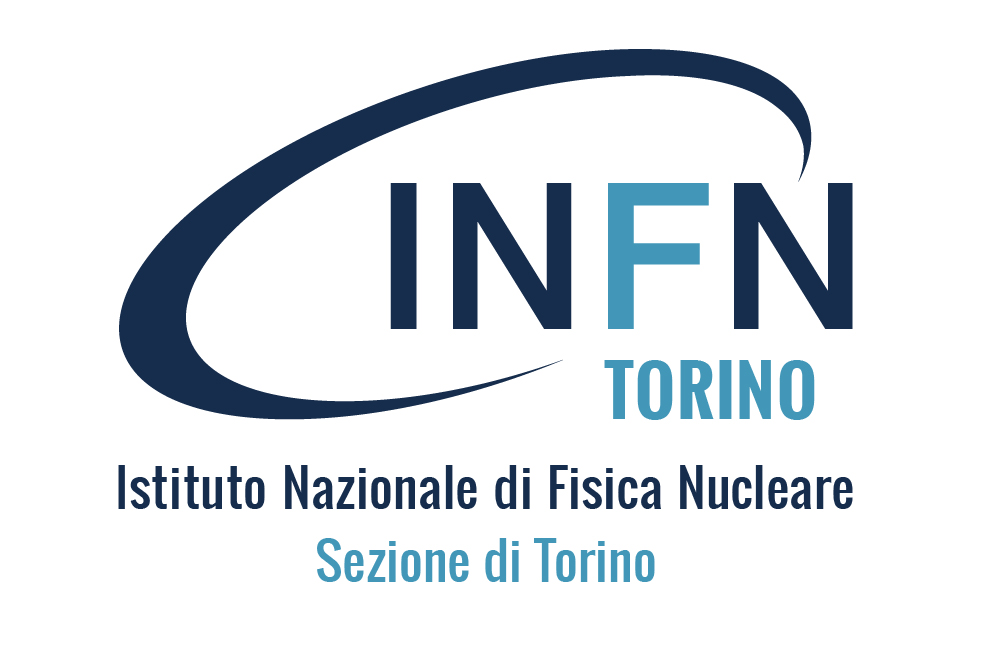 W13 1.3mm
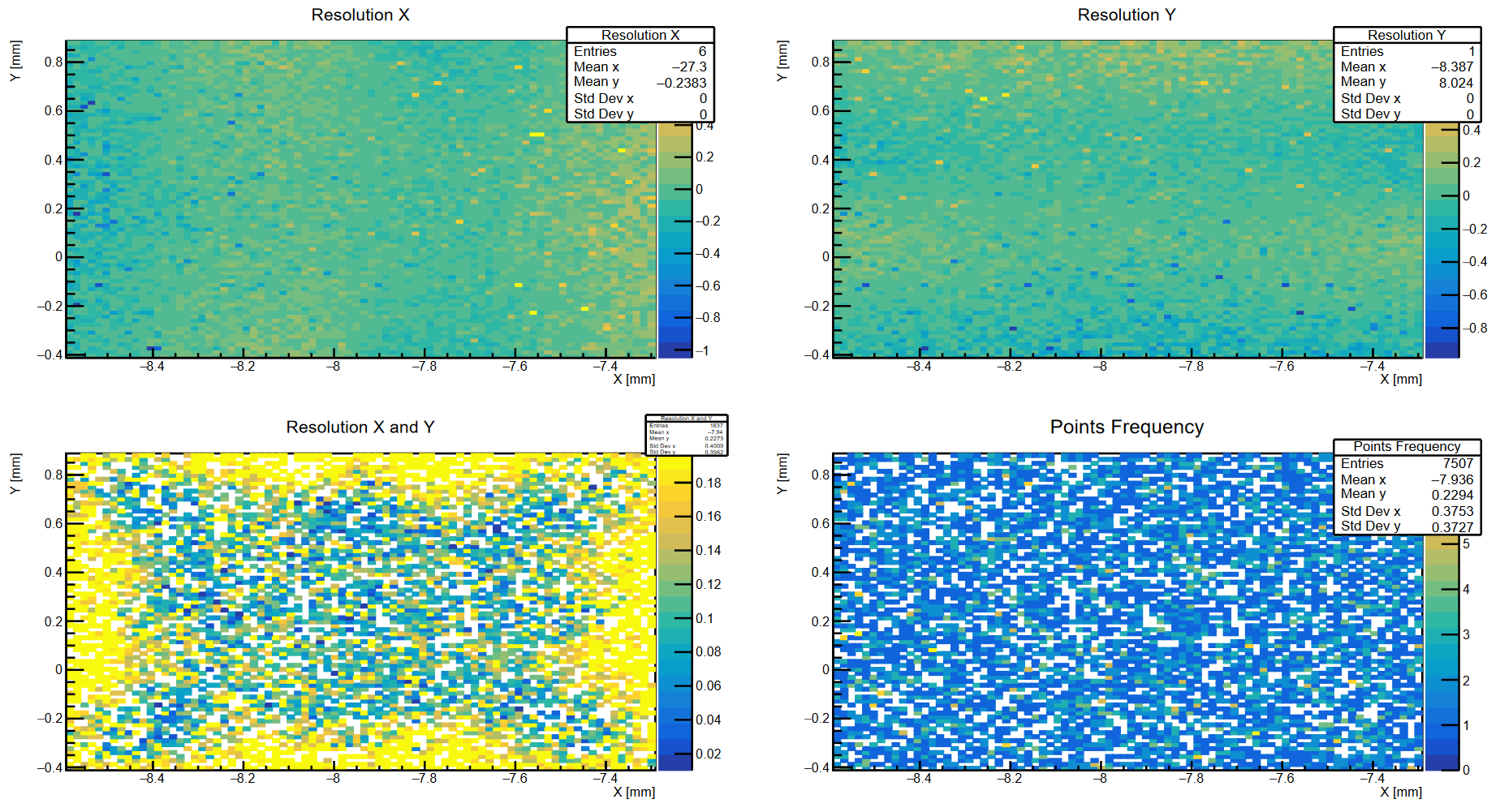 Not very uniform, would benefit from some sort of correction (migration matrix/template/ML)
21/02/2024
TREDI 2024
34
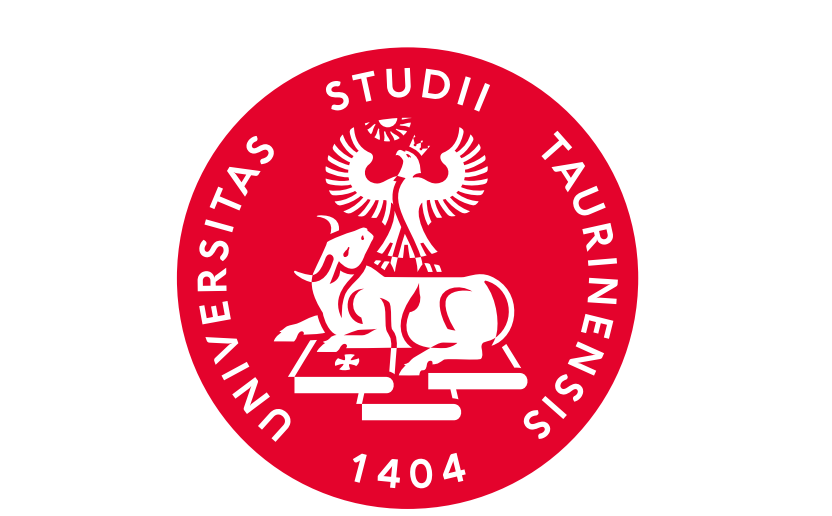 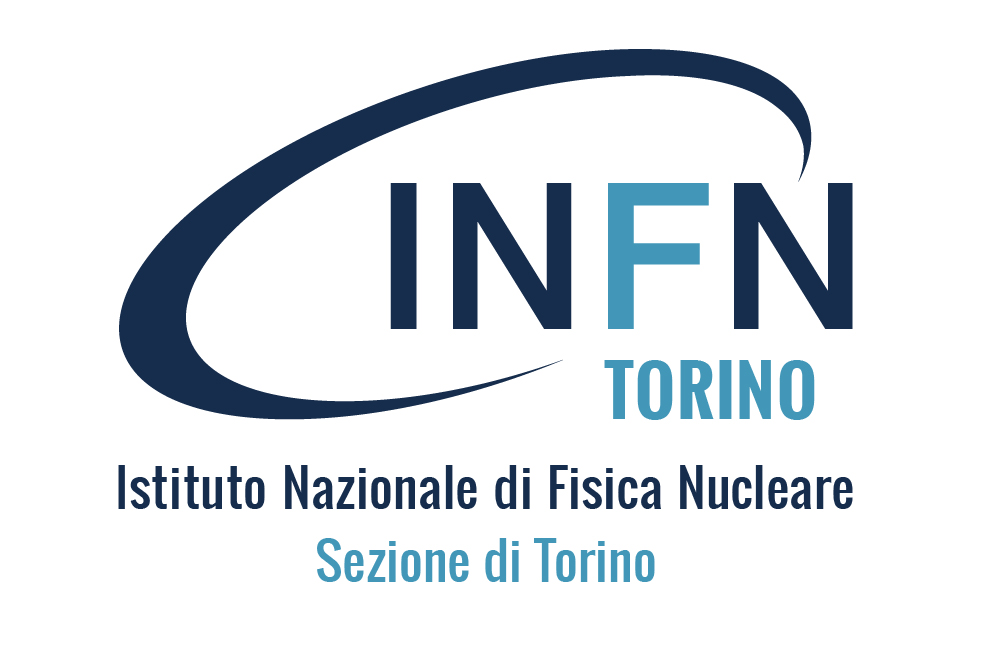 Taking a look at the data
W13 1.3 mm has smaller signals
Although not ideal, it can be used for the reconstruction (rotated by 2.5 degrees)
The data from the first 450 um W7 is good (rotated by 1.7 degrees)
High-enough signals and 
Another data acquisition was performed in DESY with a similar sensor
The second 450 um W7 has really small signals, even if the bias is almost the same as the first sensor 
The fourth sensor (450 um W3) had issues and its signals are very low  cannot be used for reconstruction
Taken into consideration in this work
Luca Menzio – INFN Toino
21/02/2024
TREDI 2024
35
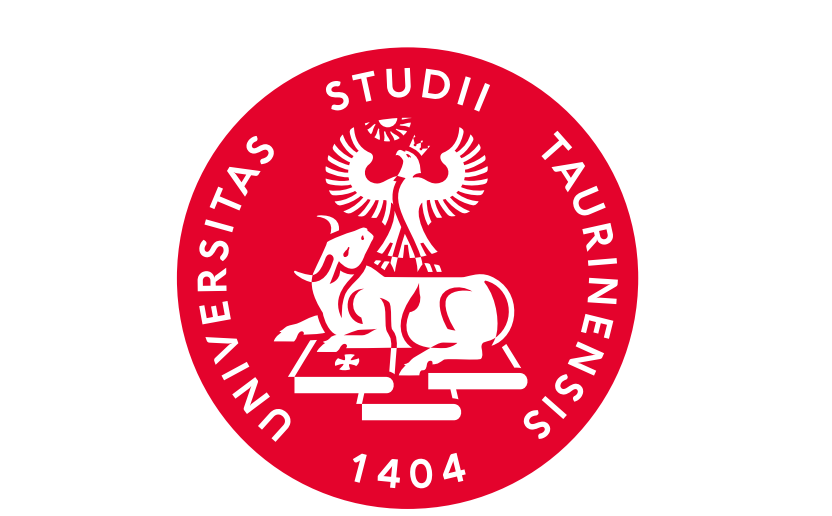 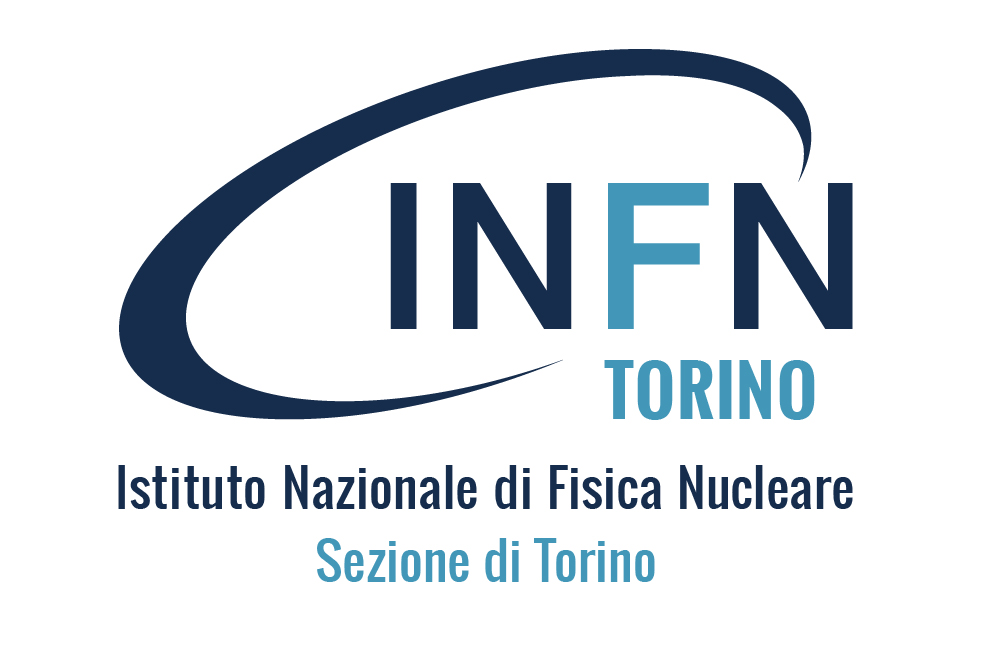 W13 1.3 mm – Position Reconstruction
Reconstruction with charge imbalance
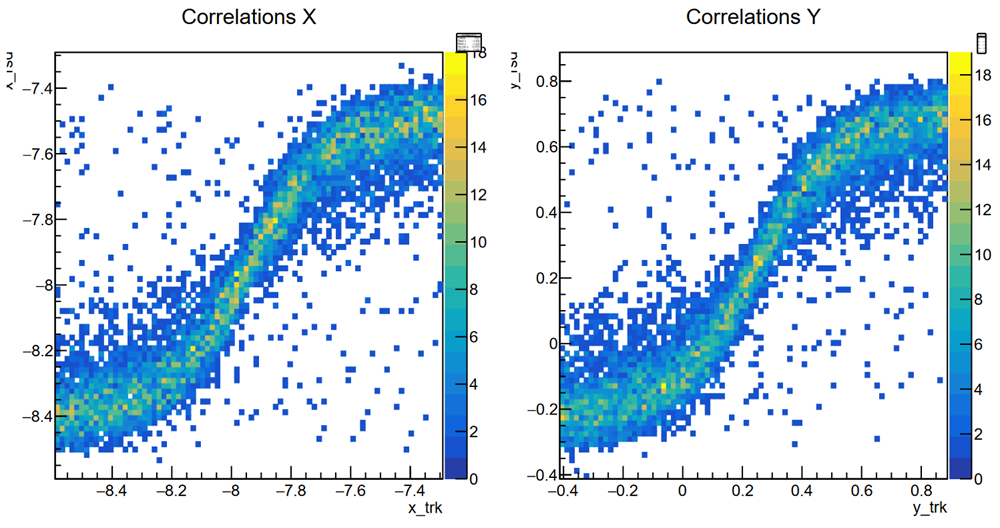 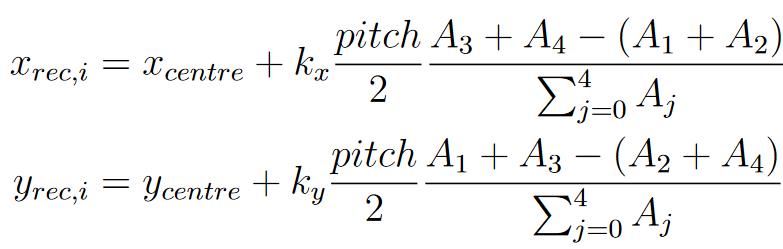 21/02/2024
TREDI 2024
36
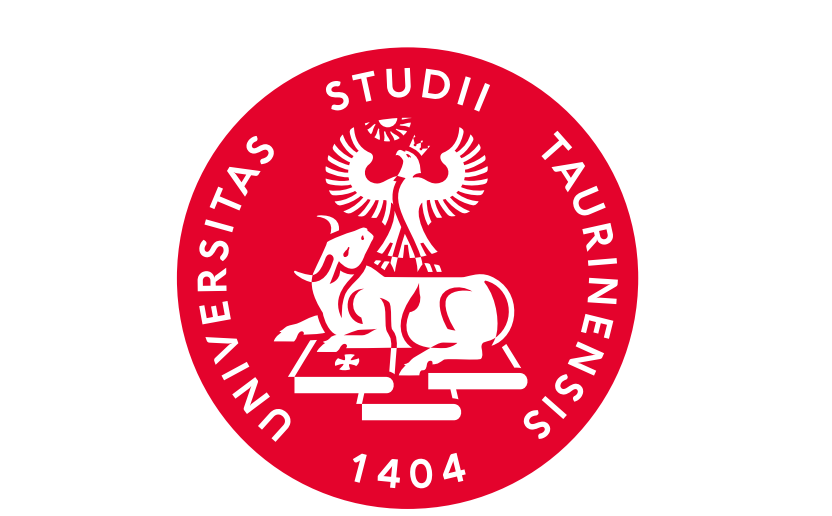 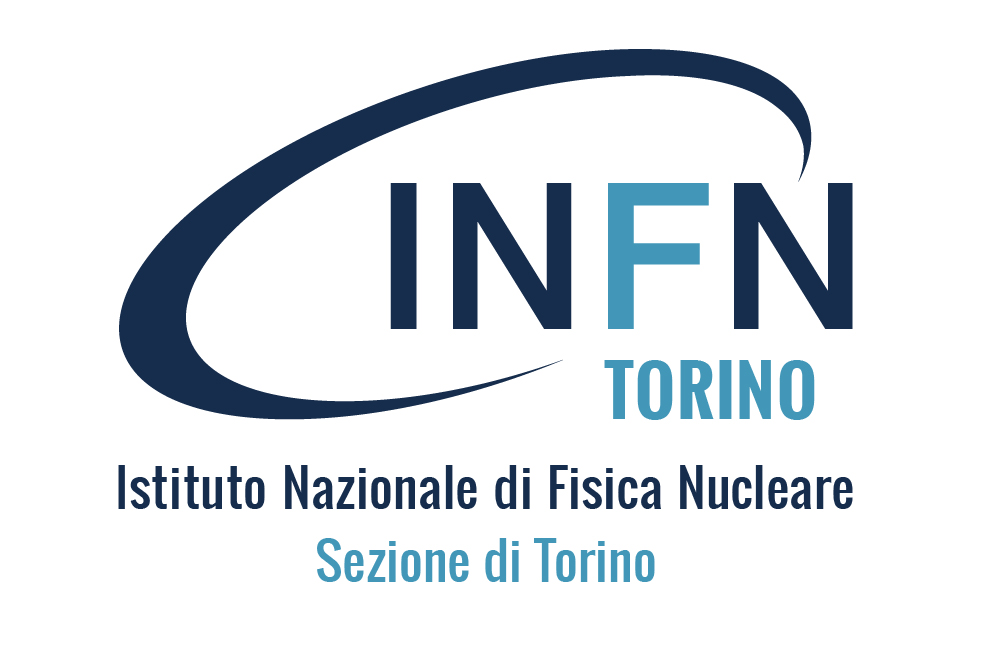 W7 450 um
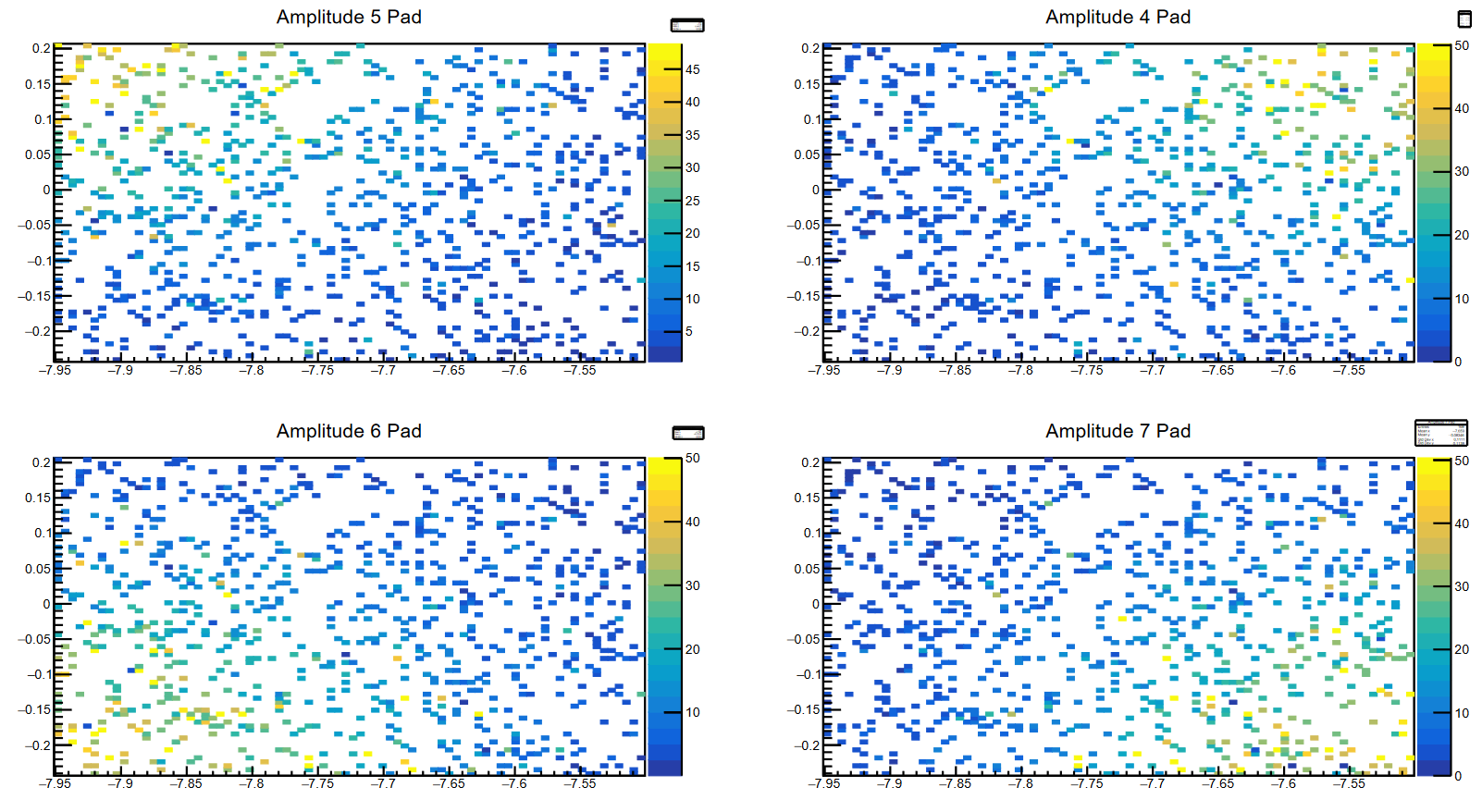 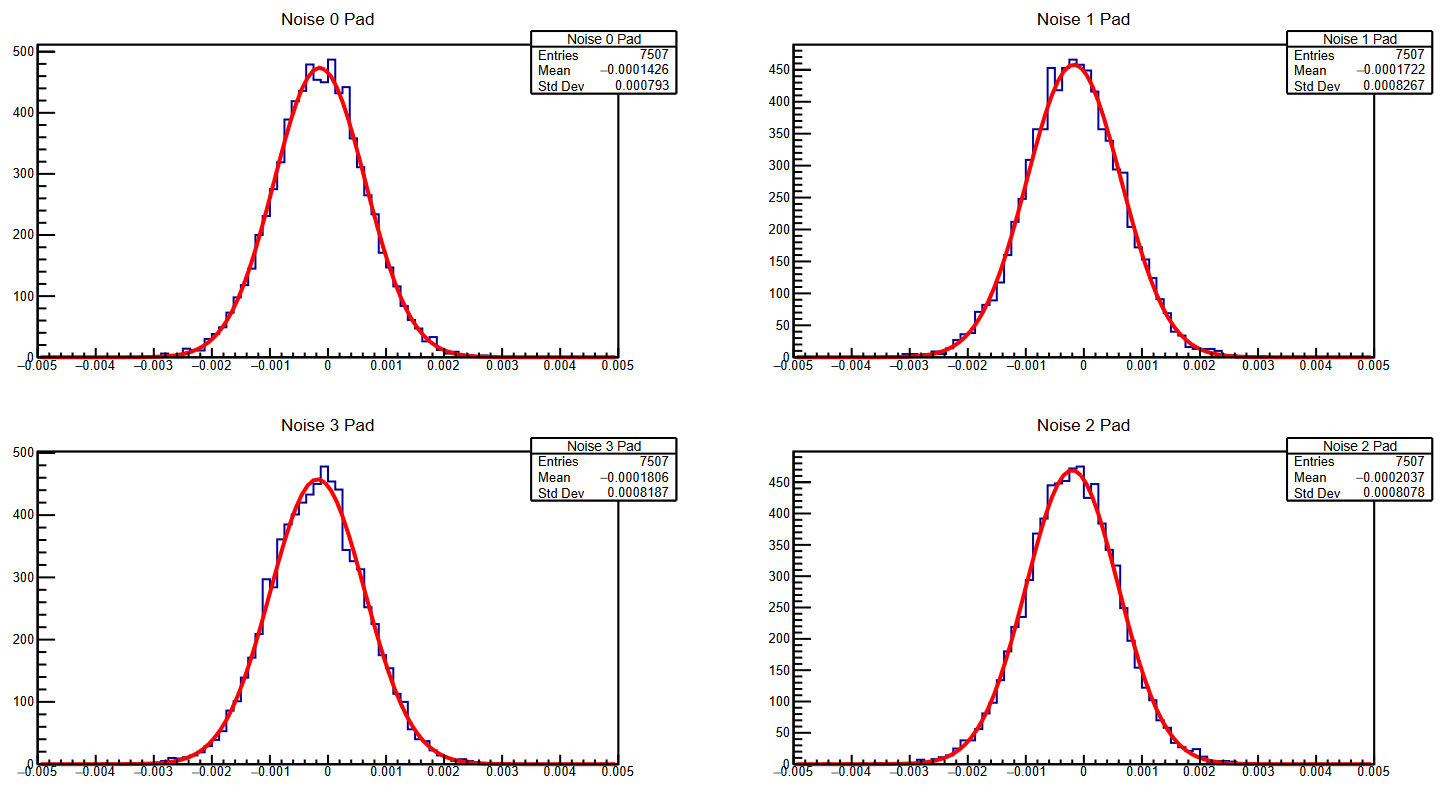 Same as before, slightly better S/N
21/02/2024
TREDI 2024
37
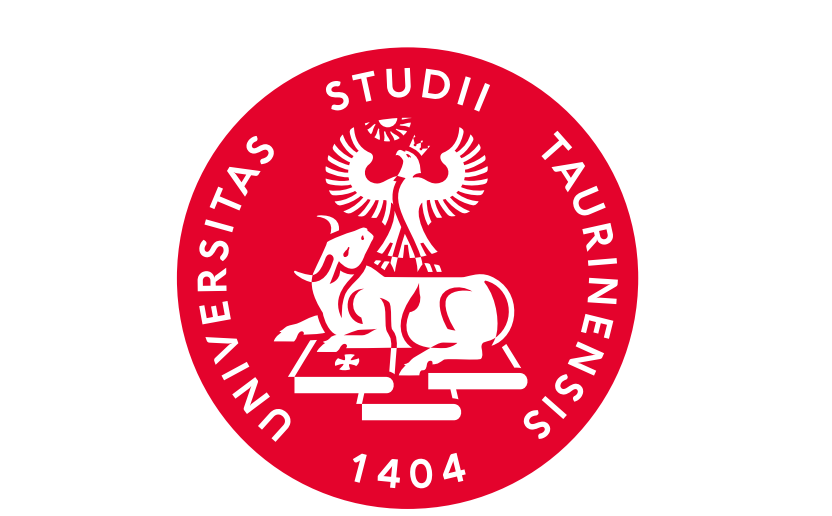 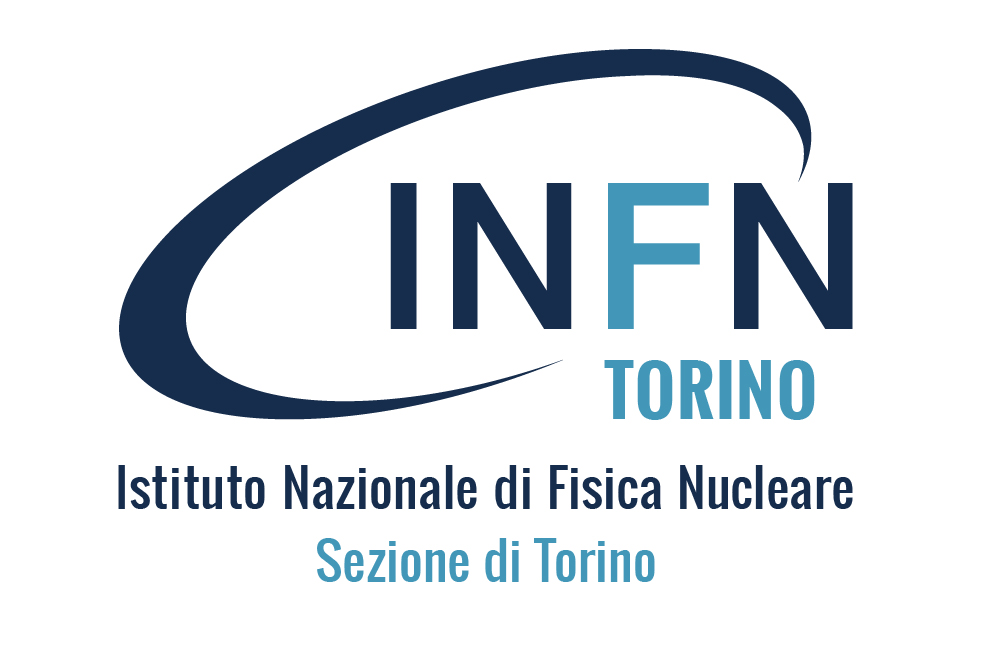 W7 450 um
Secondly, positions were reconstructed thanks to the information gathered at another test beam in DESY with a similar sensor. SPS positions are extracted by comparing the pads amplitudes with the ones registered in the DESY data (template)
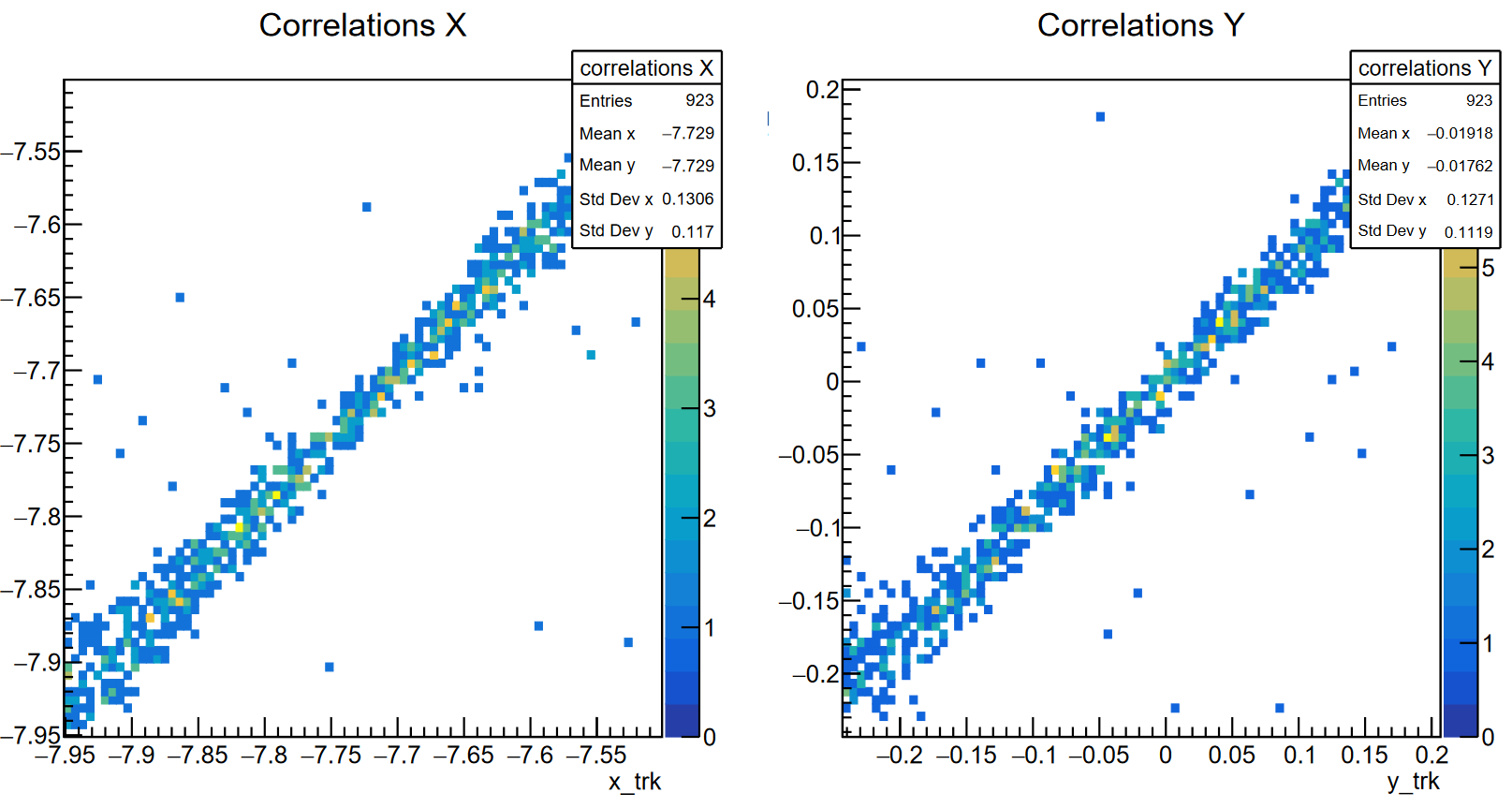 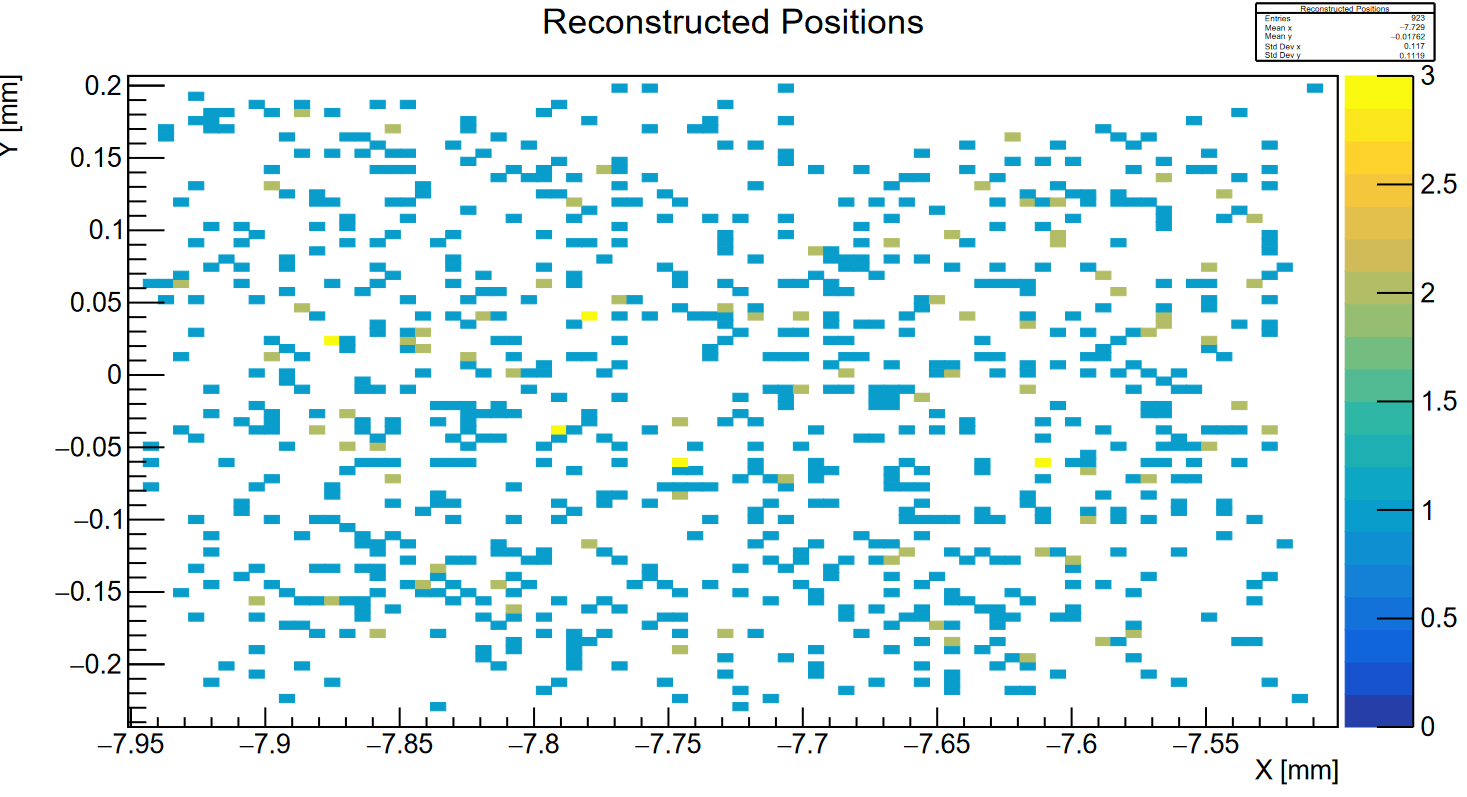 21/02/2024
TREDI 2024
38
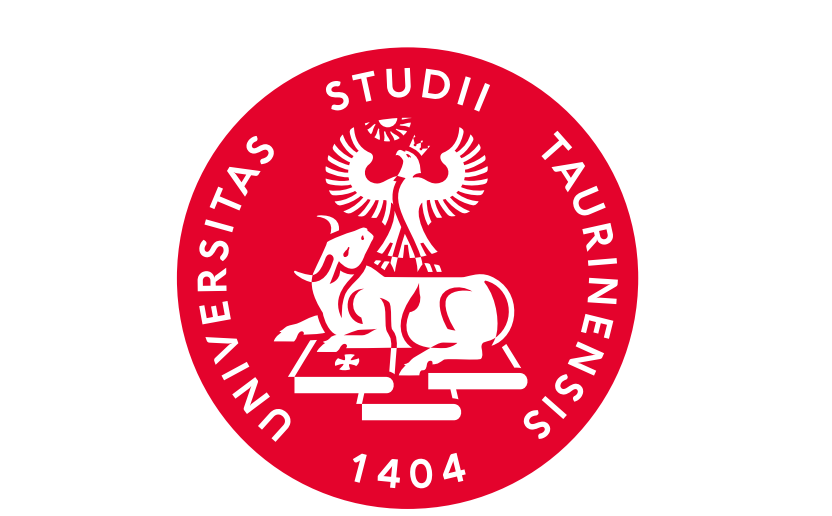 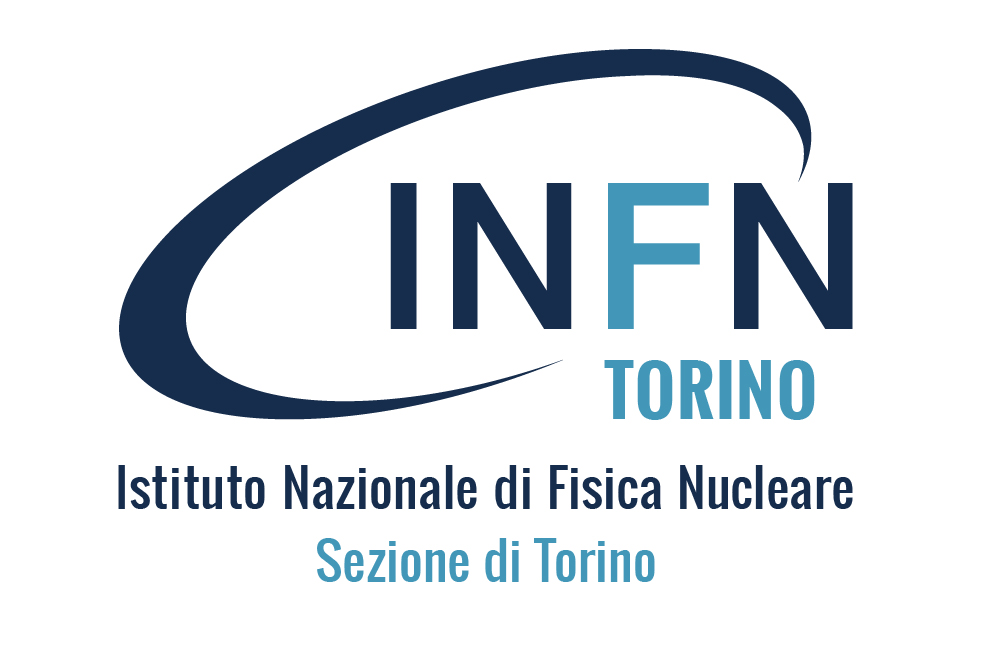 W7 450 um – first plane
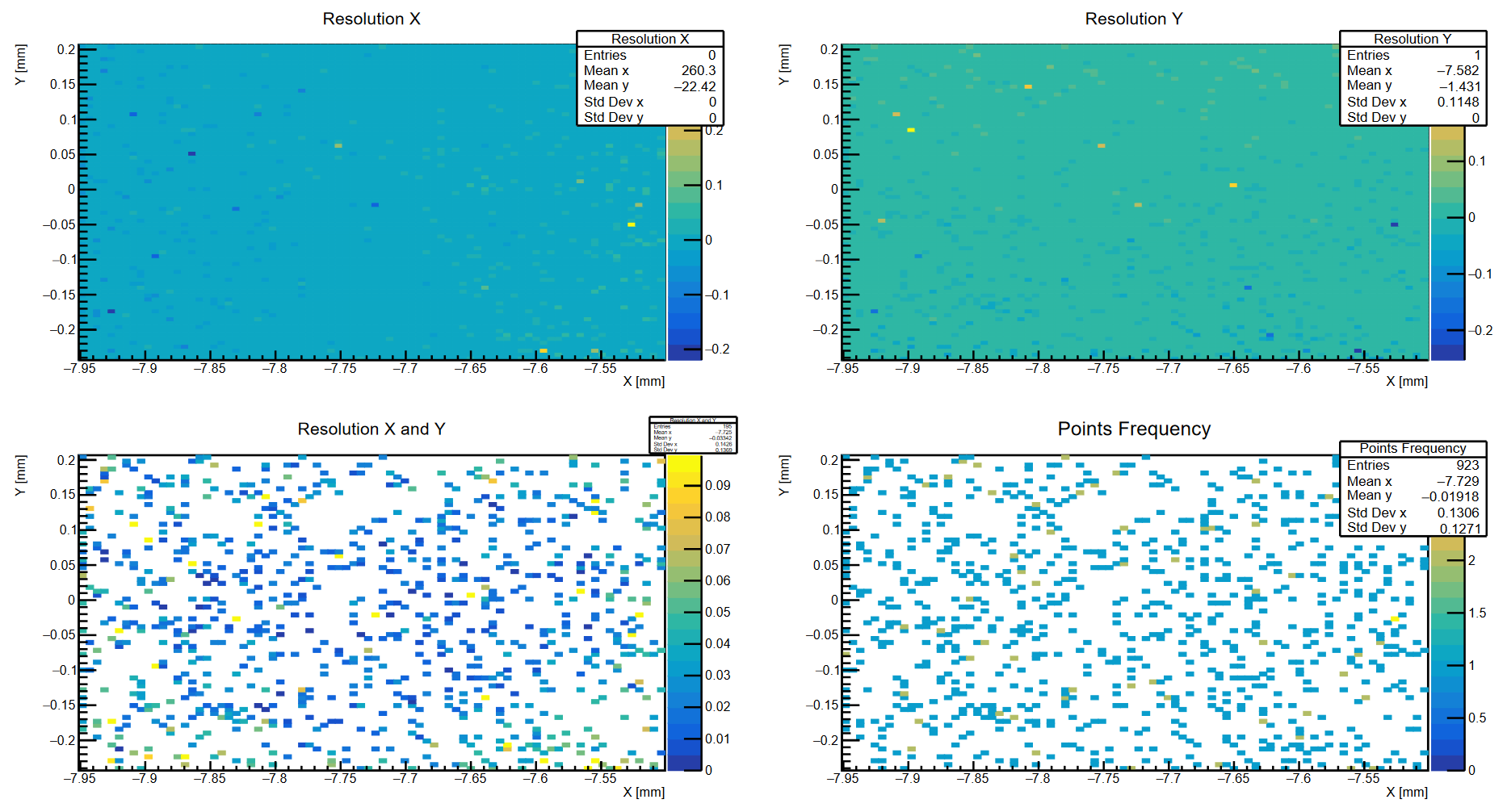 Resolution is uniform over the whole pixel
21/02/2024
TREDI 2024
39
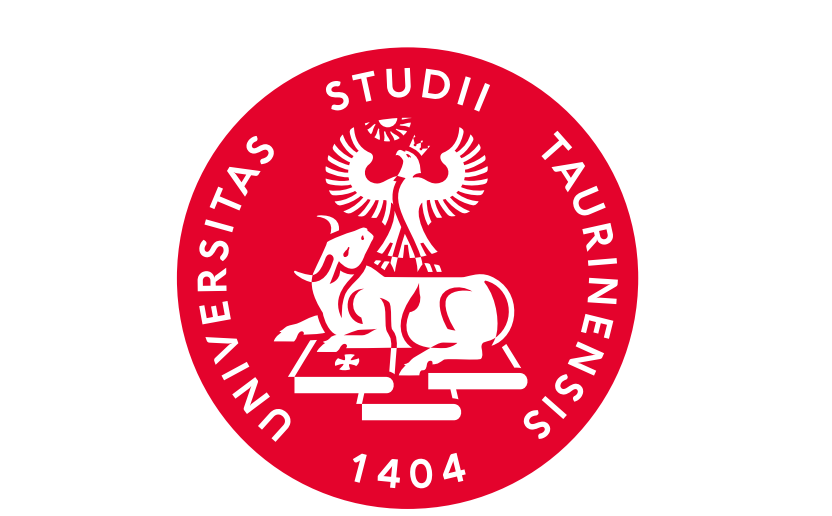 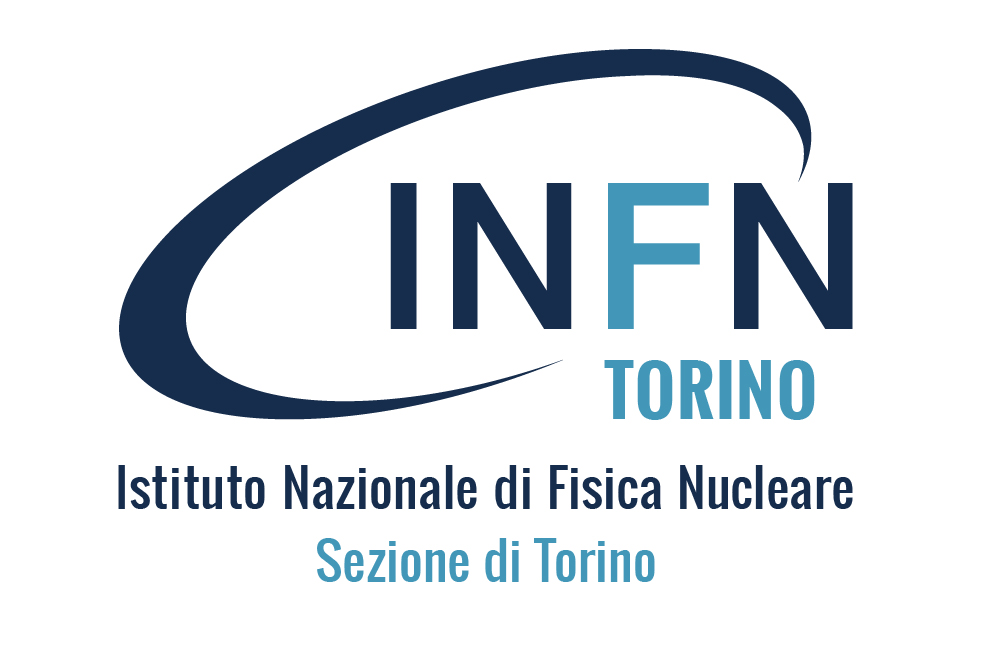 Comparison with TCT – 1.3 mm
TCT data was corrected, but the results are still comparable
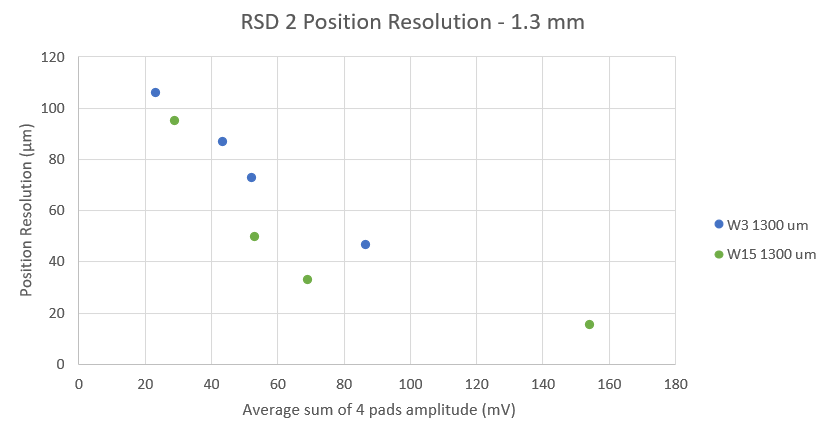 For sake of completeness, the S/N ratio is different and this point should be further on the right. A correction is needed
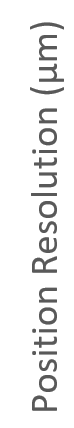 This analysis
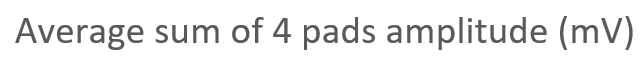 21/02/2024
TREDI 2024
40
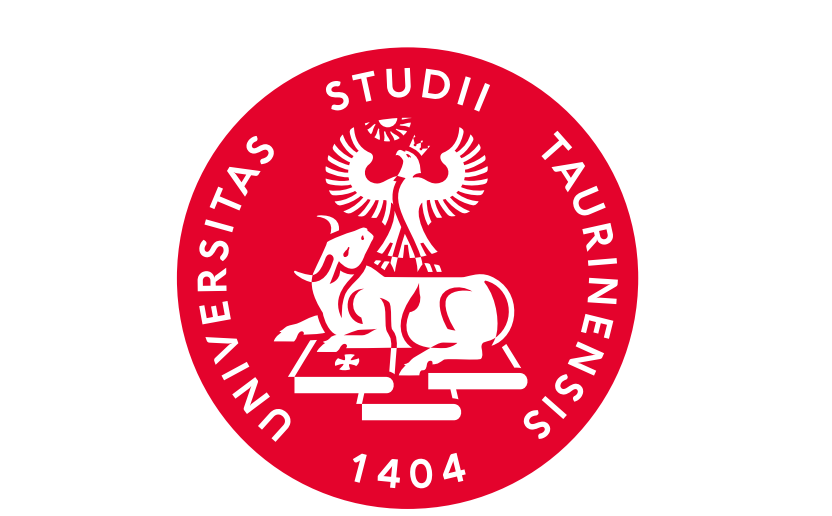 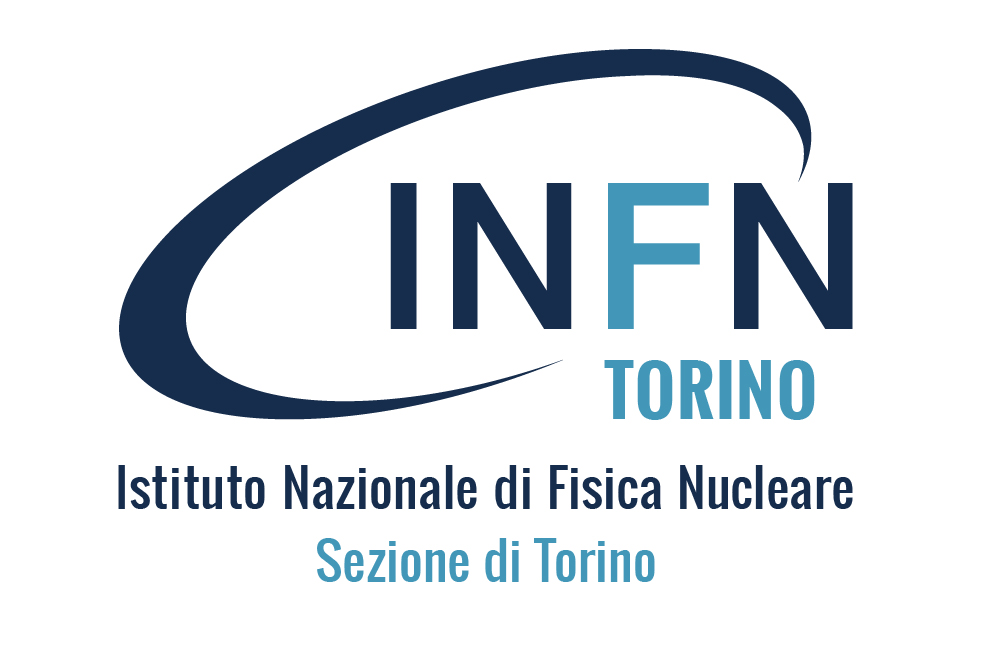 Comparison with TCT – 450 um
TCT data was corrected, but the results are still comparable
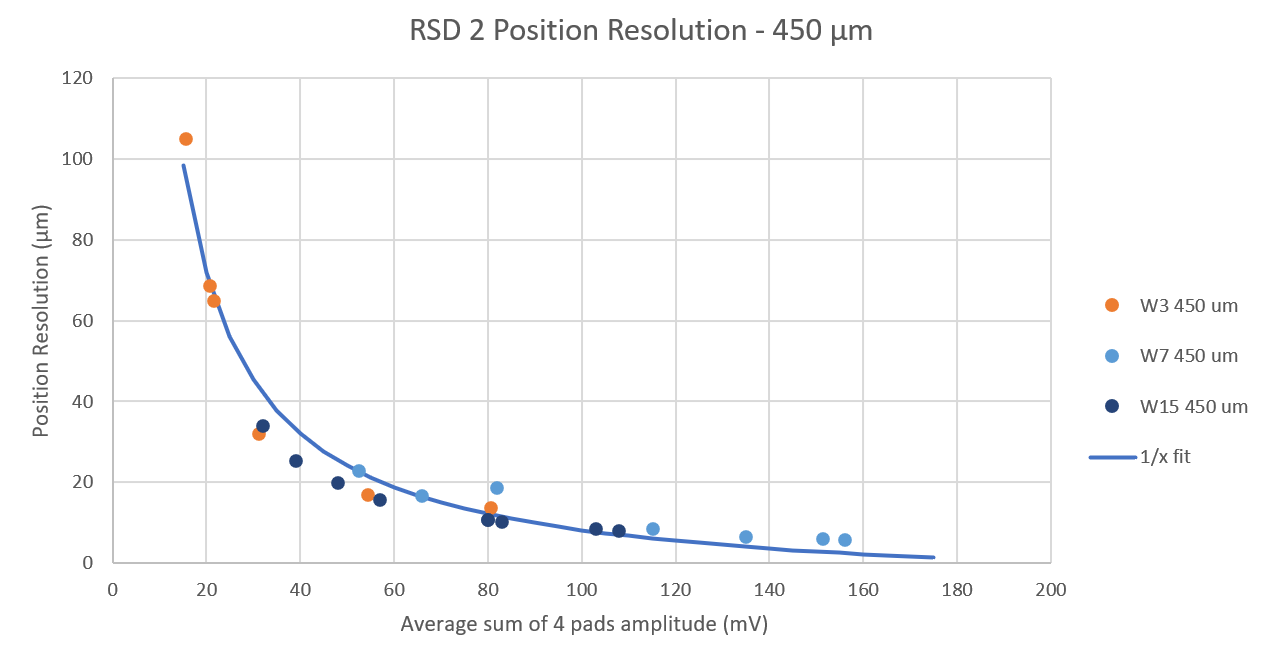 The difference is more visible in this plot
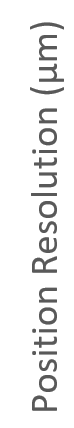 This analysis
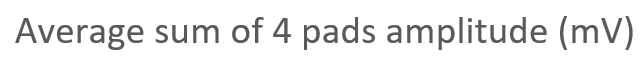 21/02/2024
TREDI 2024
41
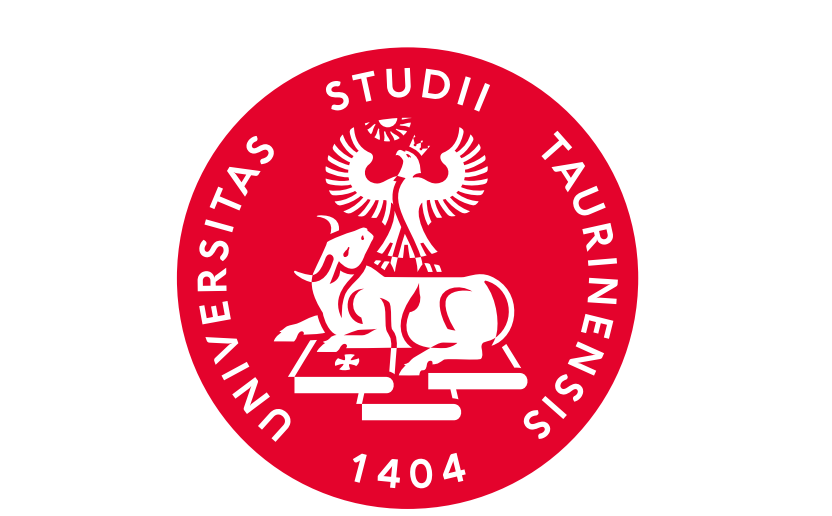 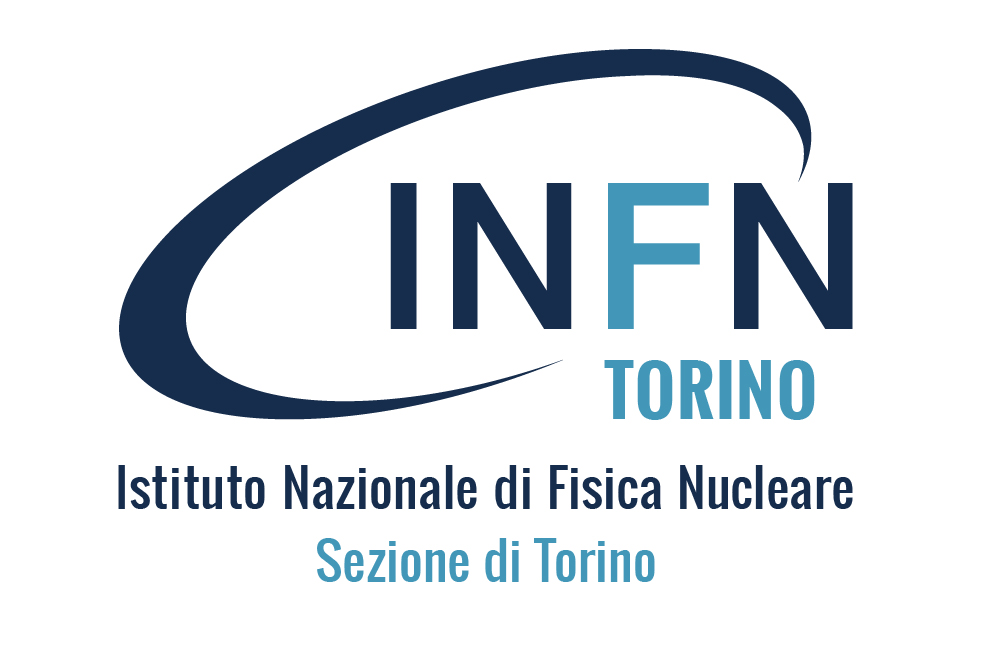 RSD2 Gain
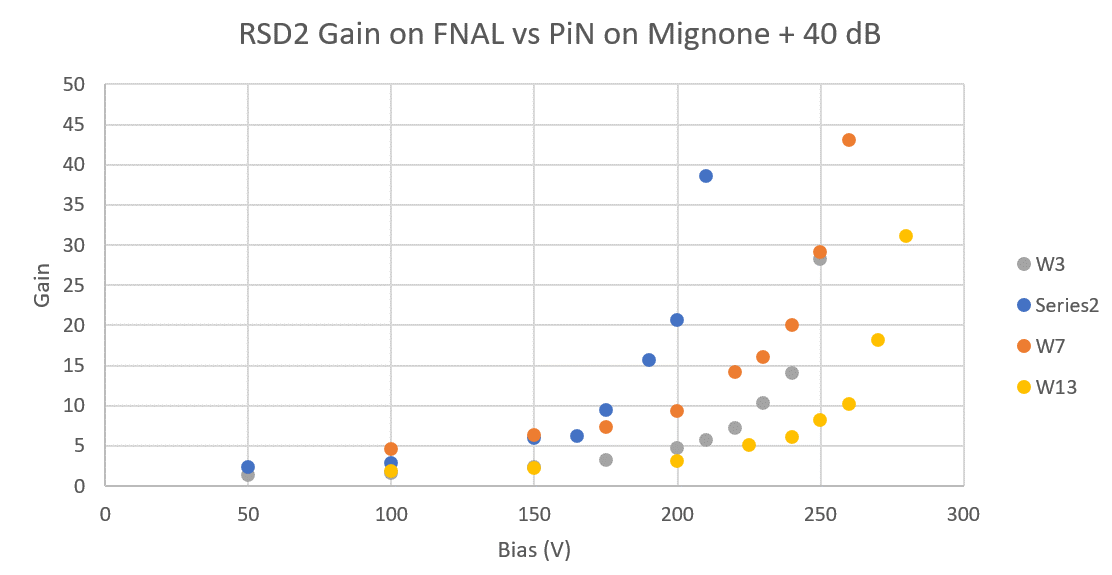 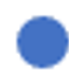 UFSD4
21/02/2024
TREDI 2024
42